CUTE ANIMAL
YOUR EDUCATION PRESENTATION
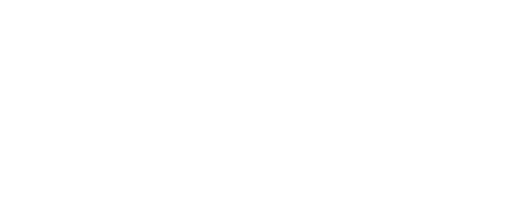 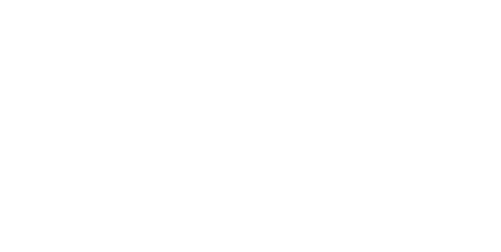 NEWSLETTER
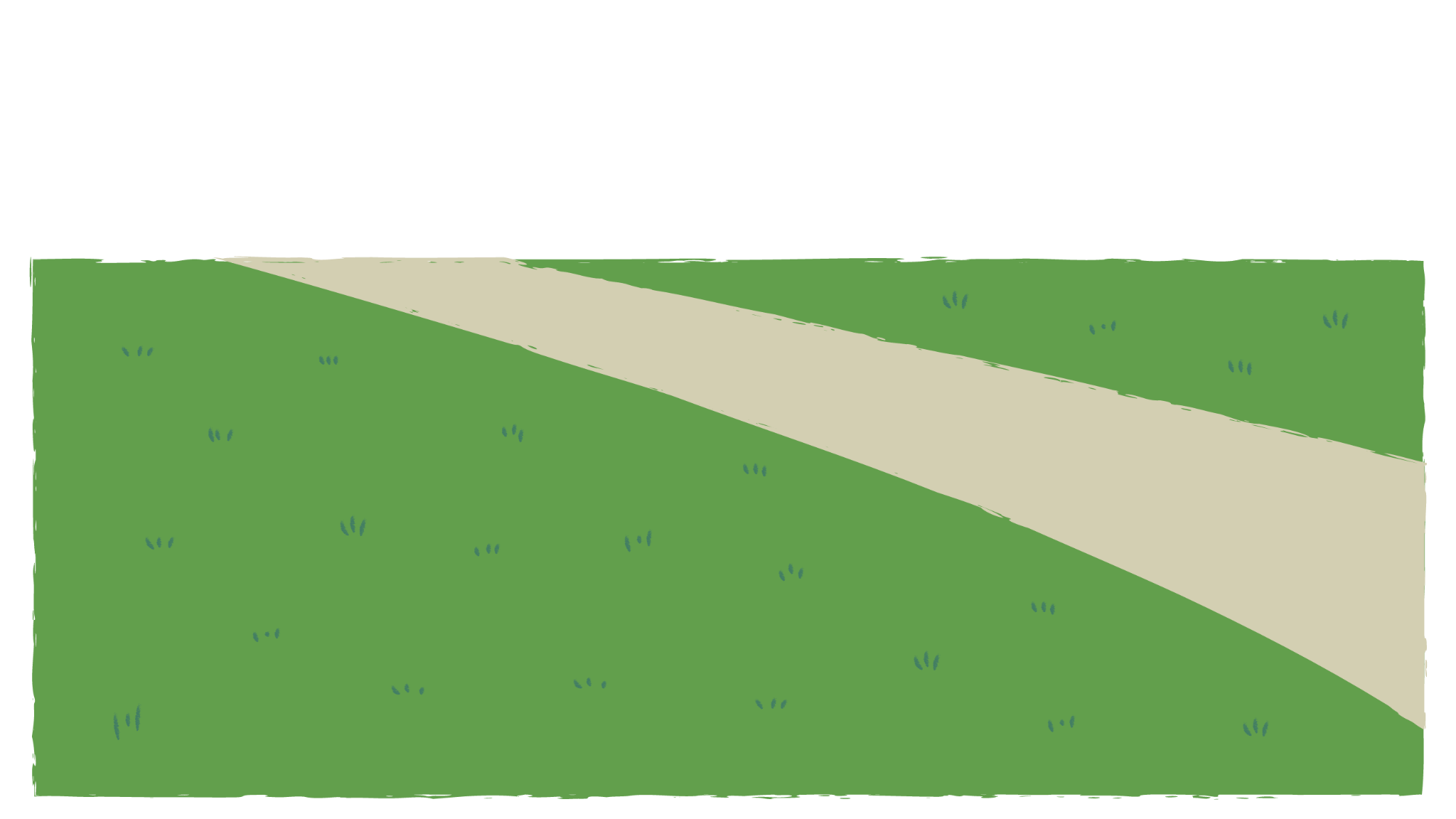 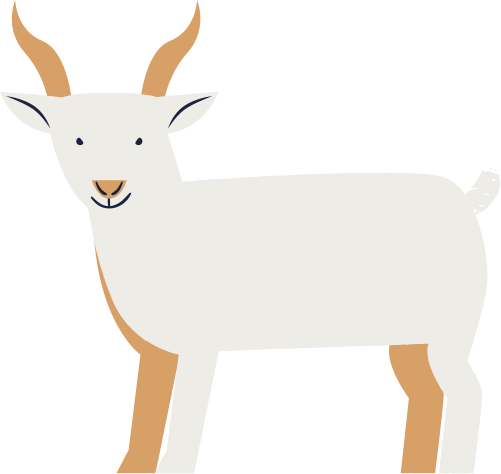 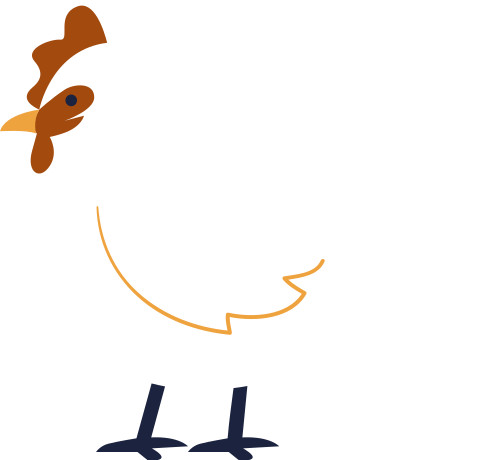 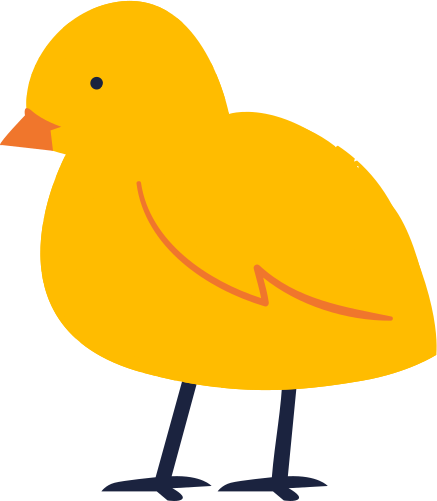 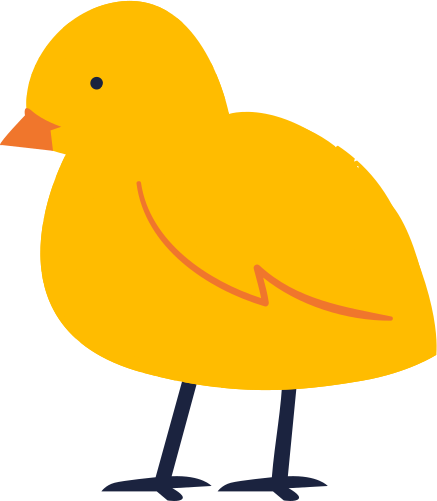 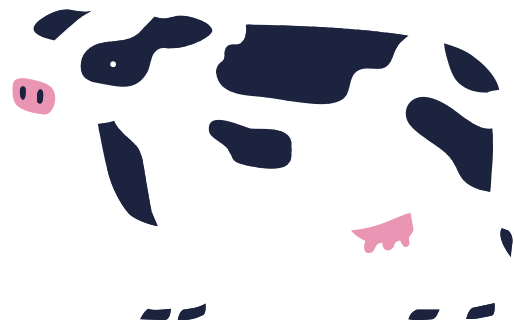 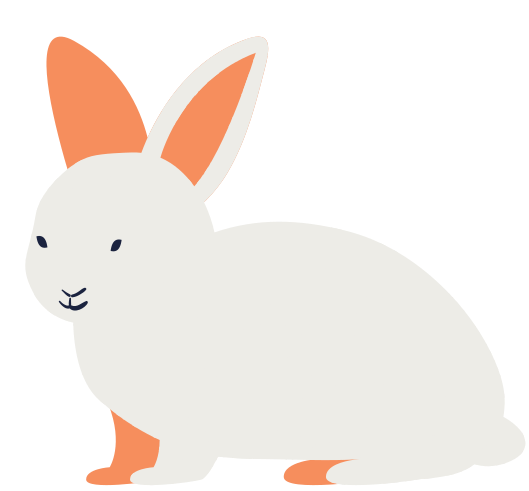 Google Slides
PowerPoint
Canva
HOW TO USE THIS PRESENTATION
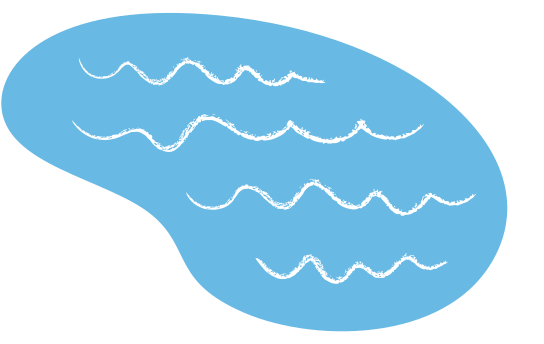 Click on the "Google Slides" button below this presentation preview. 
Click on "Make a copy."
Start editing your presentation.
You need to sign in to your
Google account.
Click on the "PowerPoint" button below this presentation preview. 
Start editing your presentation.
Download and install the fonts used in this presentation as listed on the next page.
Click on the "Canva" button under this presentation preview. 
Start editing your presentation.
You need to sign in to your
Canva account.
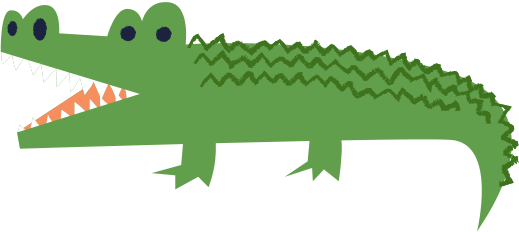 Write an agenda here.
Write an agenda here.
Write an agenda here.
Write an agenda here.
Write an agenda here.
Write an agenda here.
ADD AN AGENDA PAGE
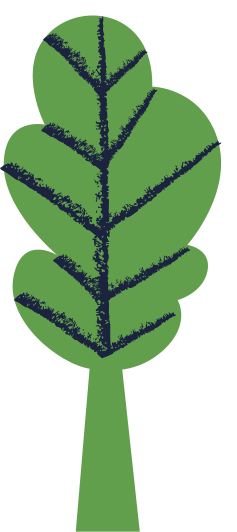 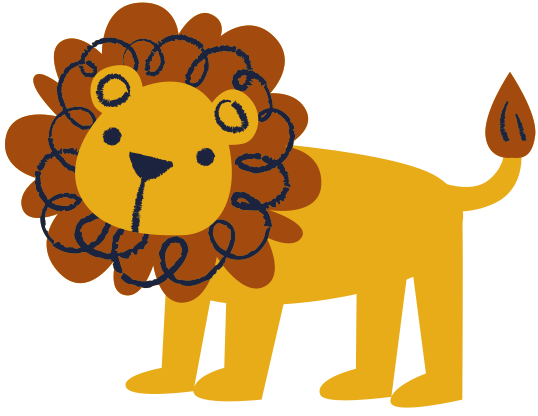 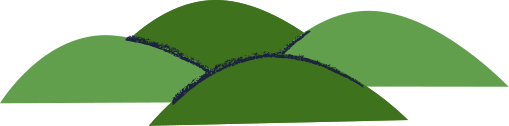 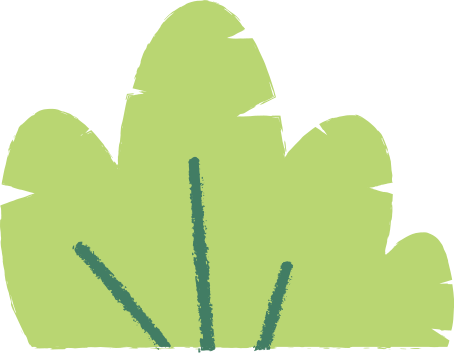 HELLO THERE!
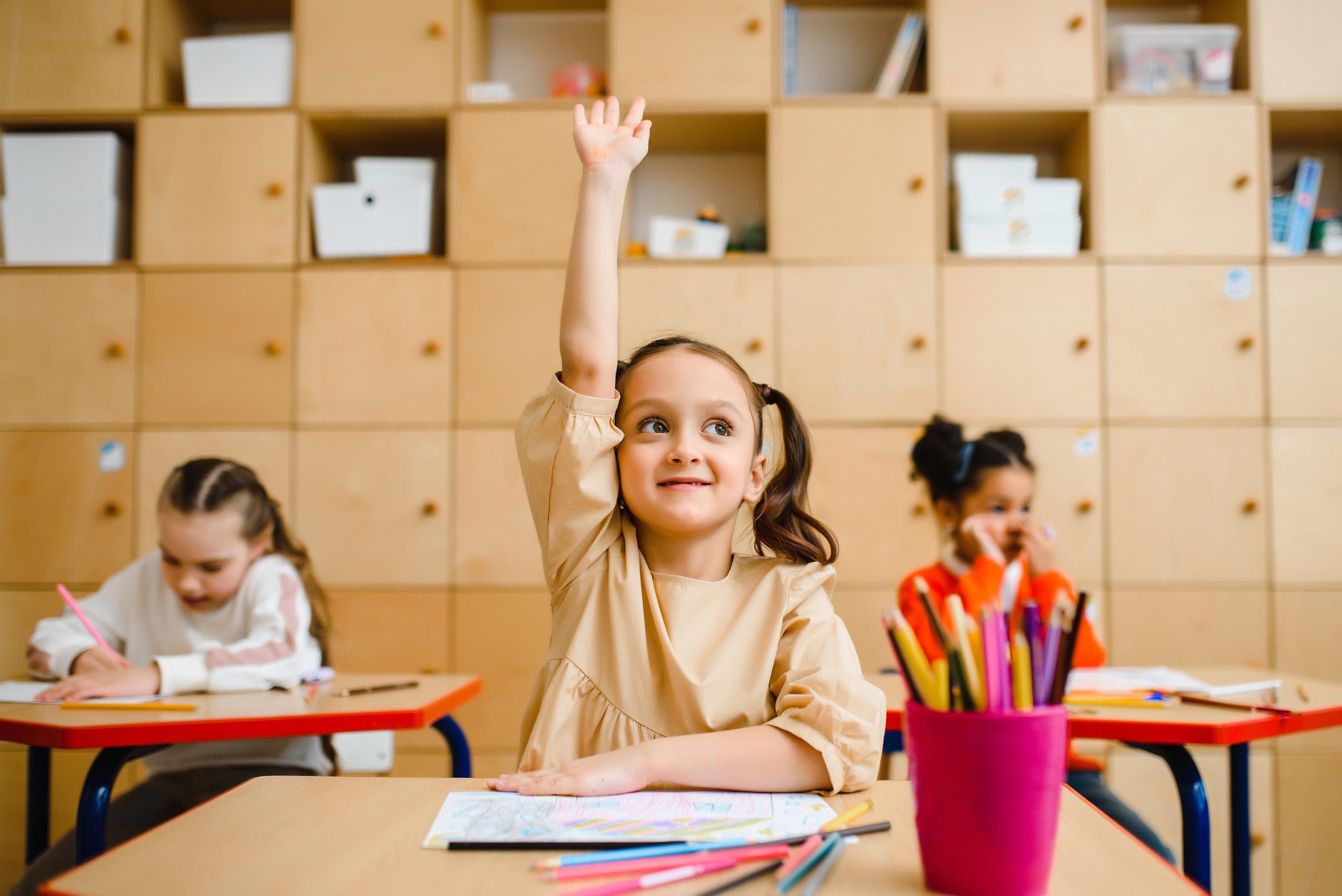 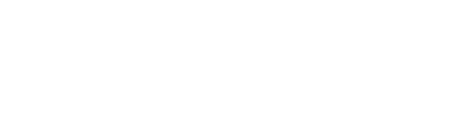 I'm Rain. Welcome to my education presentation.
Follow me at @reallygreatsite to learn more.
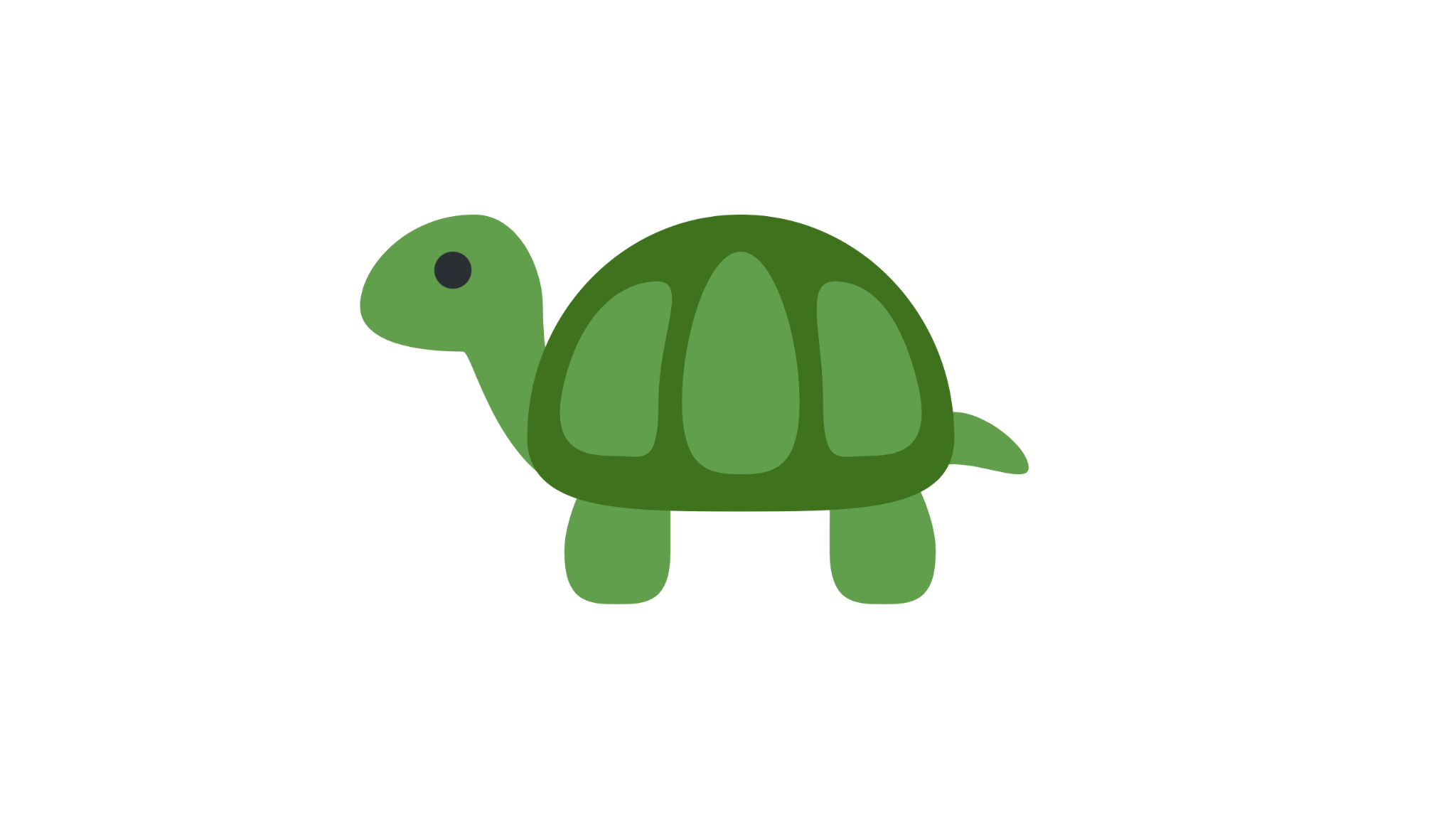 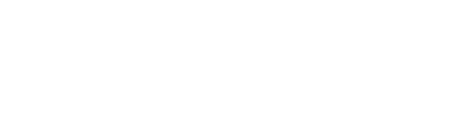 WRITE YOUR TOPIC OR IDEA
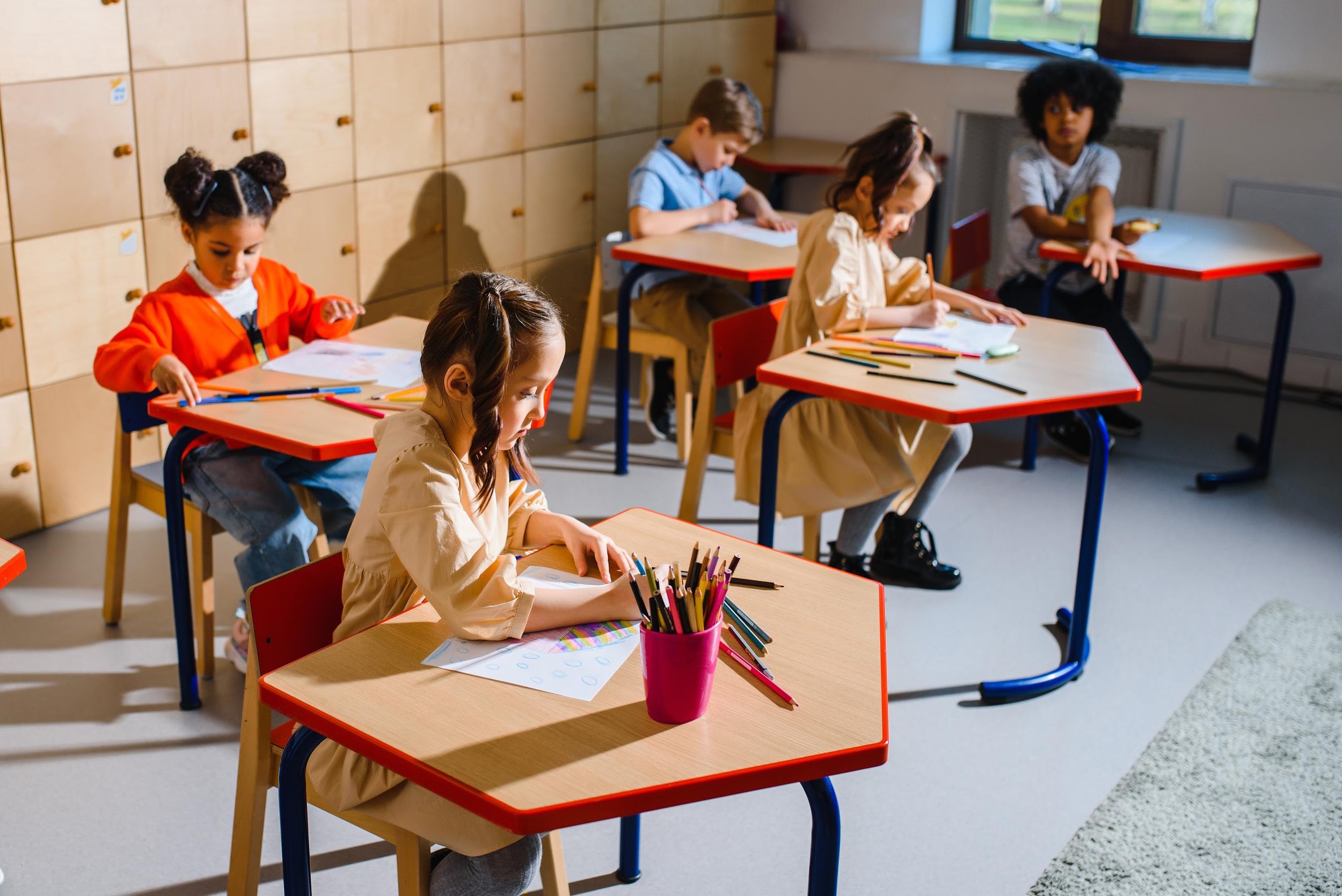 Elaborate on what you want to discuss.
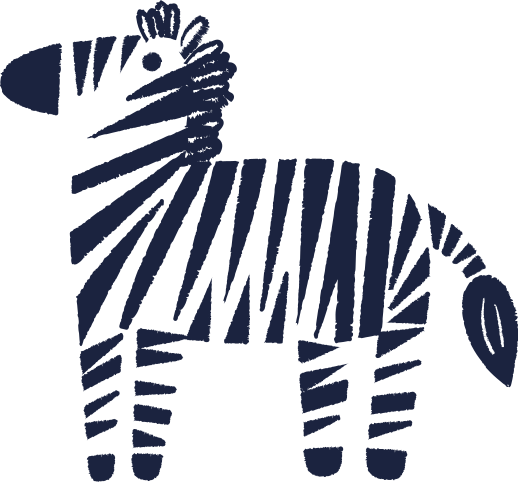 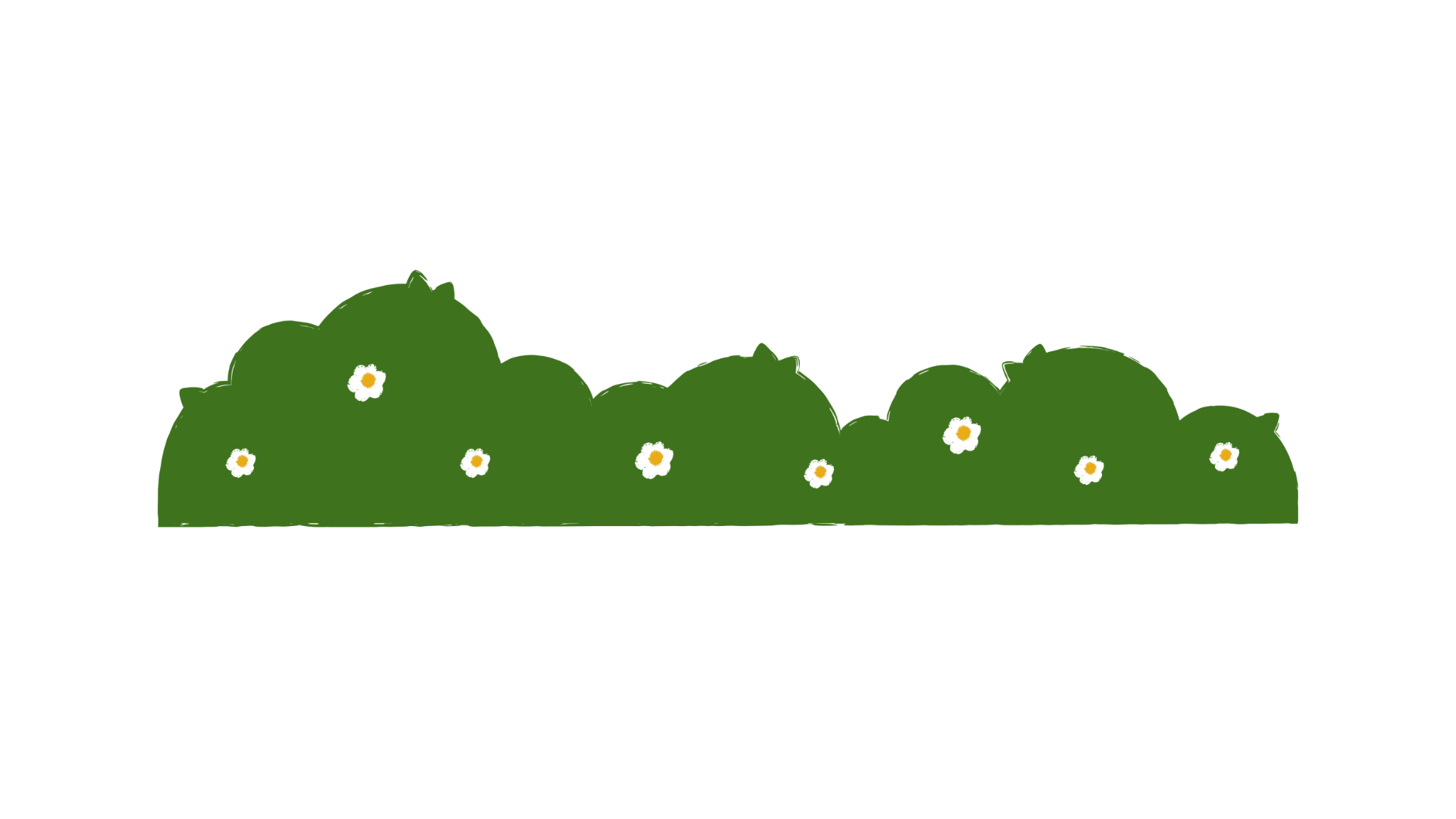 WRITE AN ORIGINAL STATEMENT OR INSPIRING QUOTE
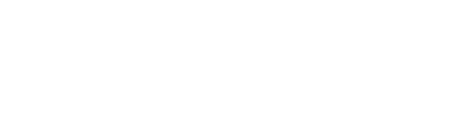 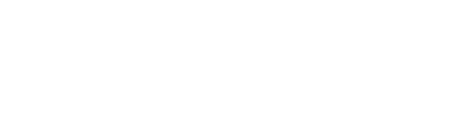 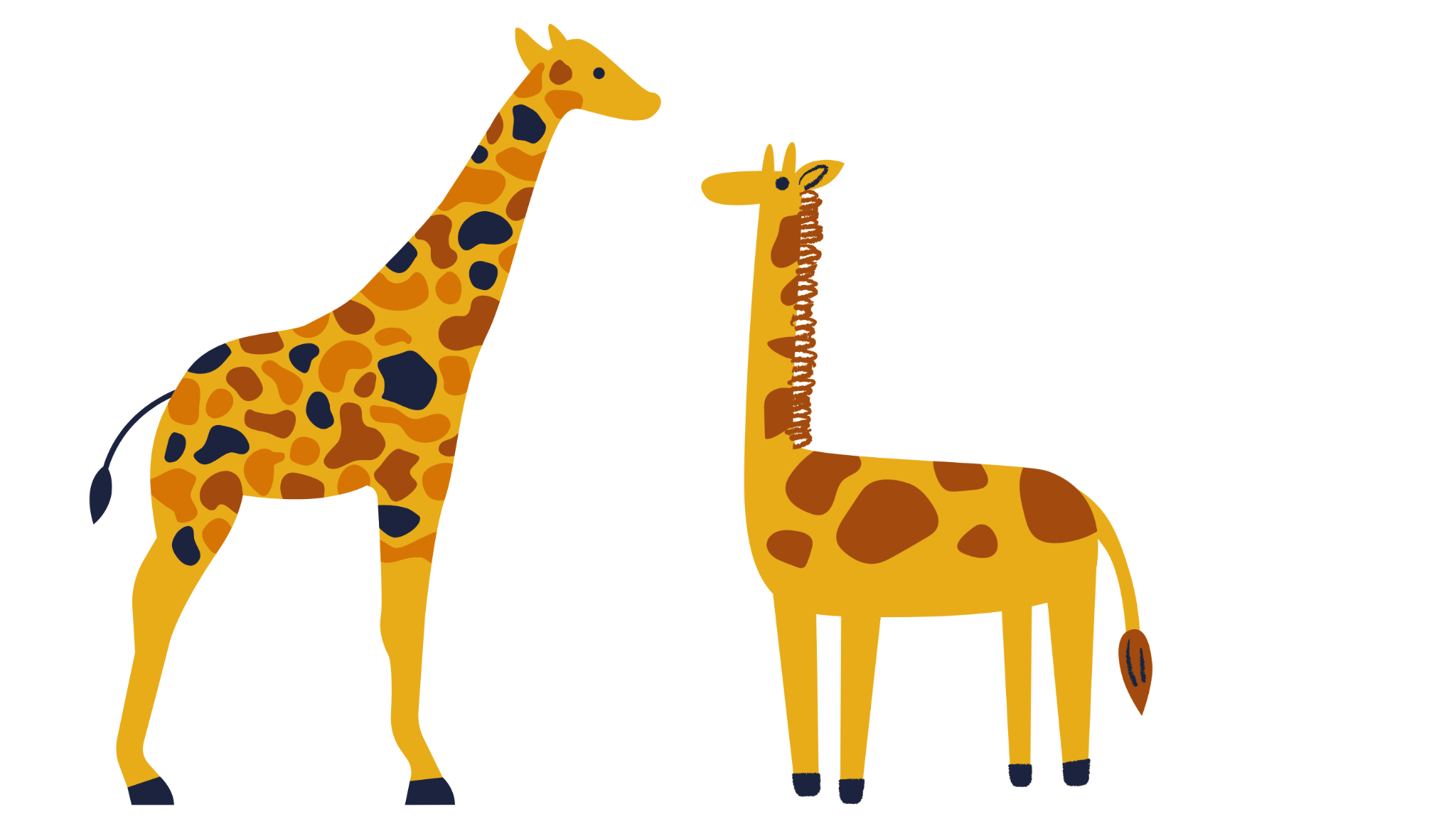 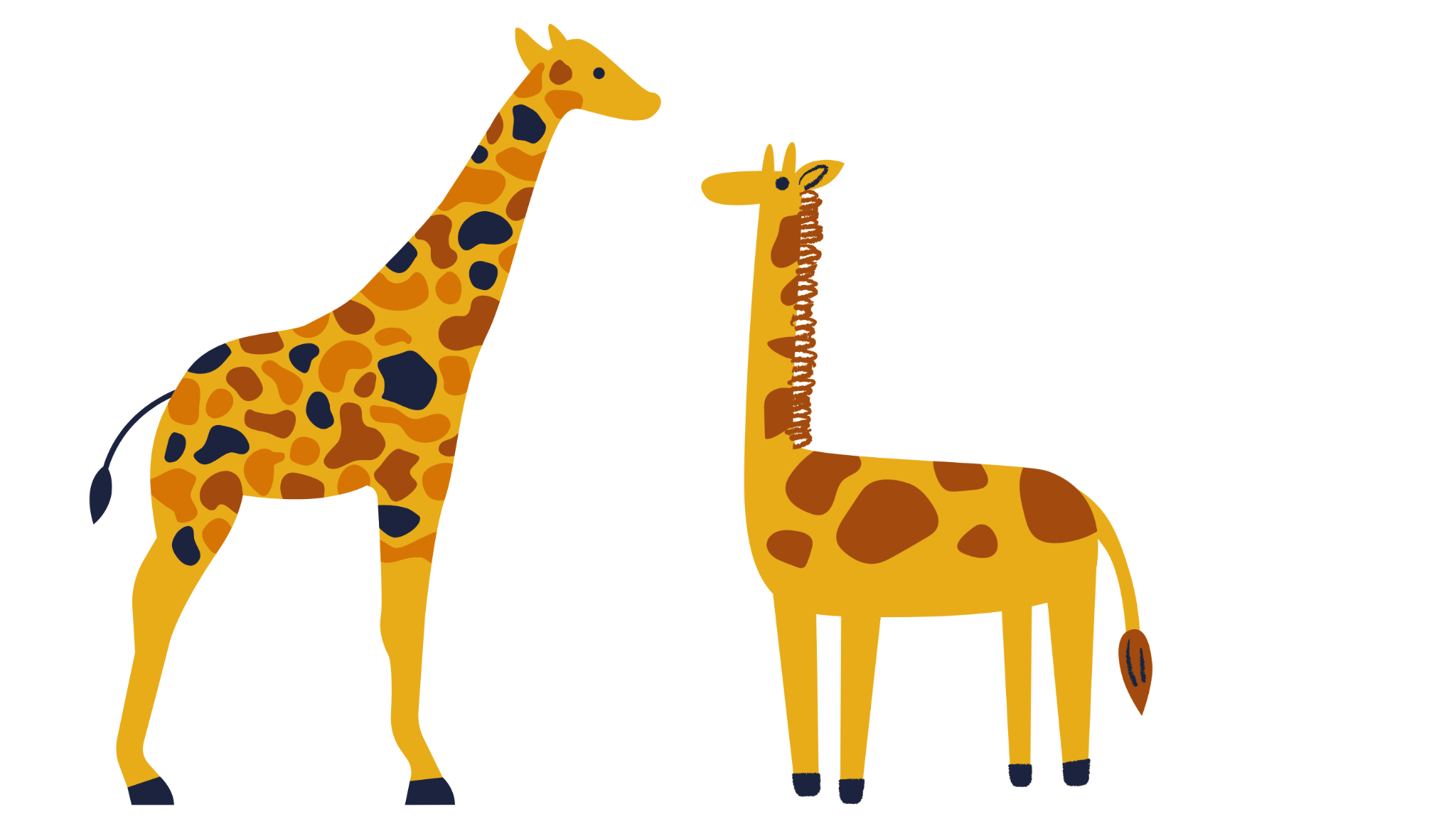 — Include a credit, citation, or supporting message
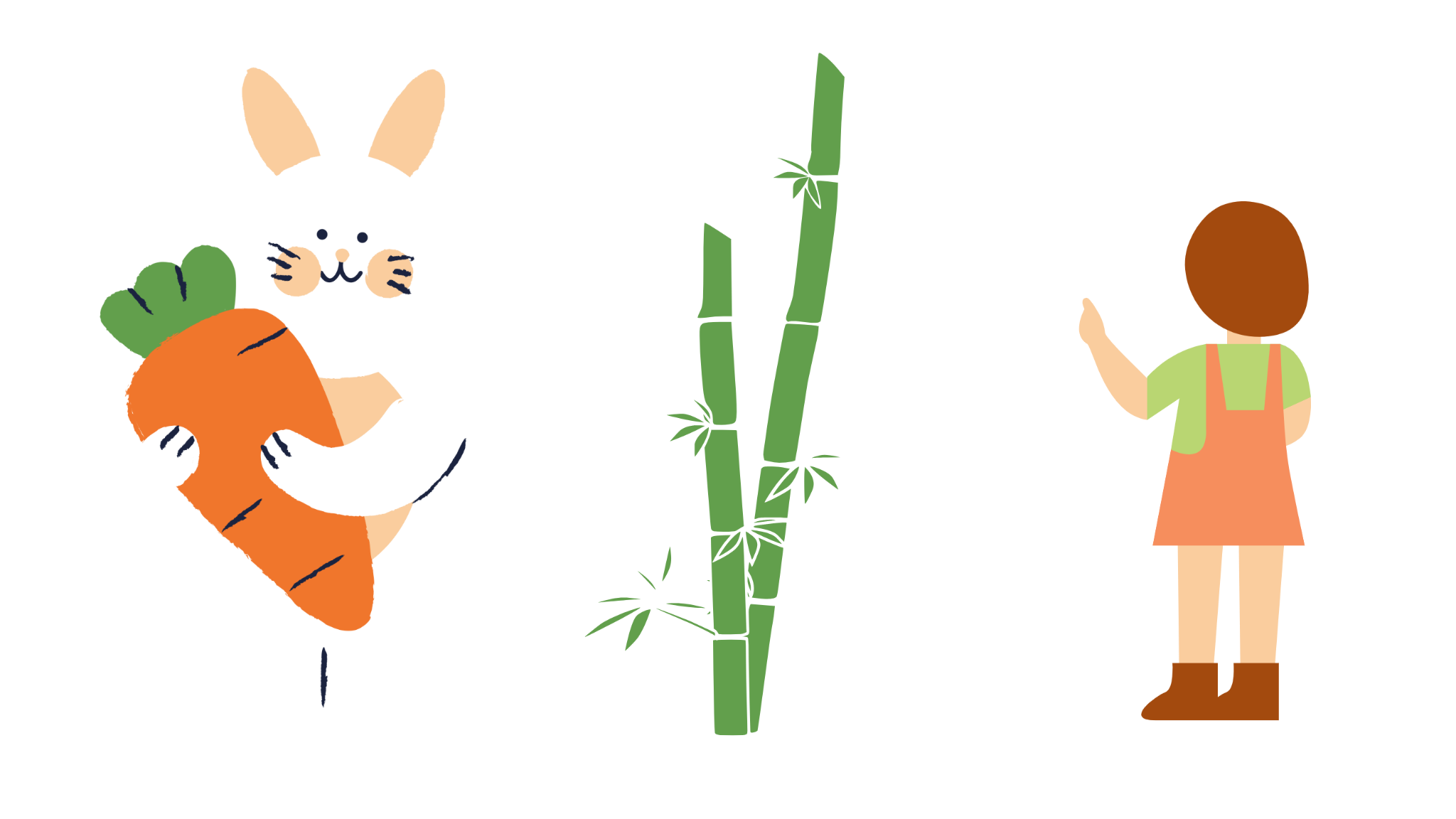 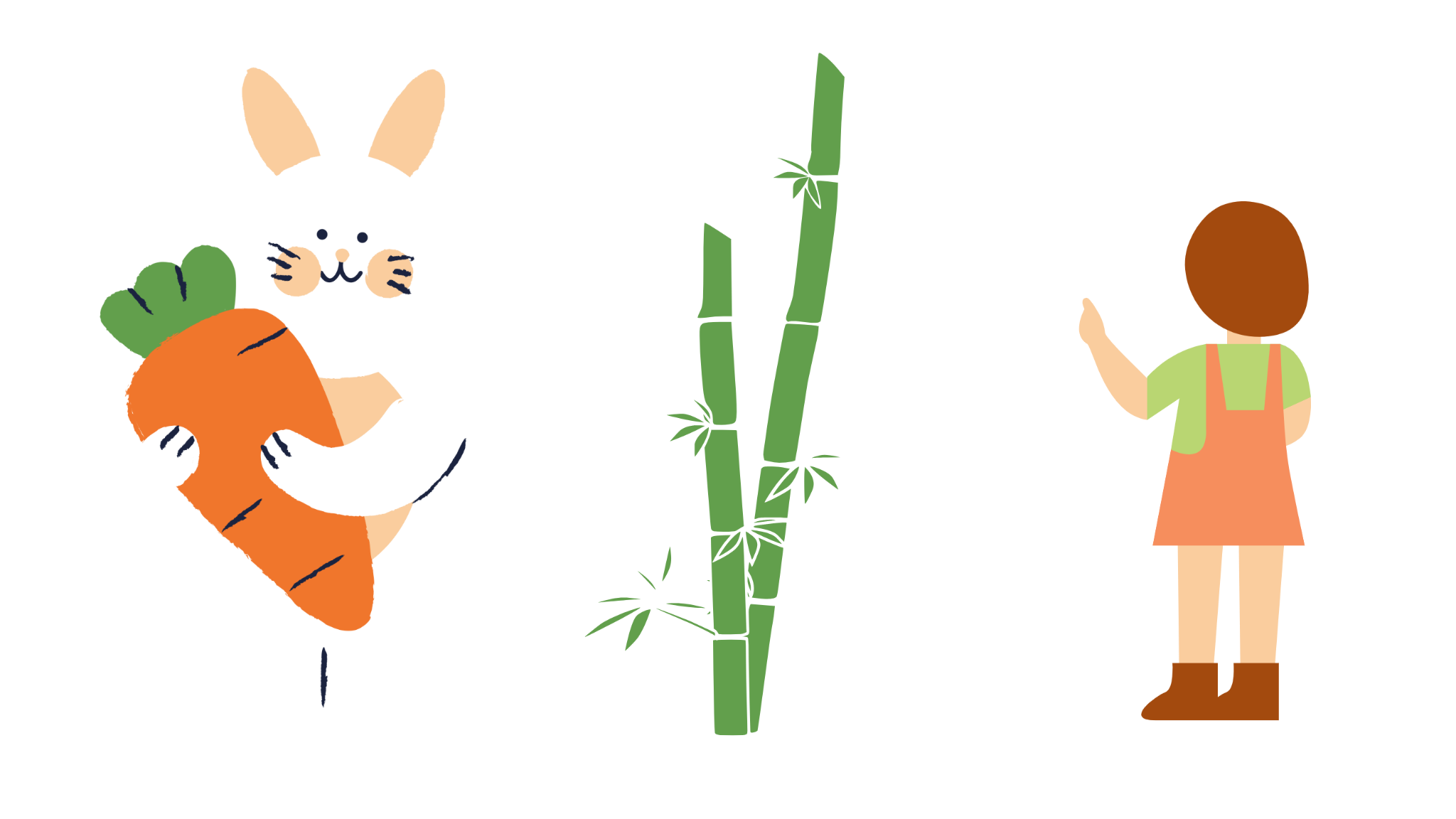 ADD A MAIN POINT
ADD A MAIN POINT
ADD A MAIN POINT
Briefly elaborate on what
you want to discuss.
Briefly elaborate on what
you want to discuss.
Briefly elaborate on what
you want to discuss.
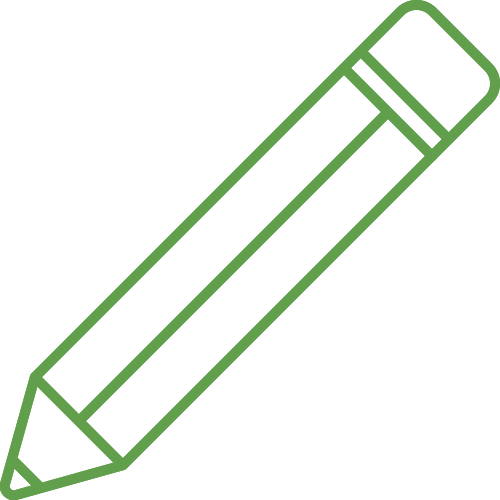 WRITE YOUR
TOPIC OR IDEA
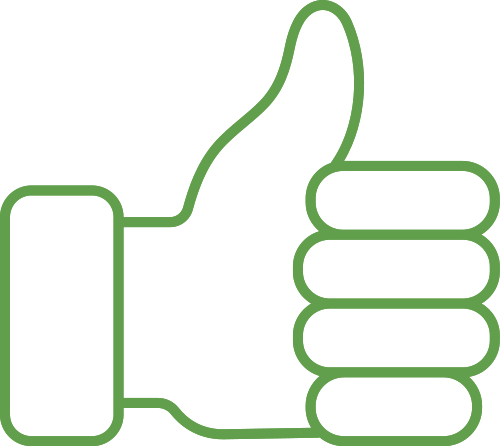 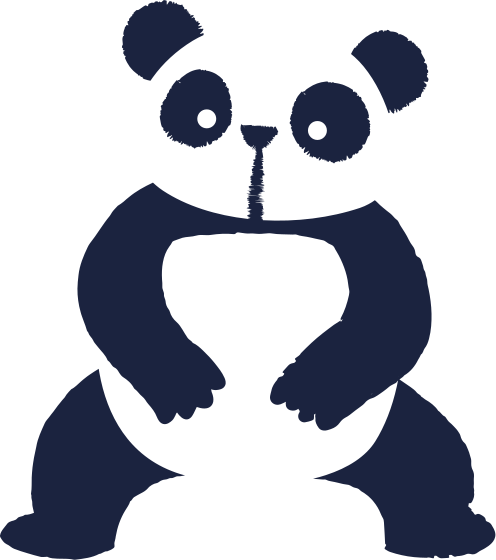 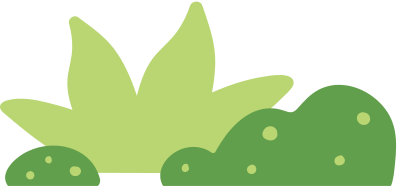 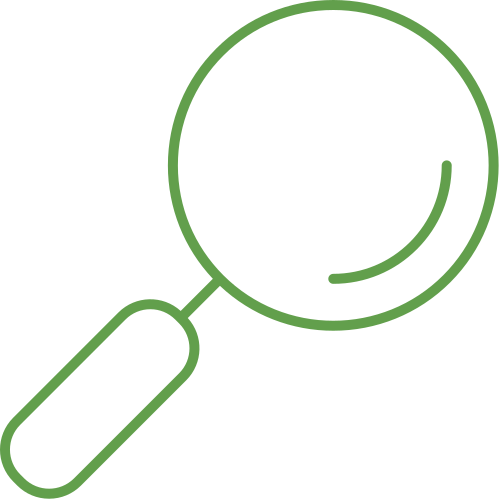 WRITE YOUR TOPIC OR IDEA
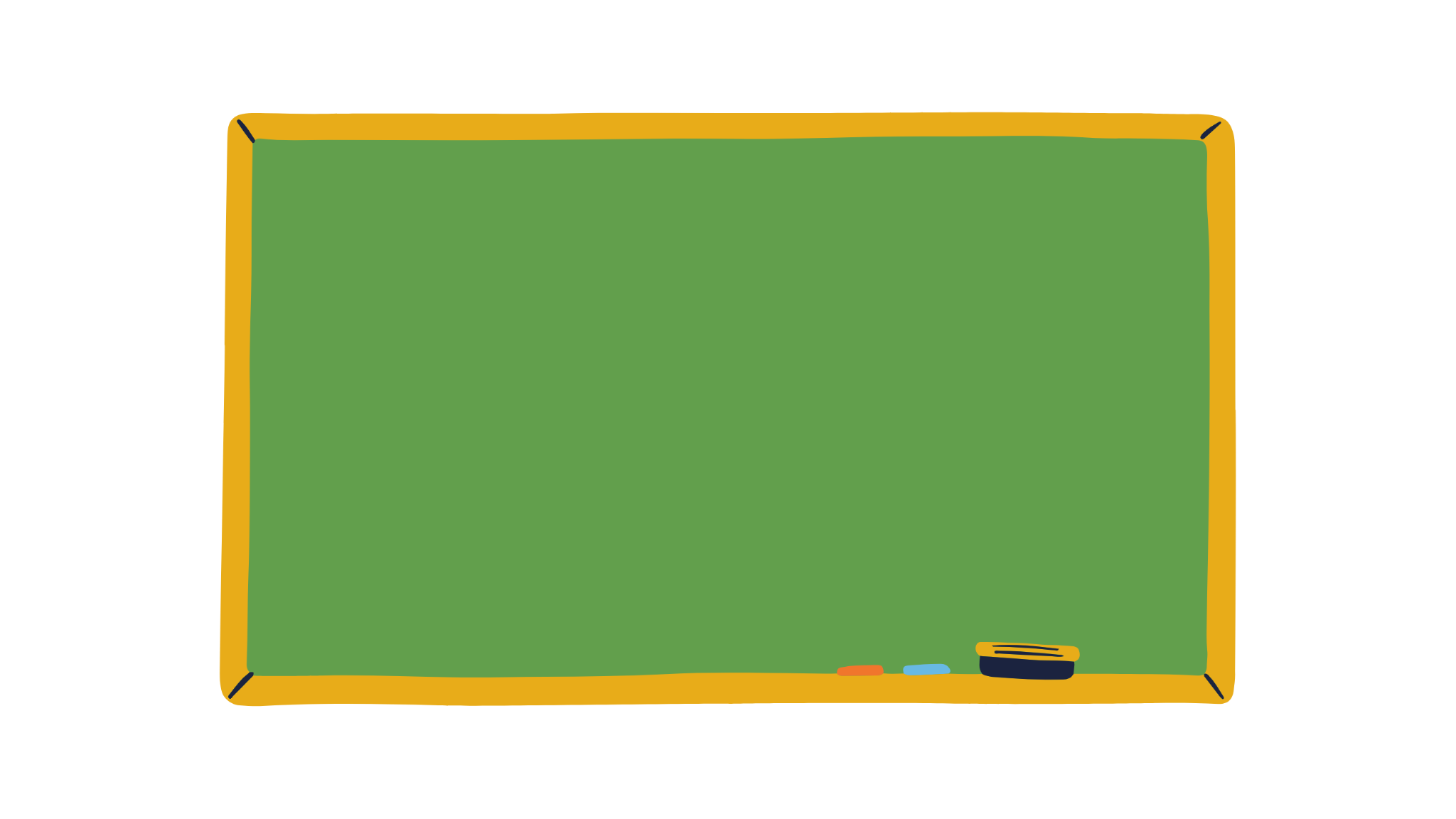 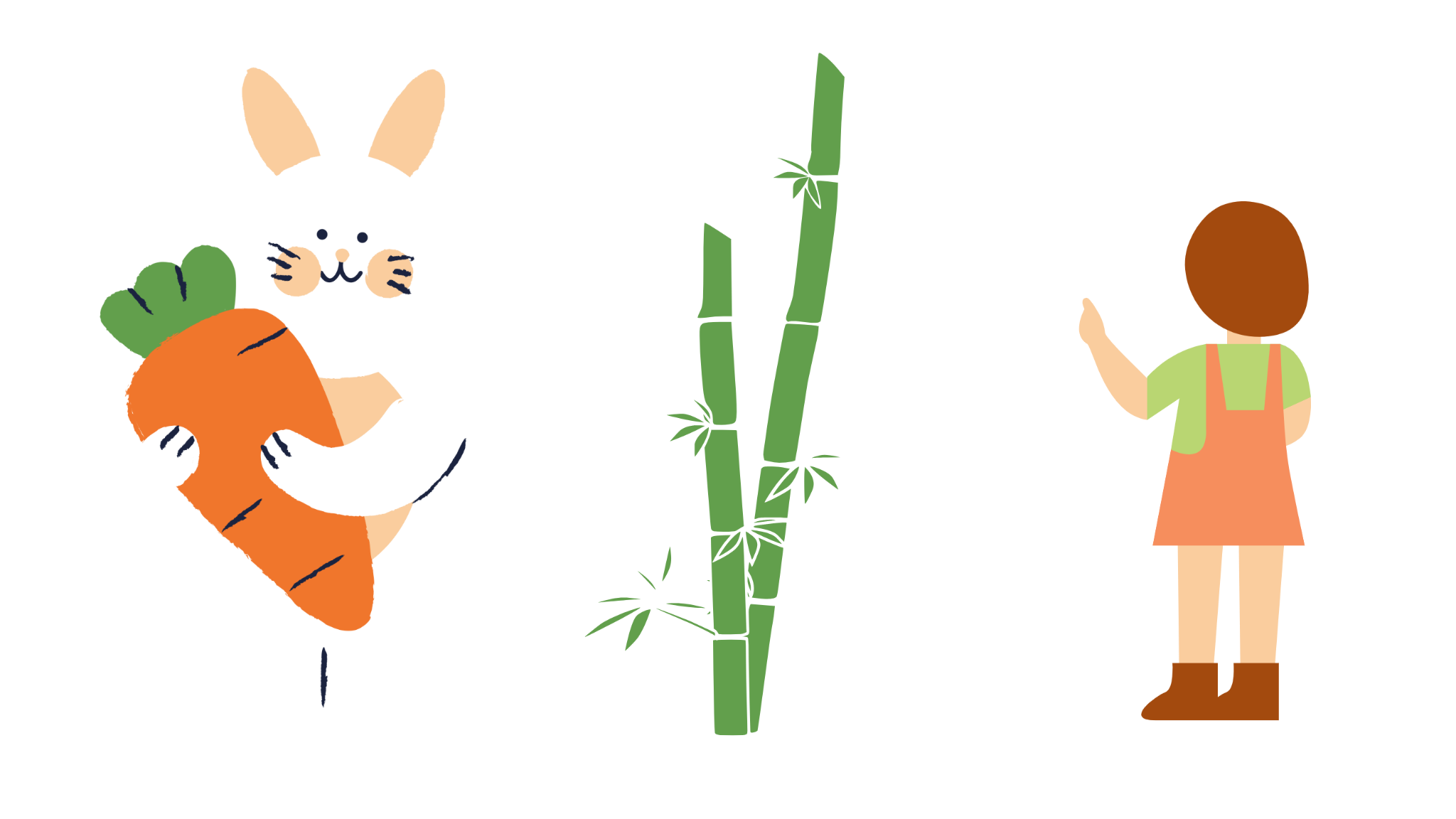 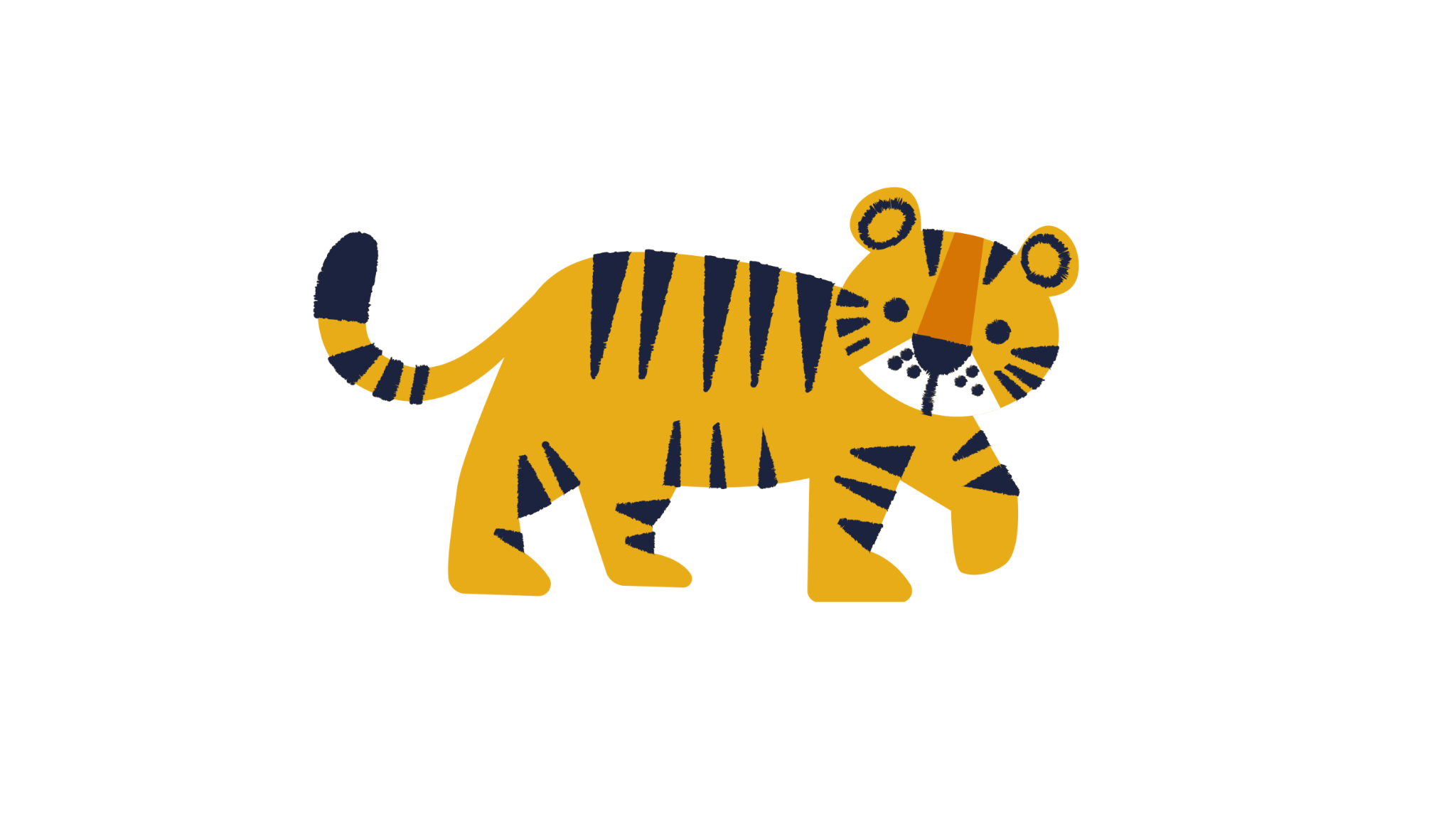 WRITE YOUR TOPIC OR IDEA
Add a main point
Add a main point
Add a main point
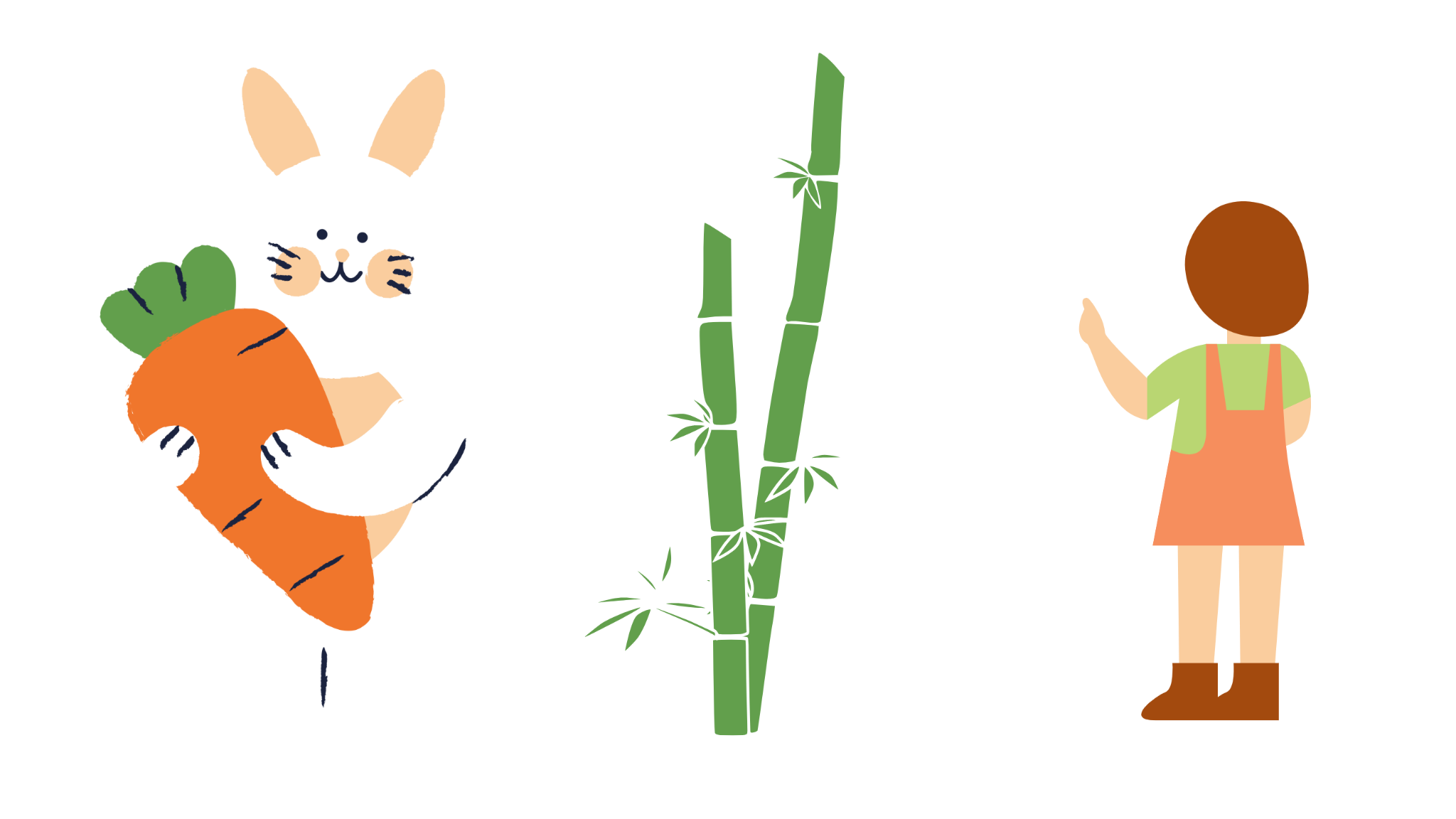 Elaborate on what
you want to discuss.
Elaborate on what
you want to discuss.
Elaborate on what
you want to discuss.
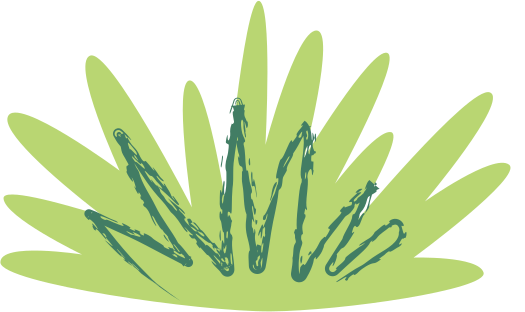 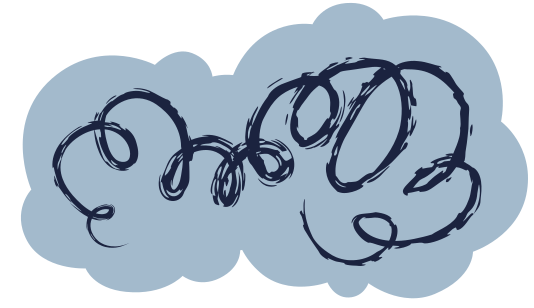 2 out of 5
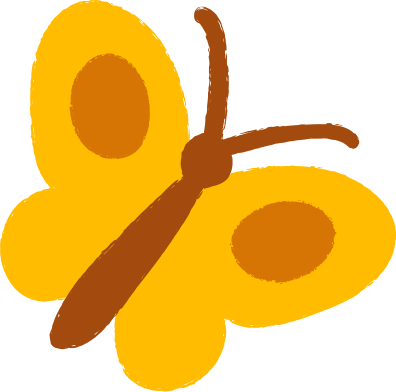 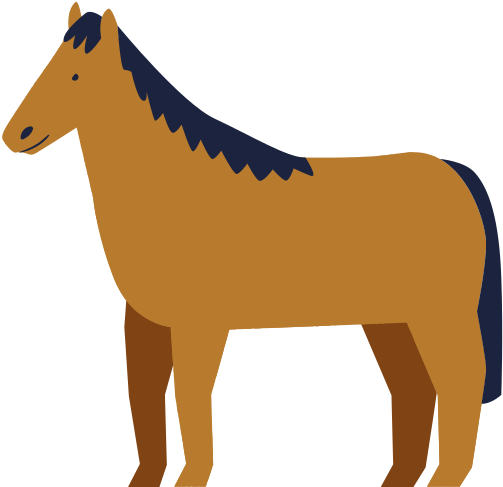 Elaborate on the featured statistic.
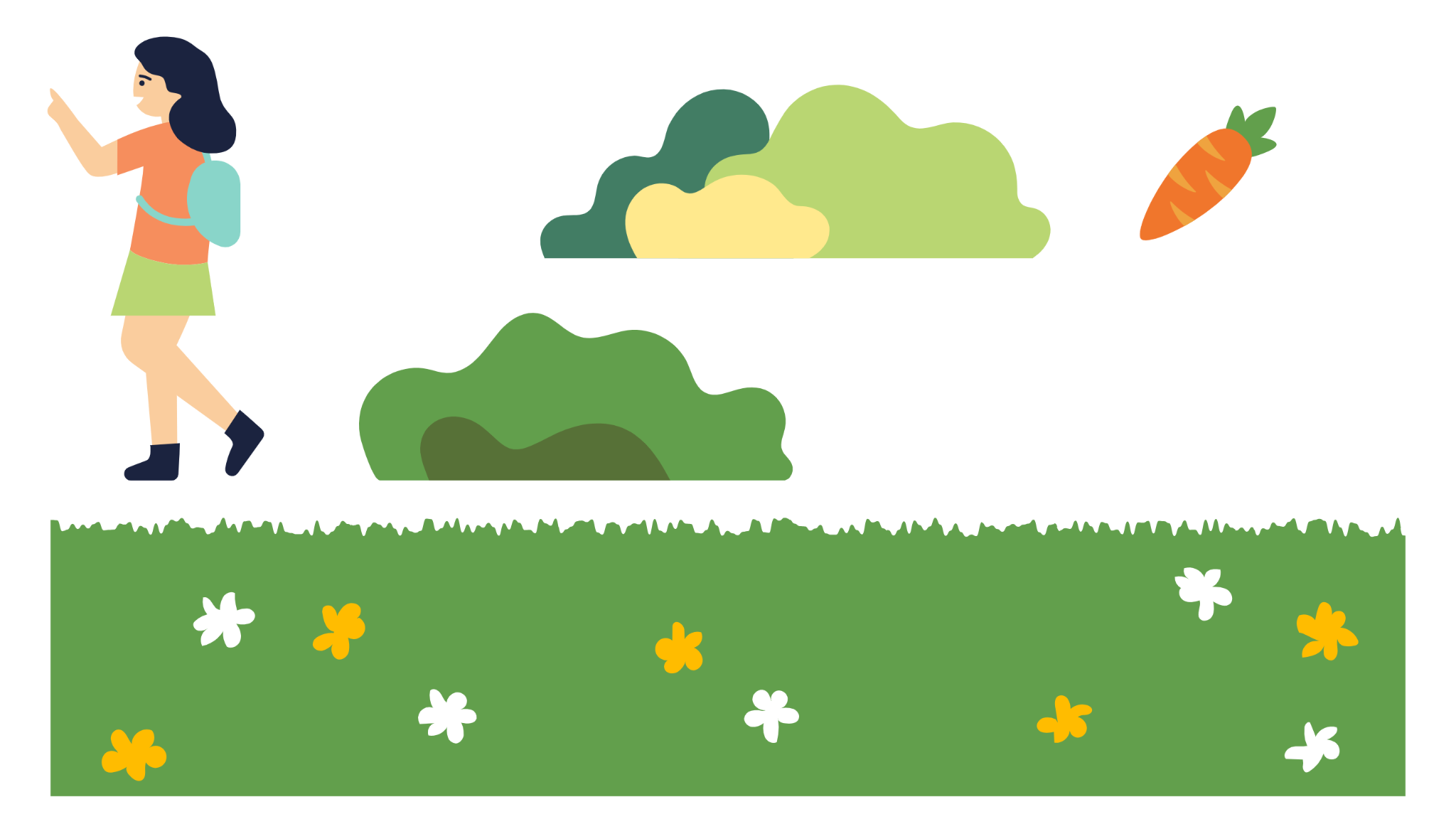 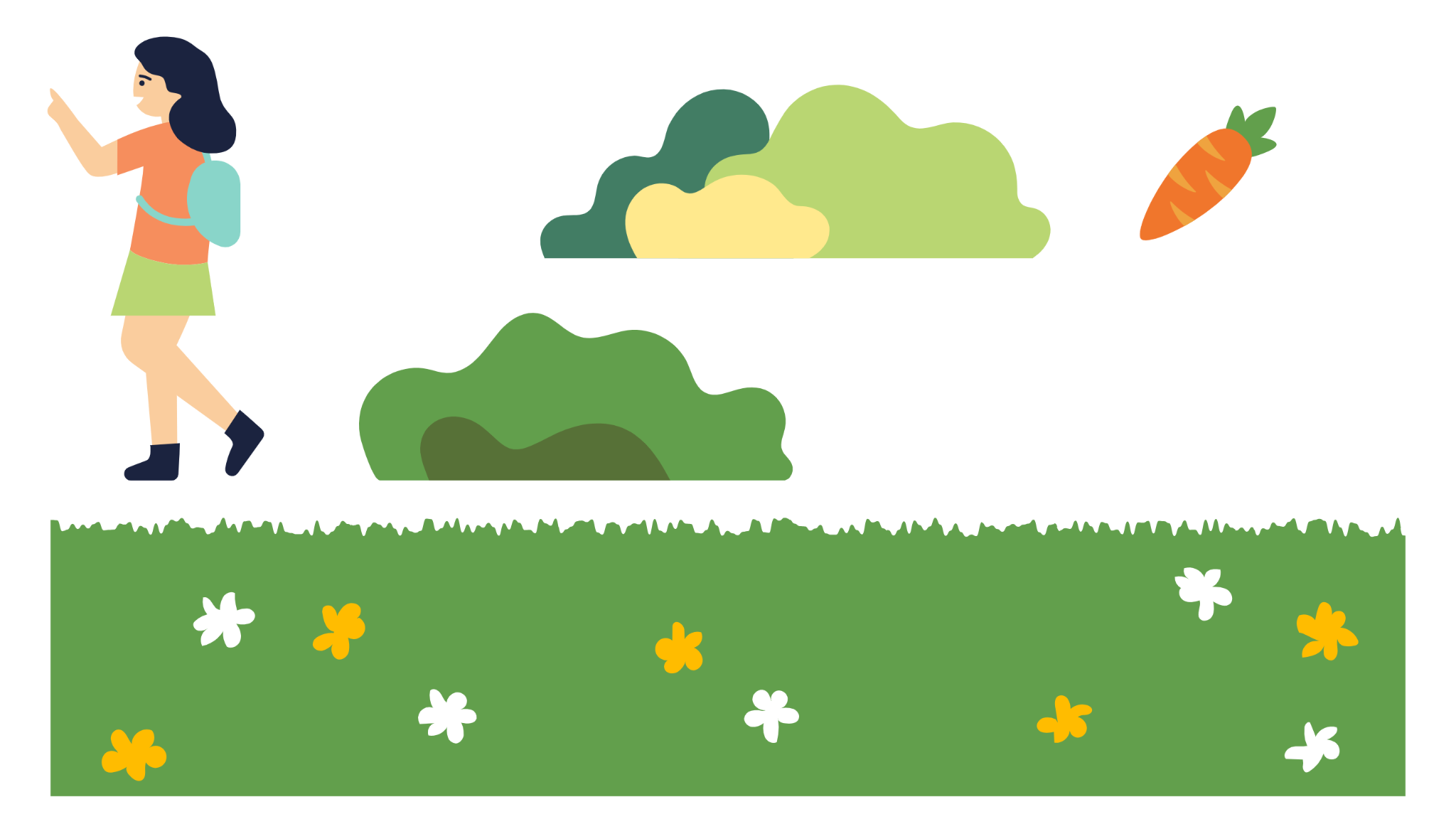 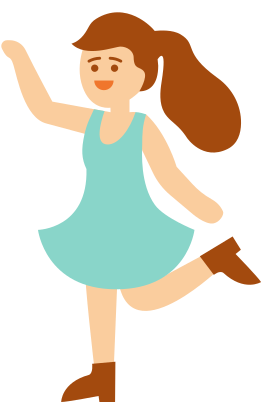 95%
Elaborate on the featured statistic.
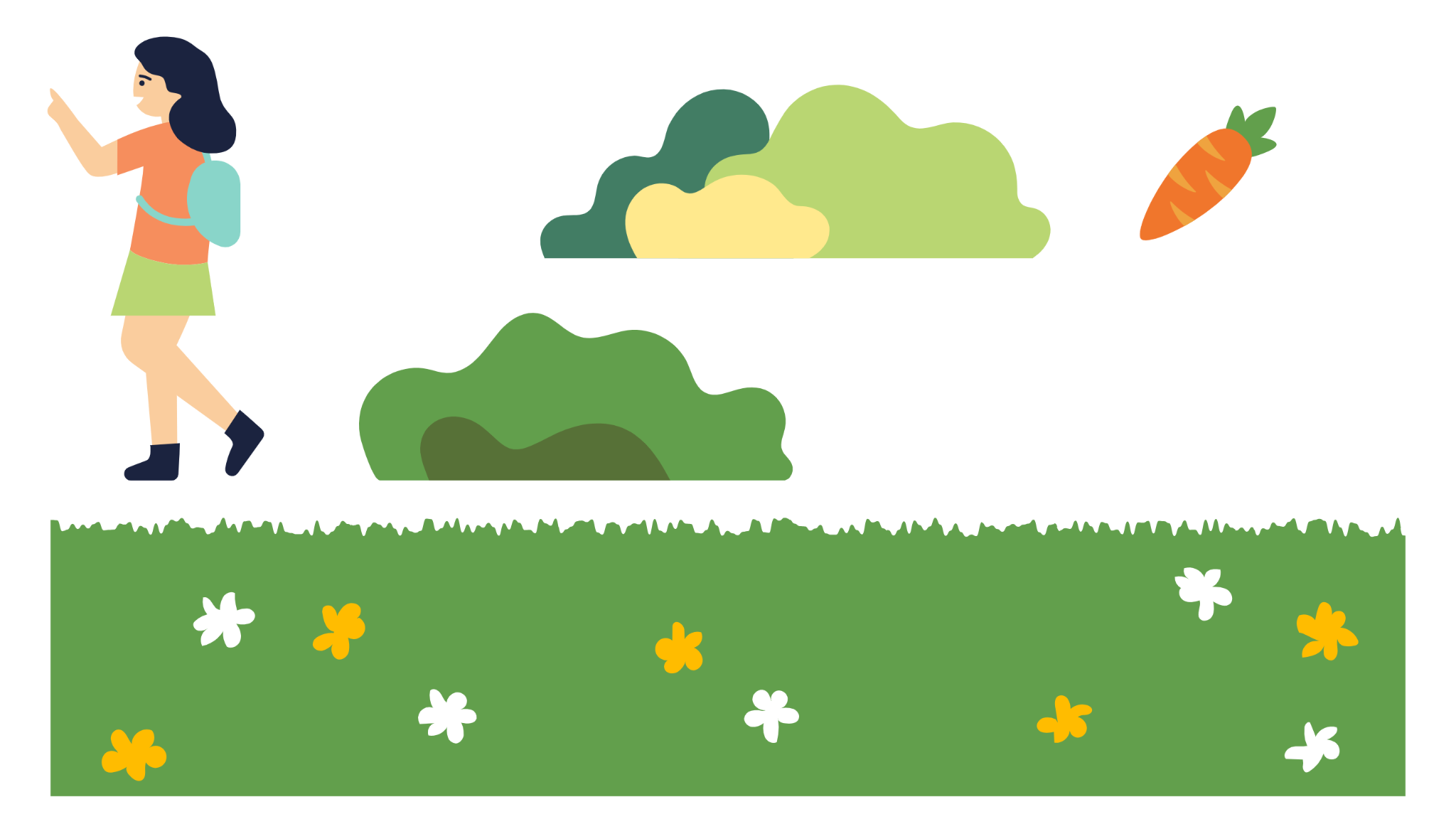 12 million
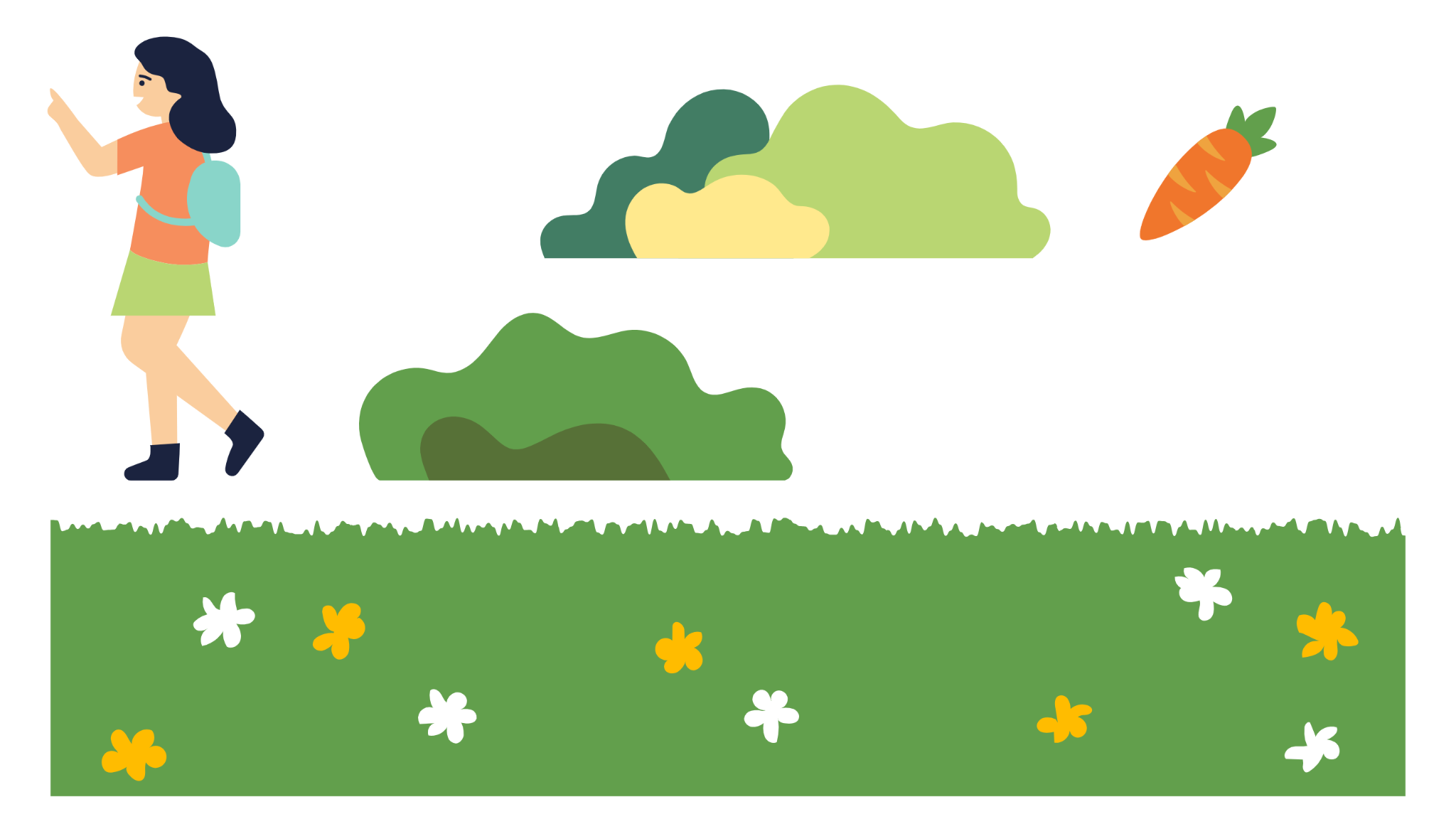 Elaborate on the featured statistic.
Write Your Topic or Idea
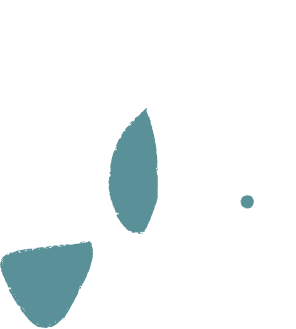 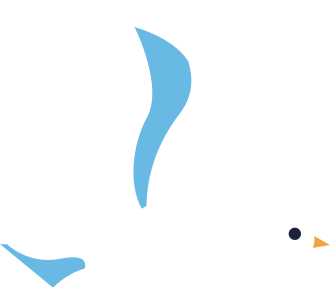 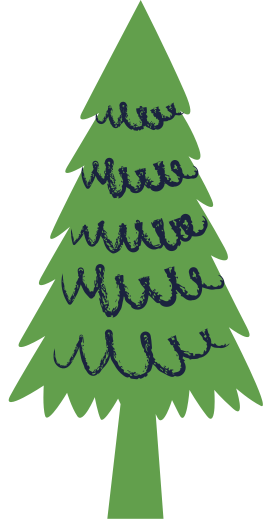 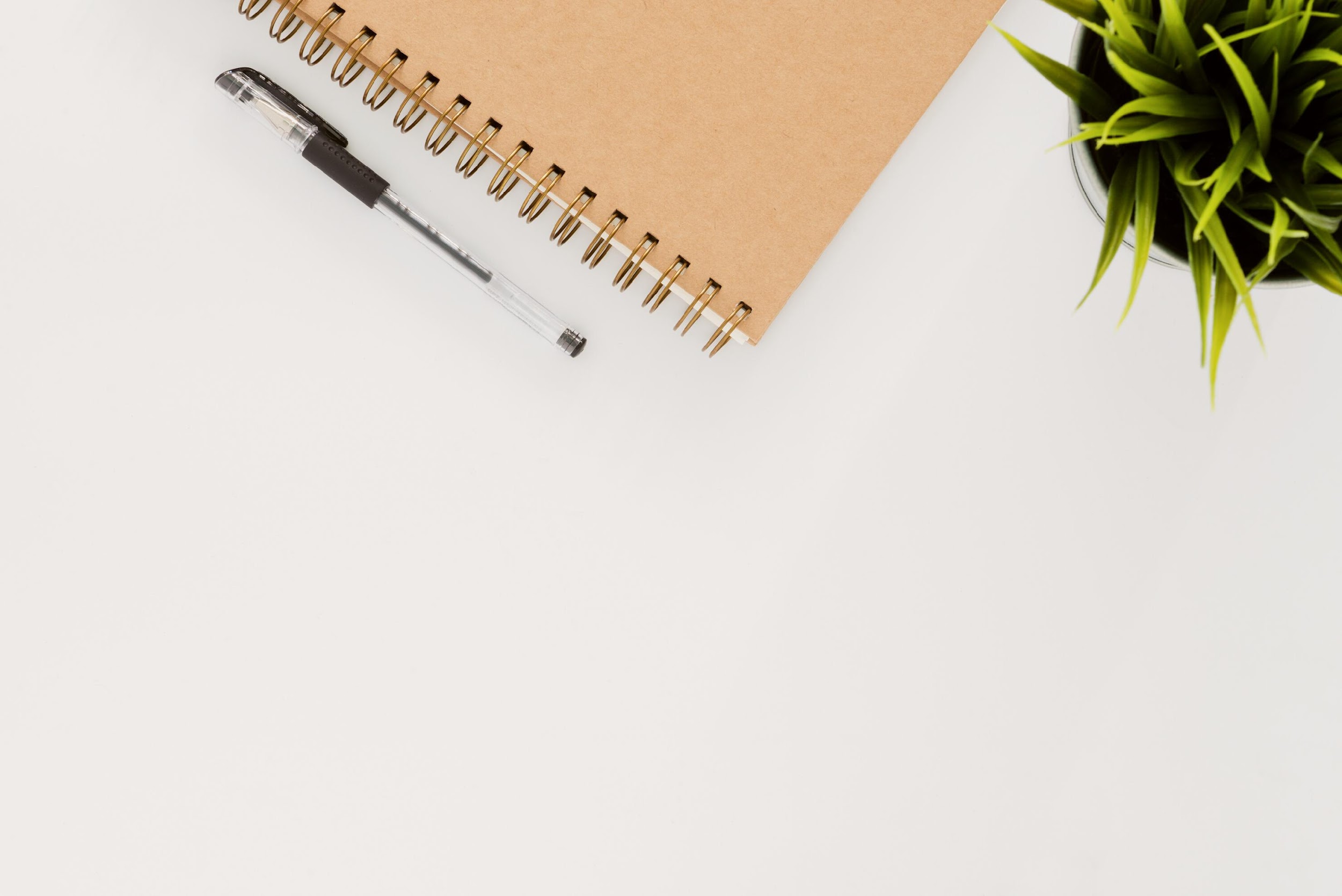 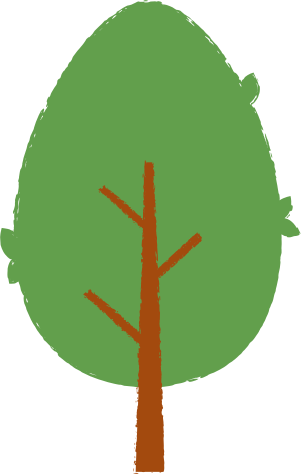 Write a Heading Here
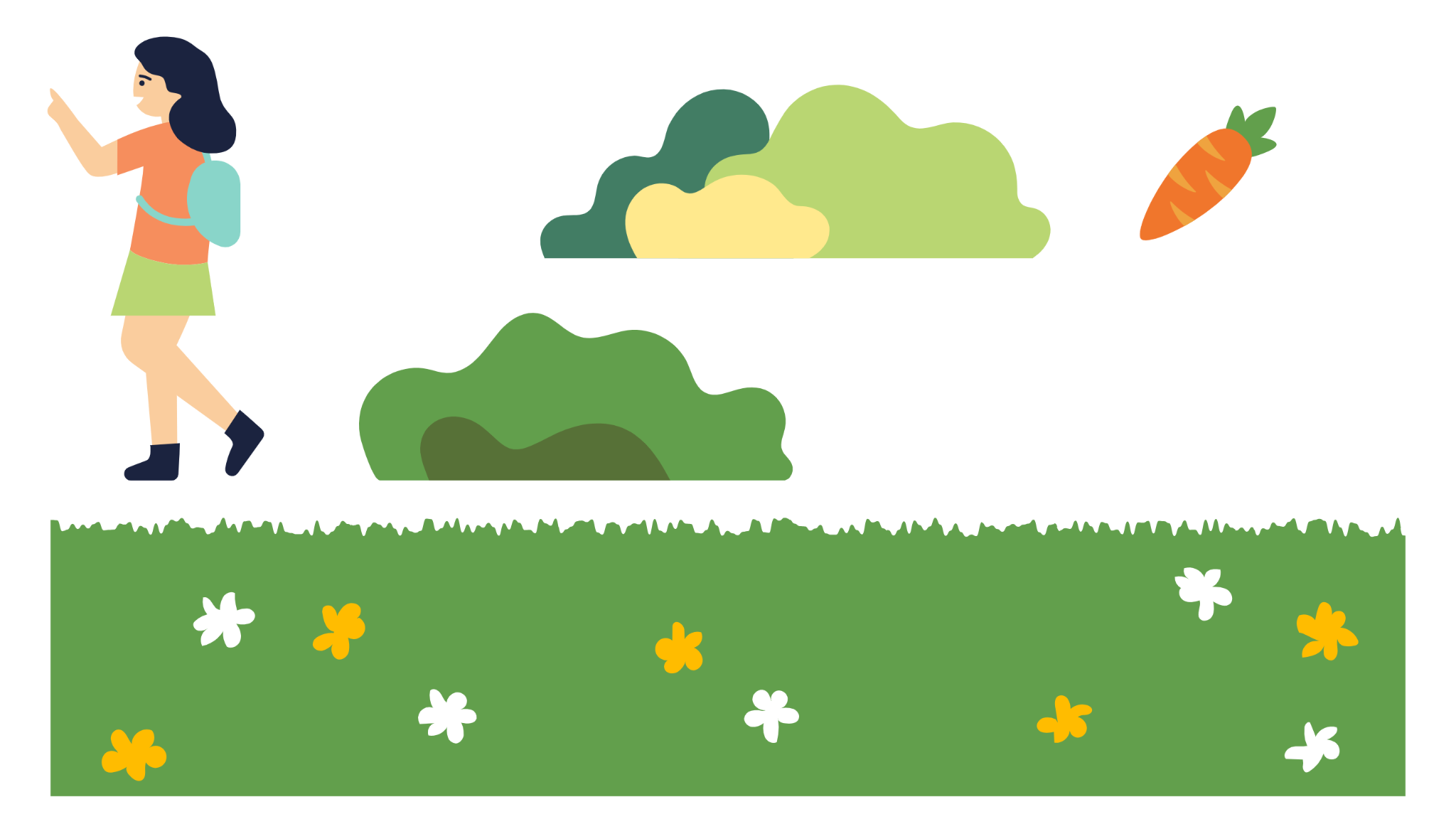 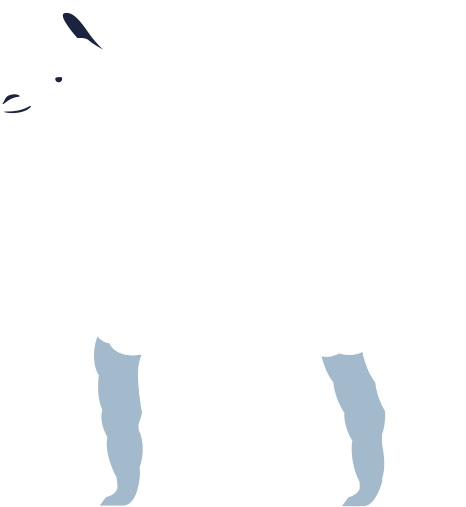 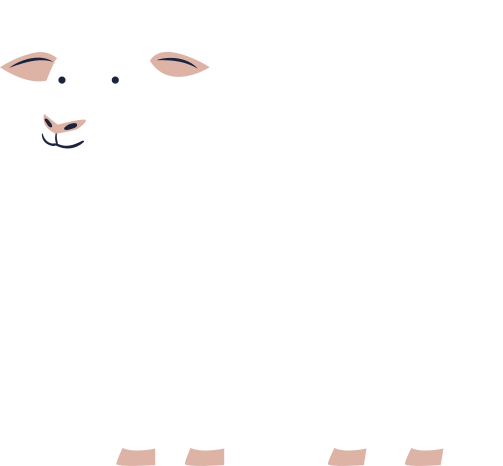 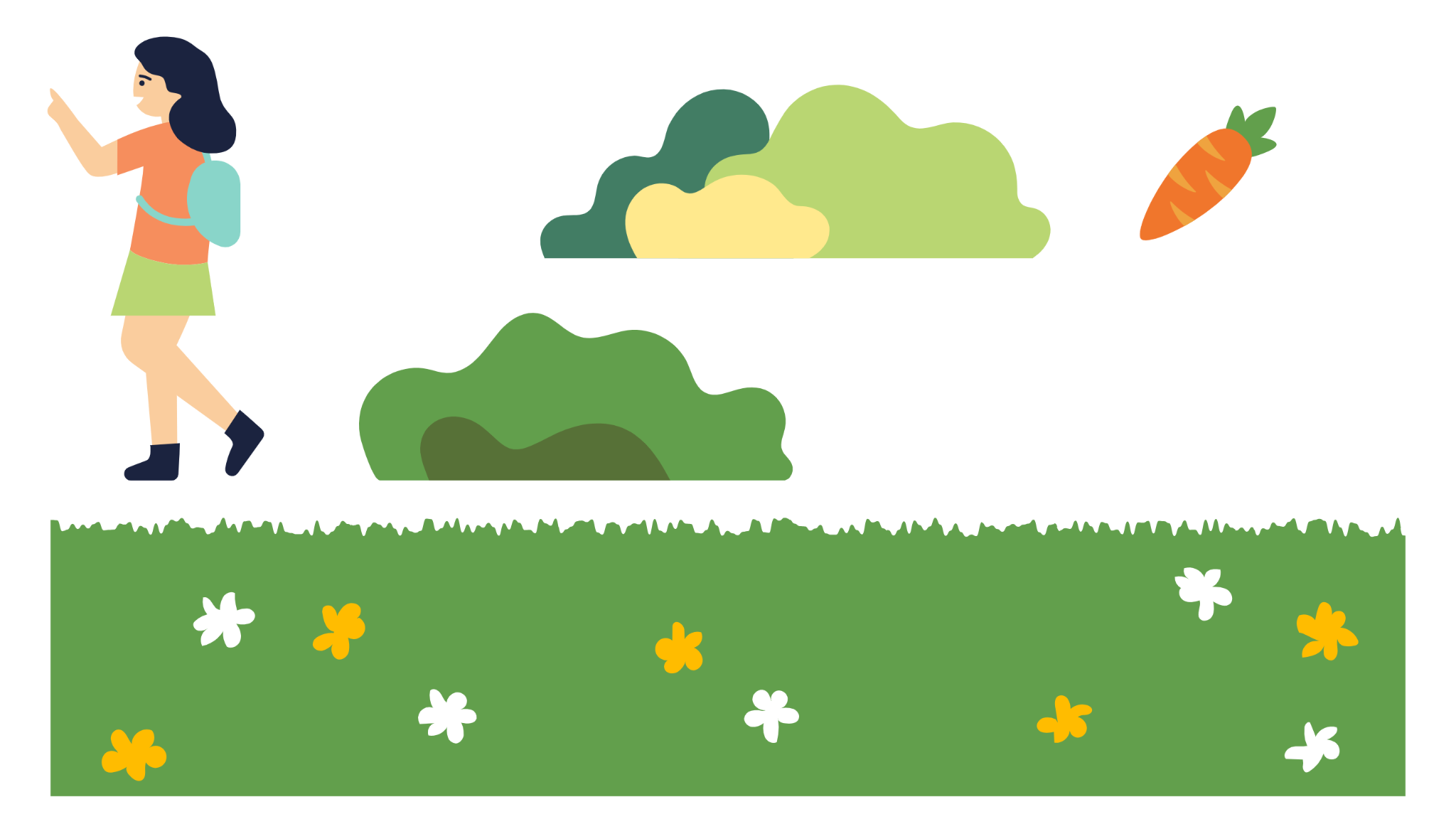 Write a caption for the photos.
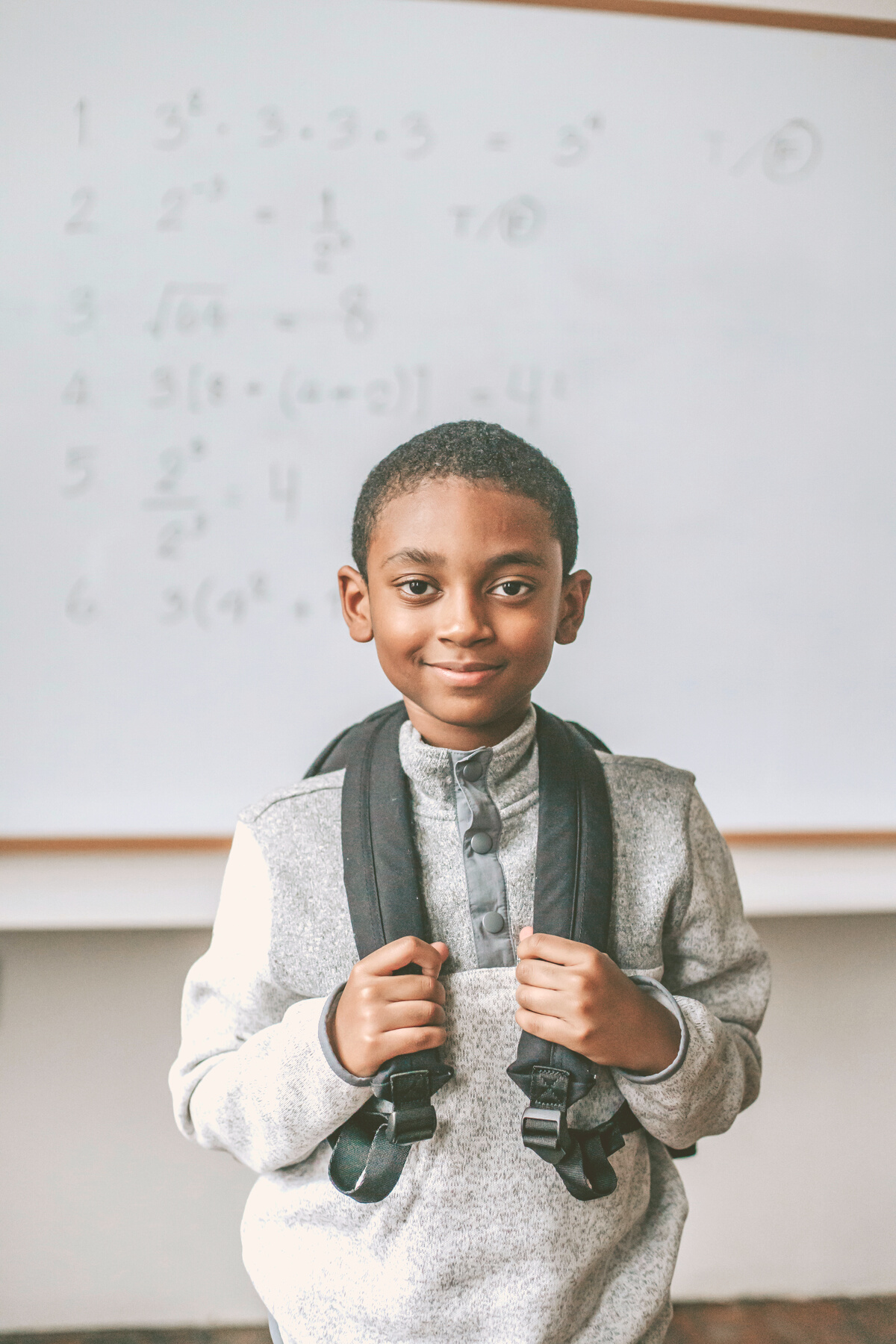 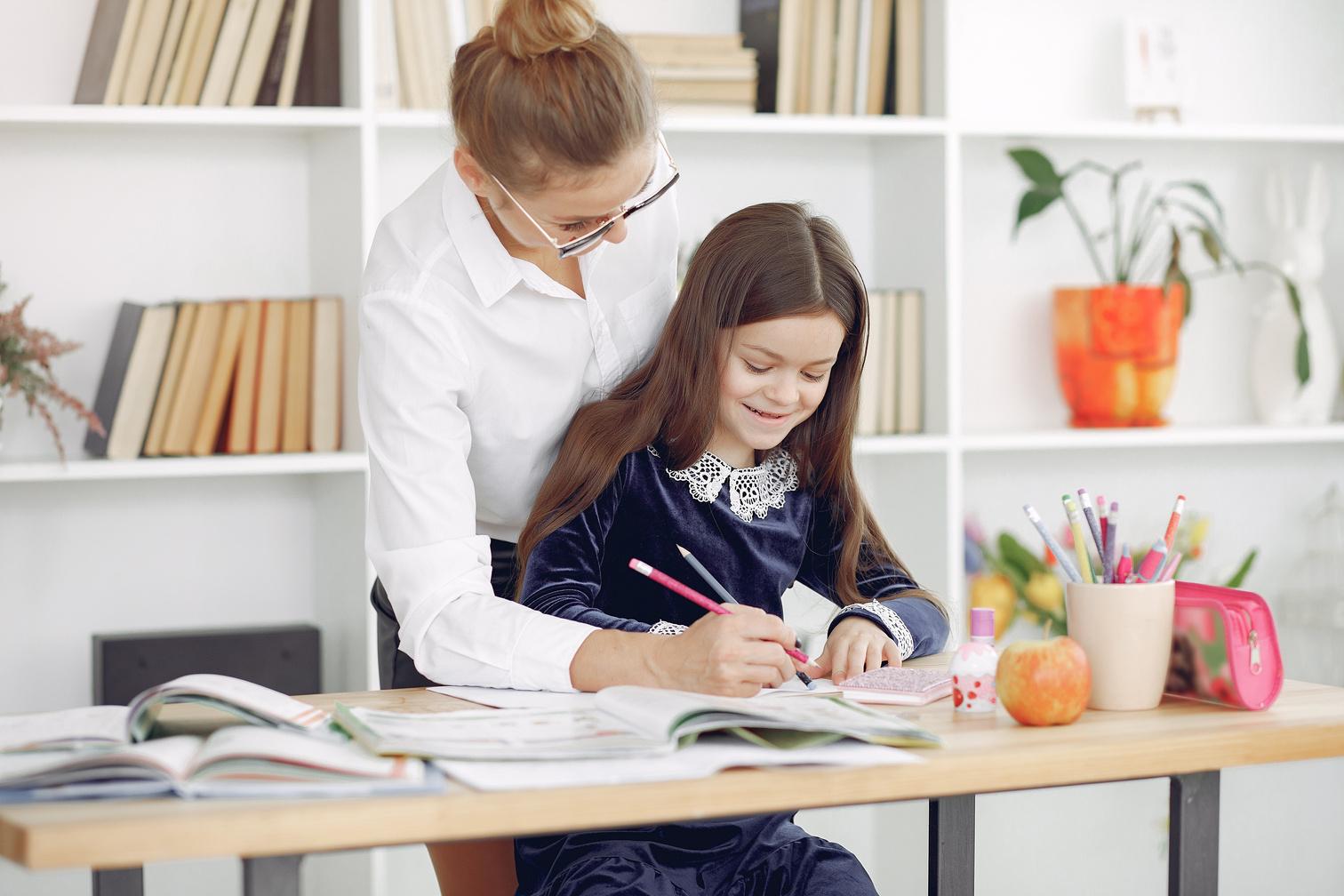 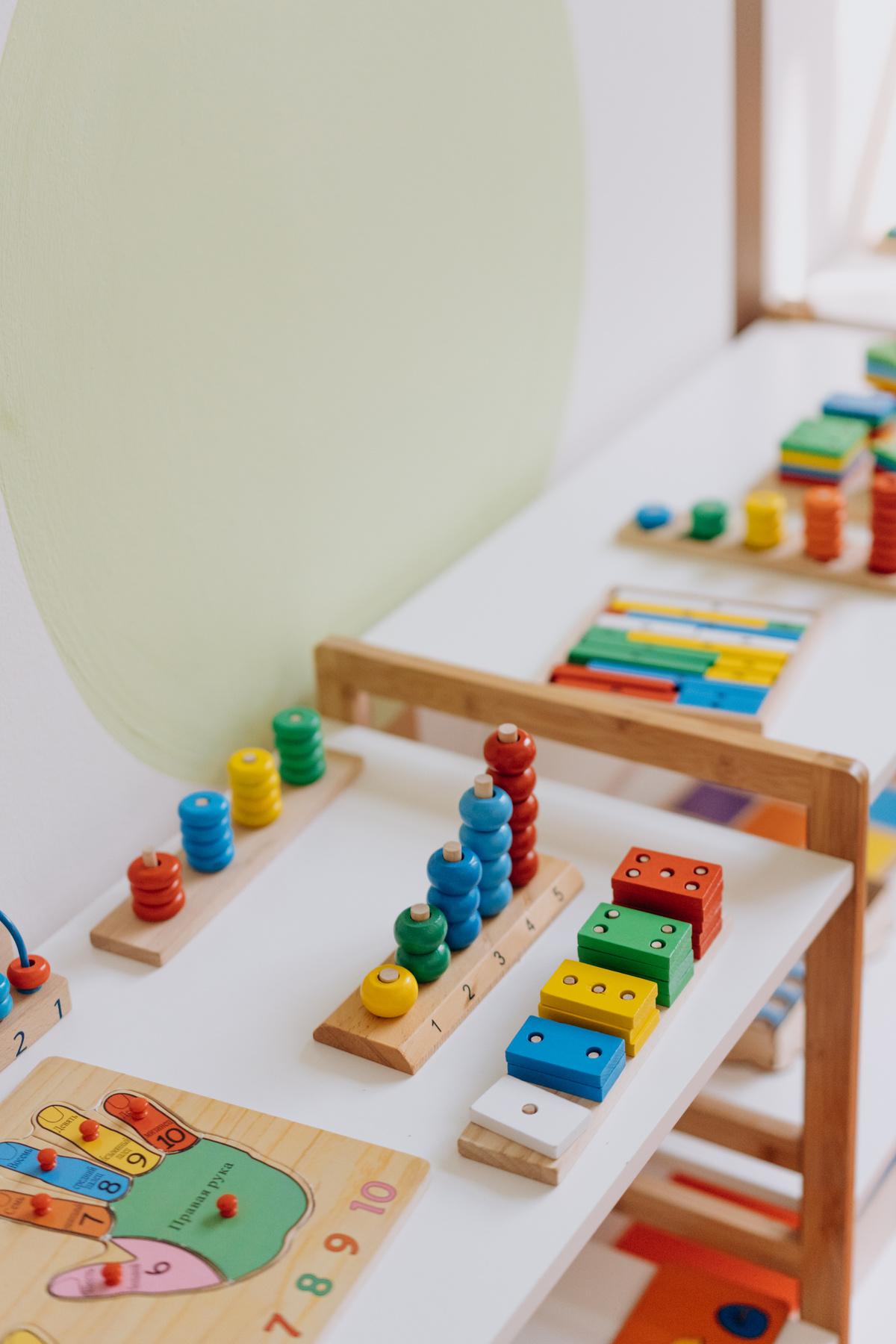 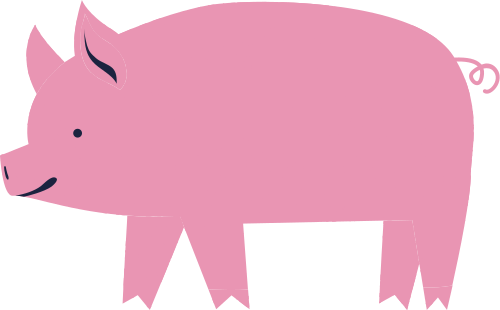 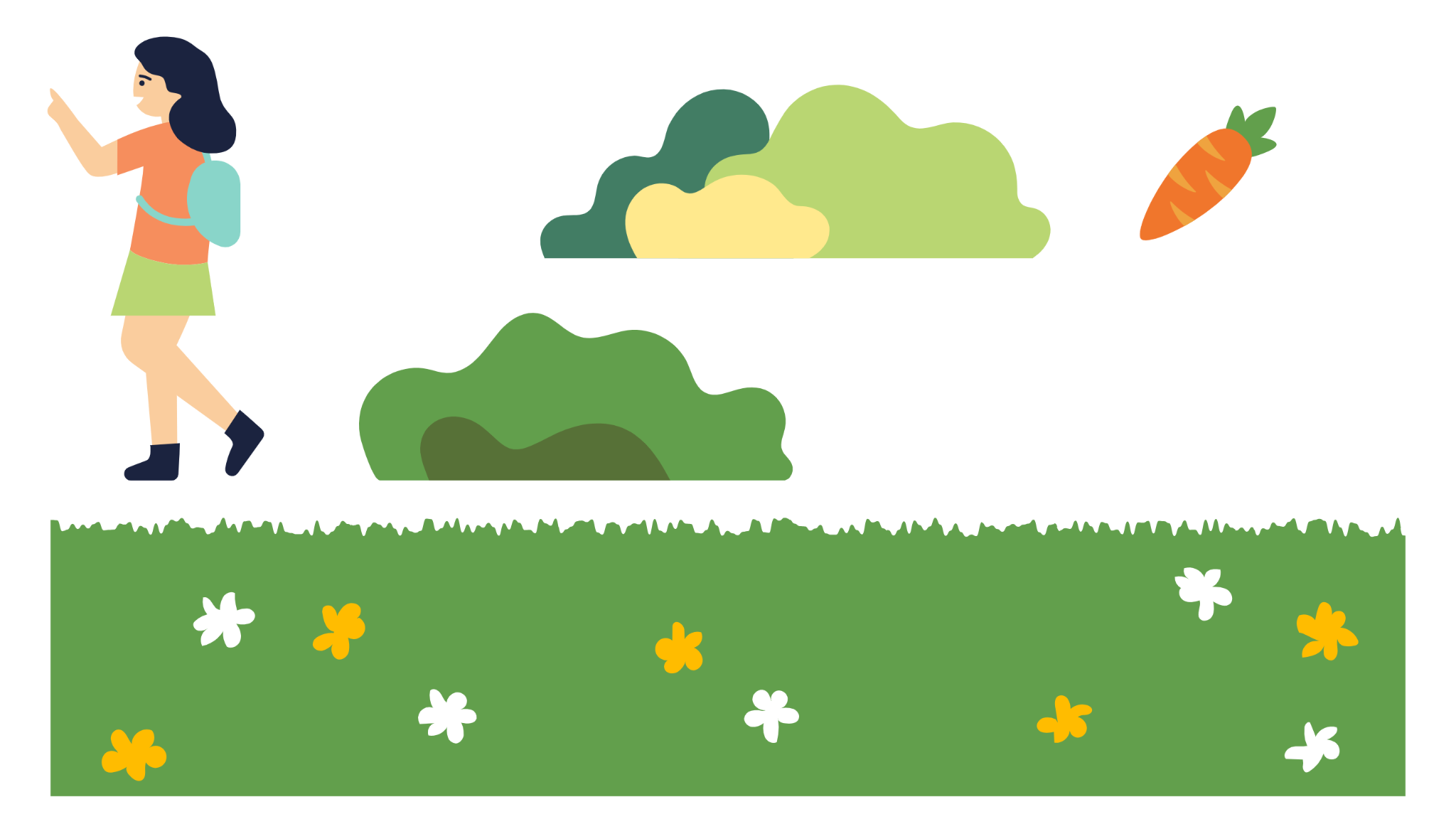 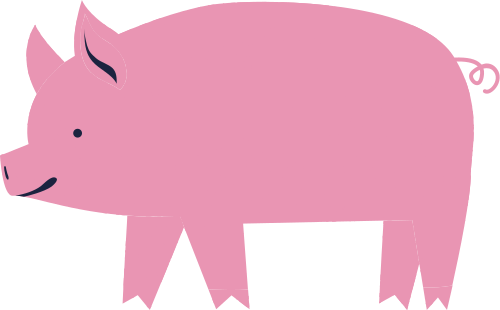 Thank you!
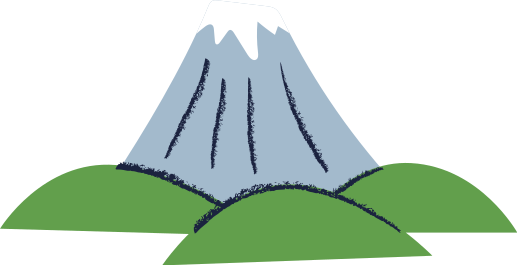 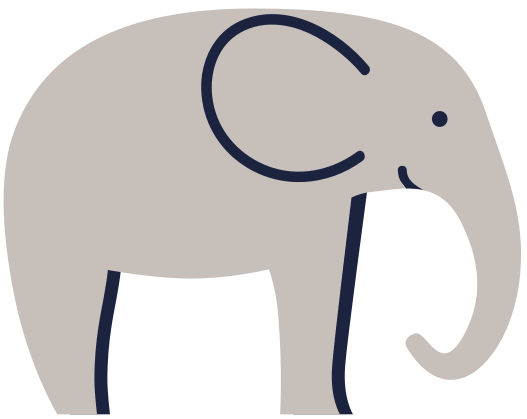 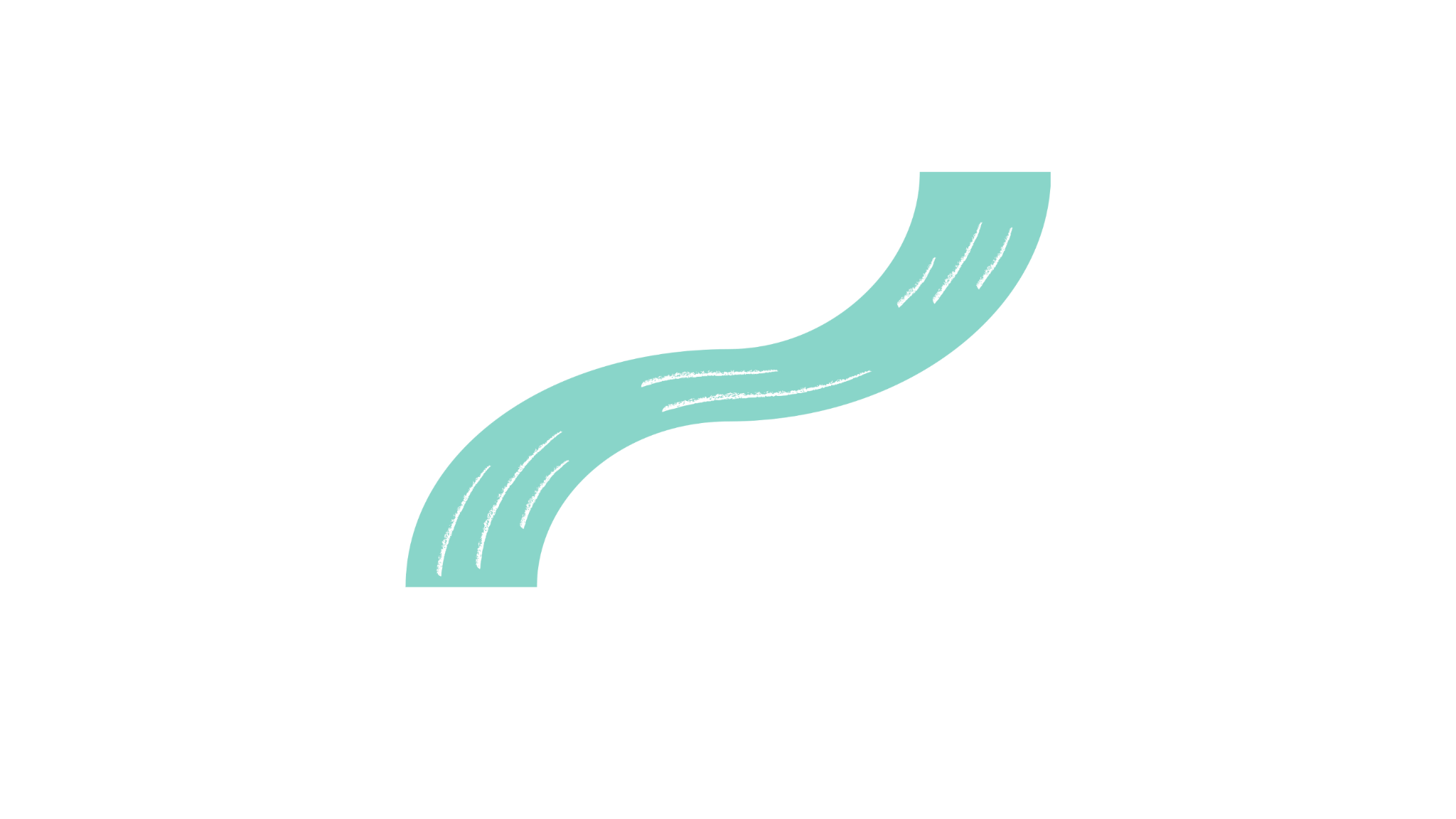 Write a closing statement or call-to-action here.
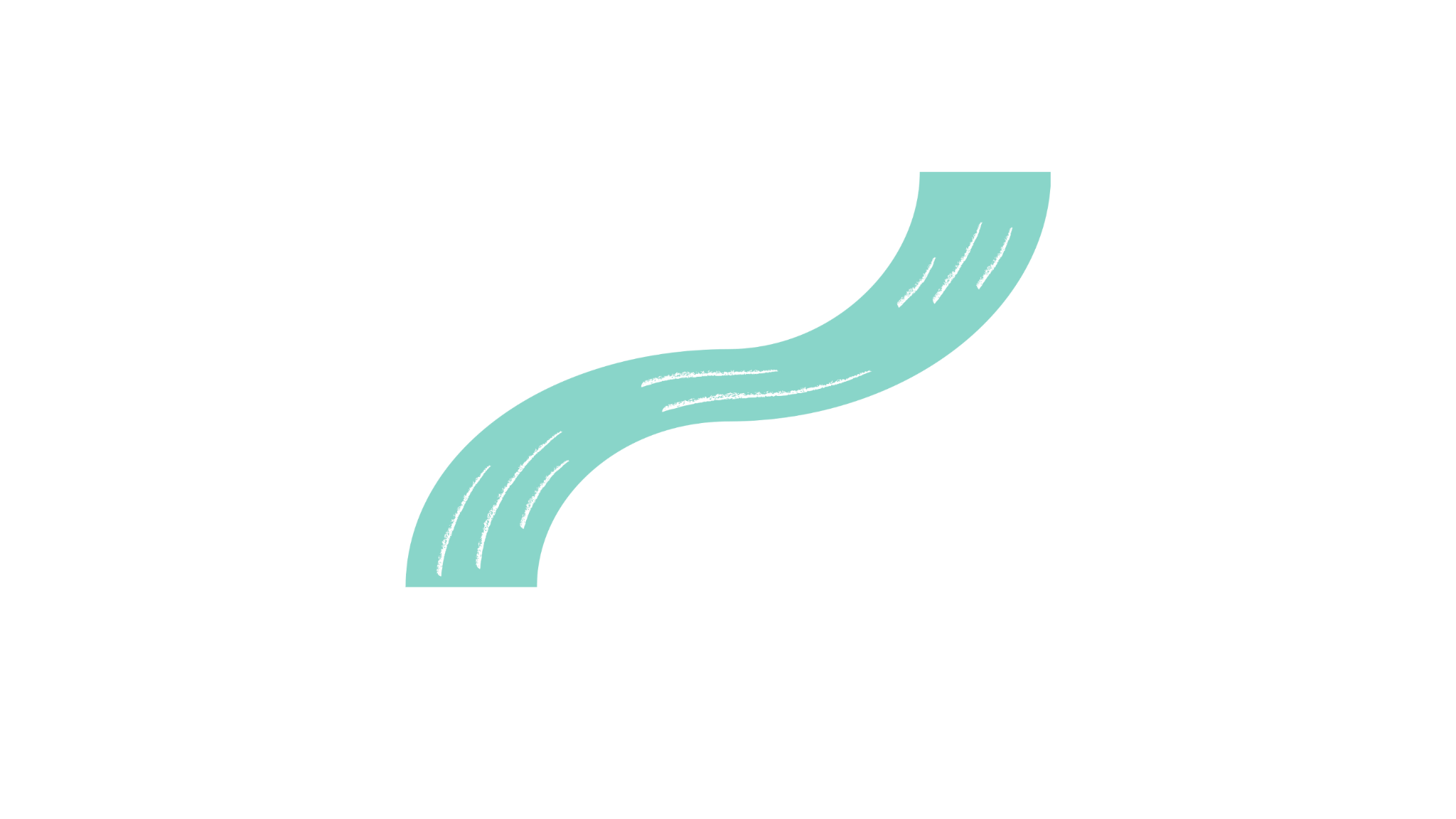 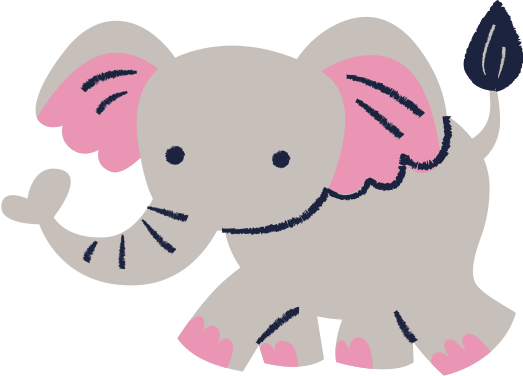 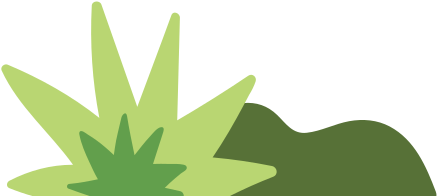 Email
Get In Touch
hello@reallygreatsite.com
Social Media
@reallygreatsite
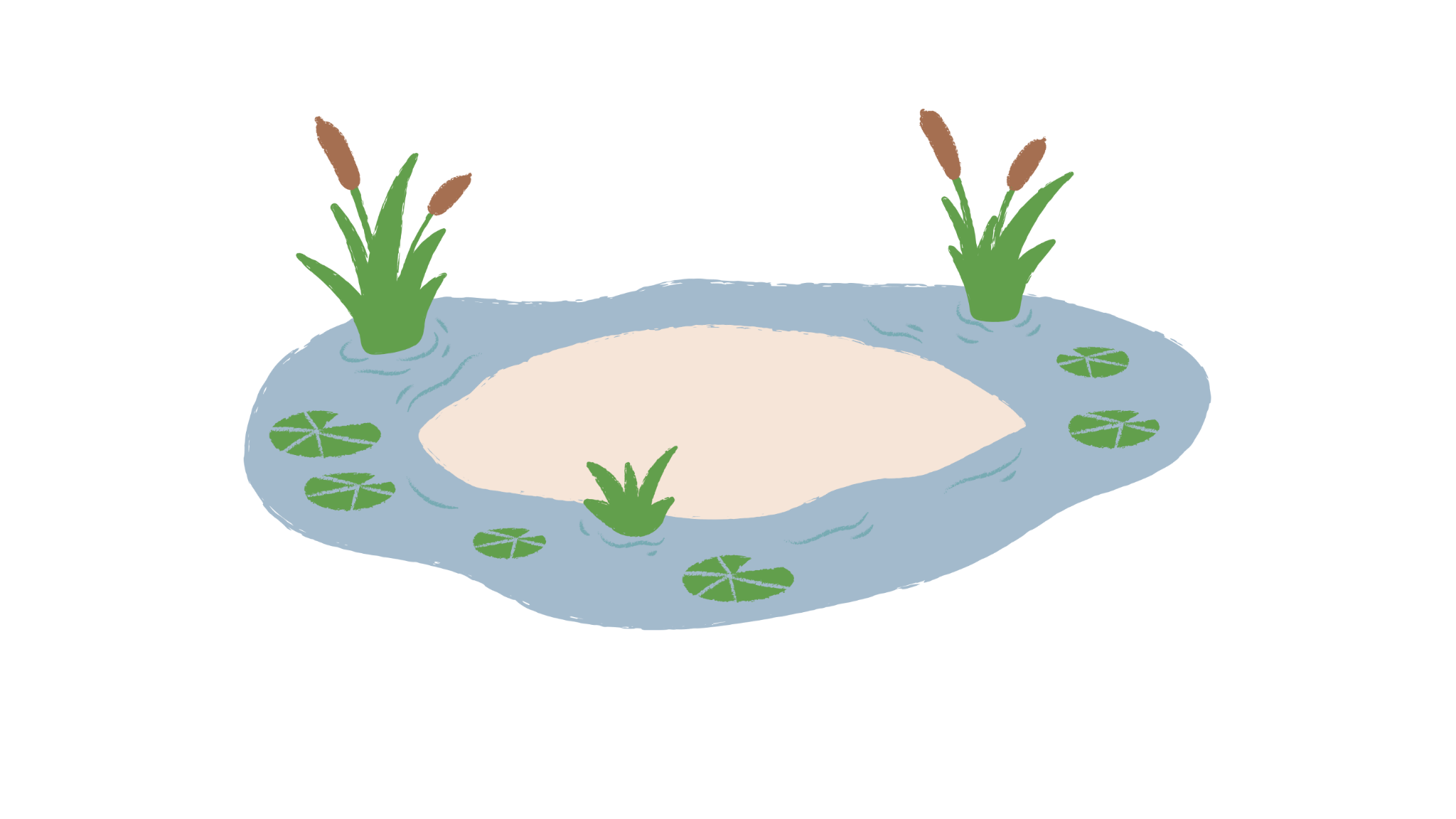 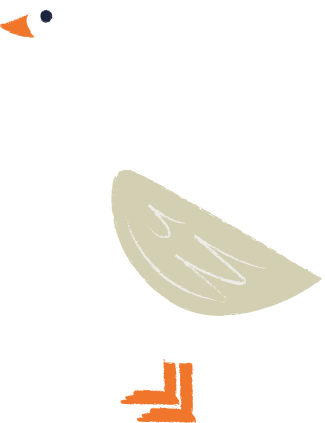 Call us
123-456-7890
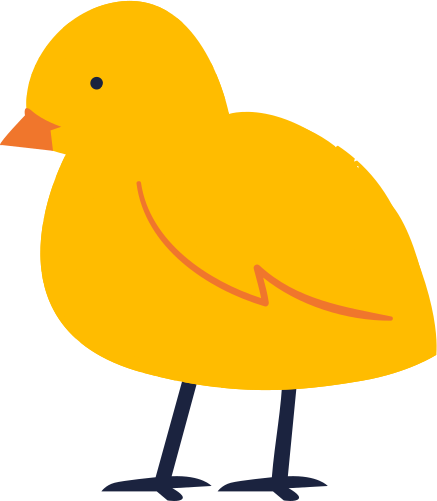 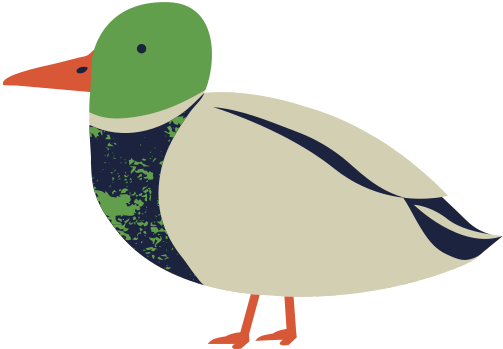 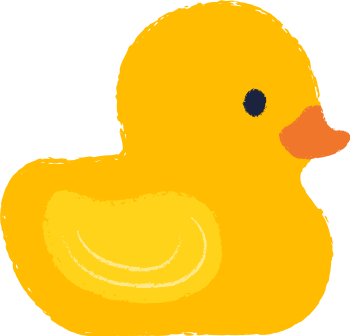 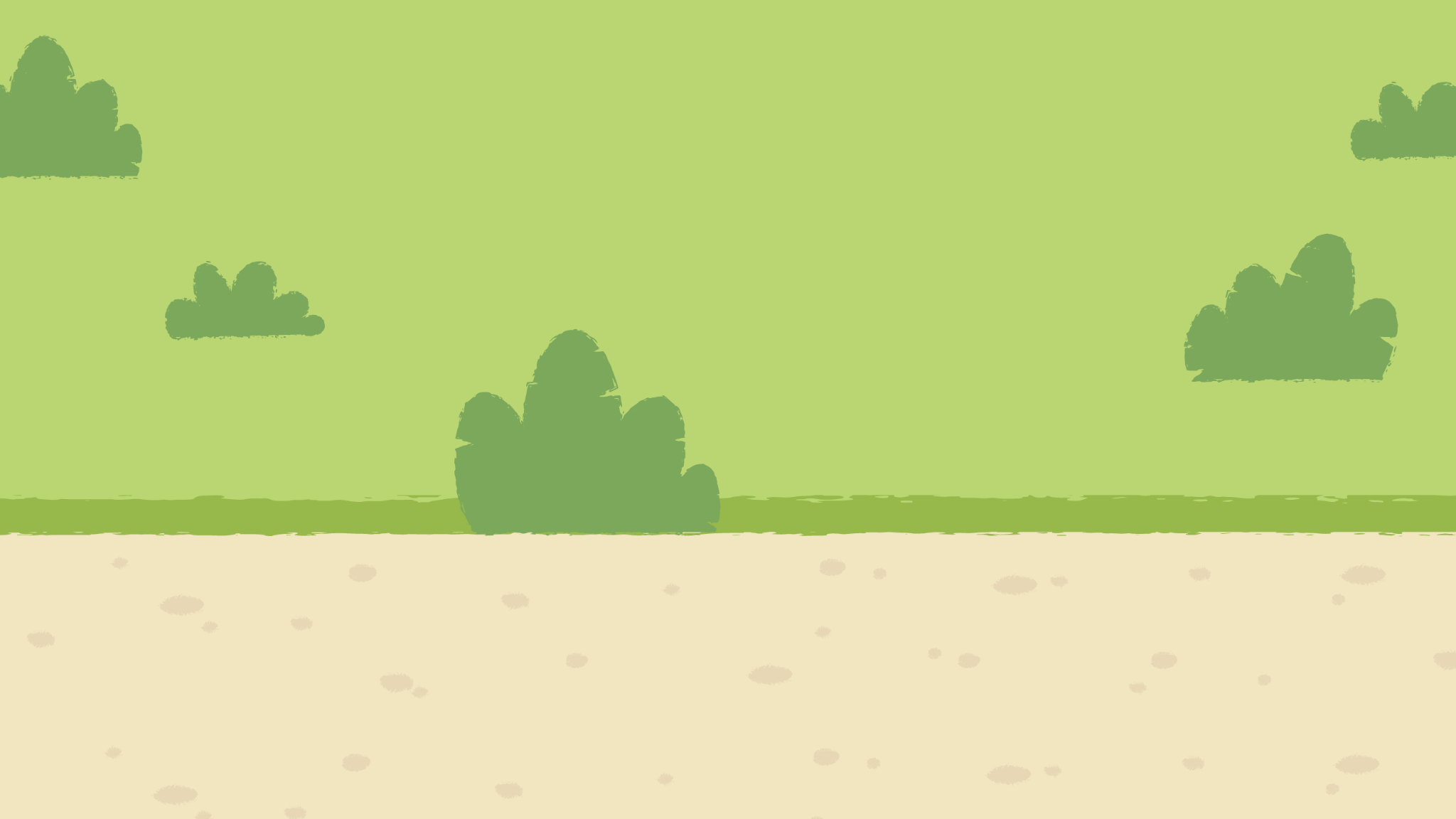 Add a Team Members Page
Name
Name
Name
Name
Title or Position
Title or Position
Title or Position
Title or Position
Elaborate on what you want to discuss.
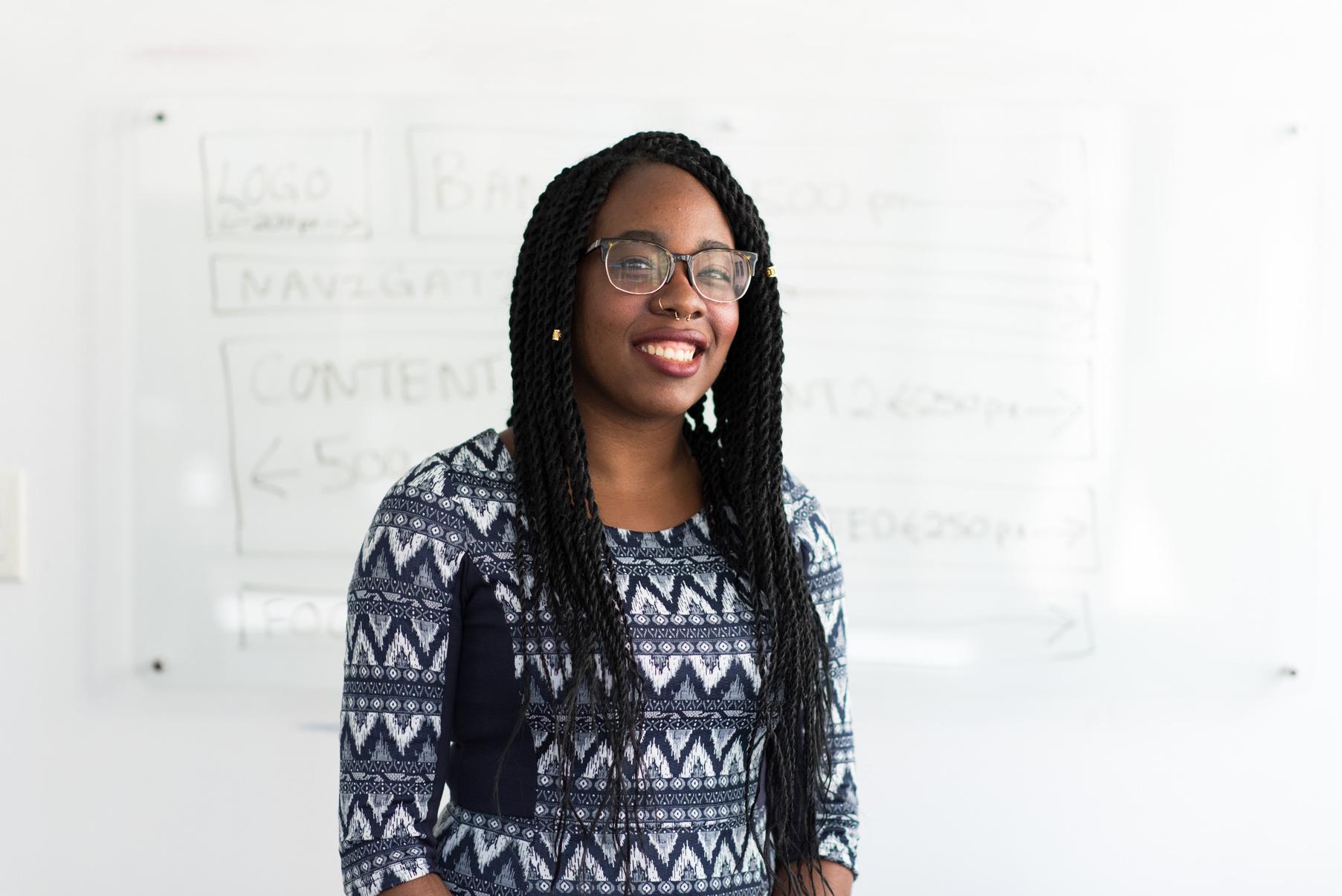 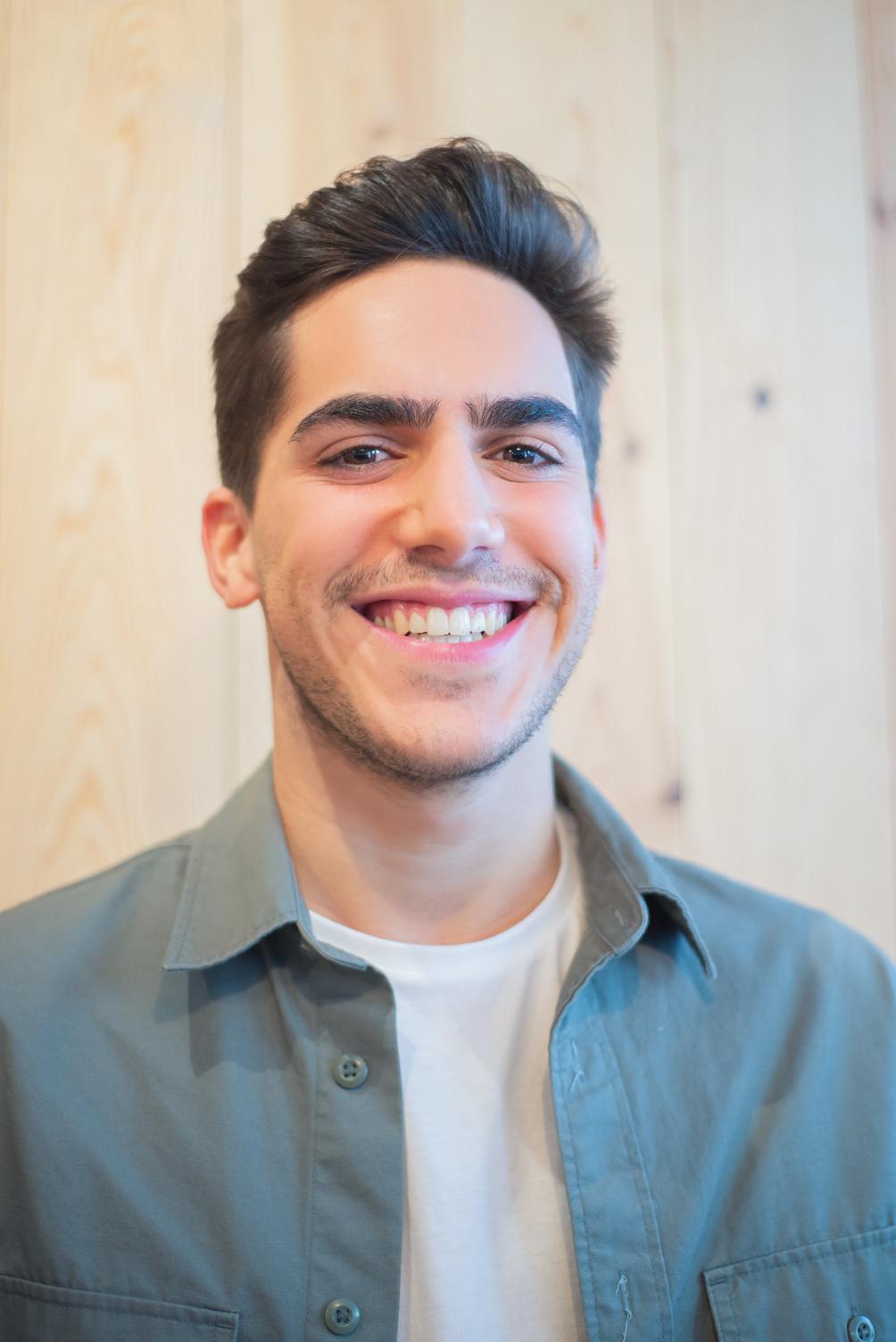 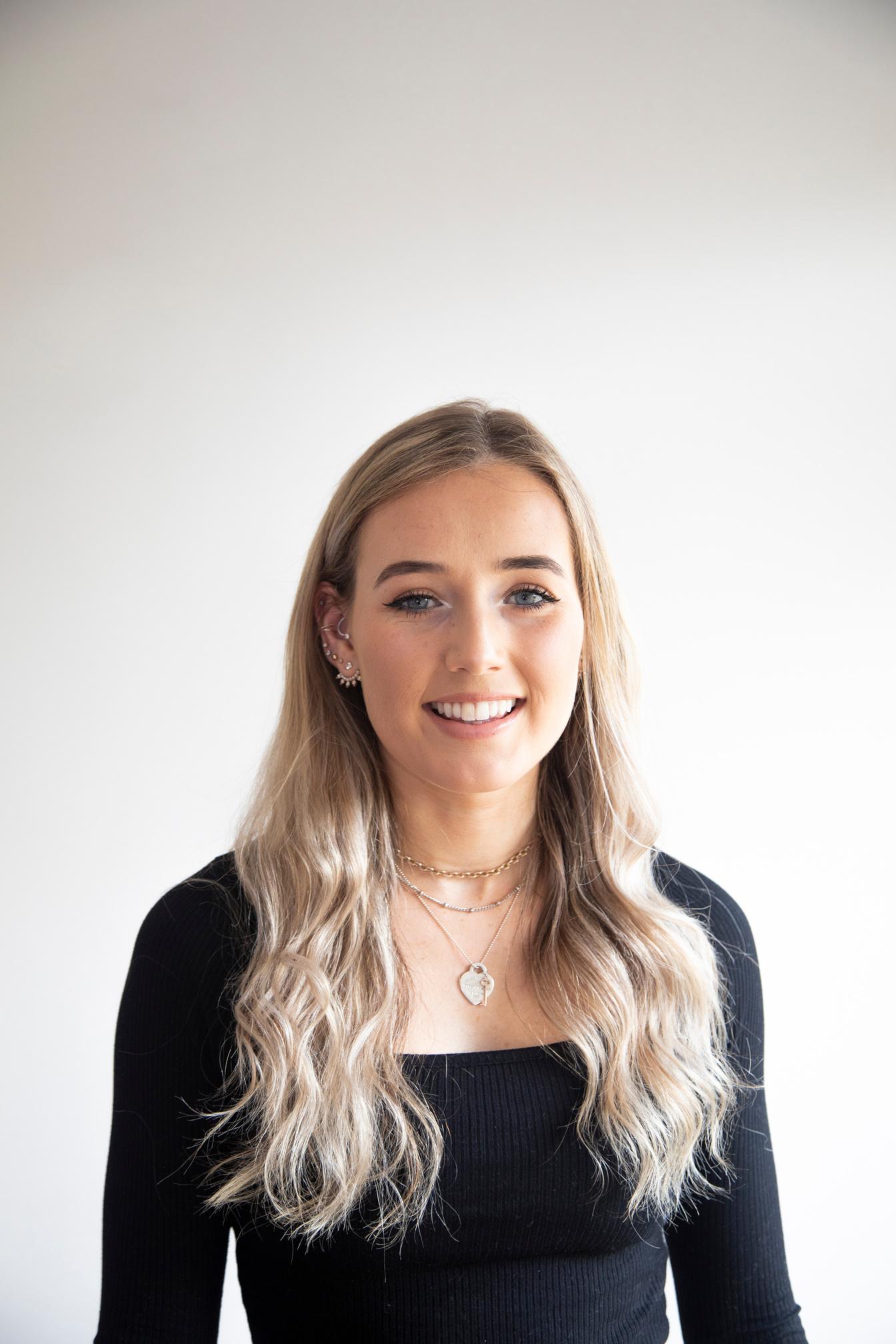 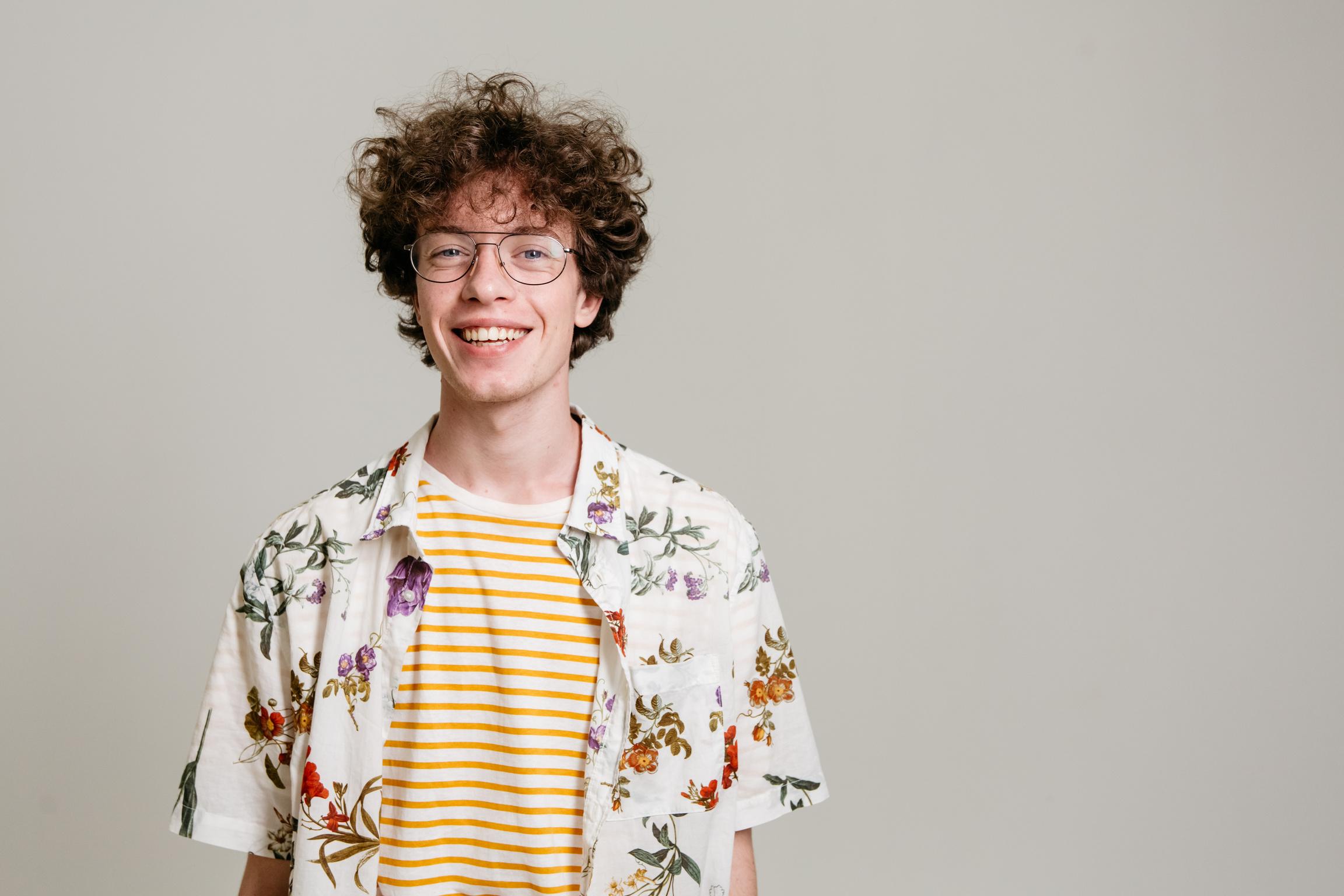 This presentation template is free for
everyone to use thanks to the following:
Credits
Happy designing!
SlidesCarnival for the presentation template
Pexels for the photos
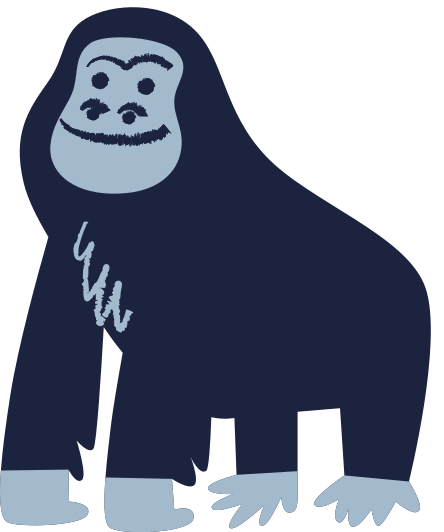 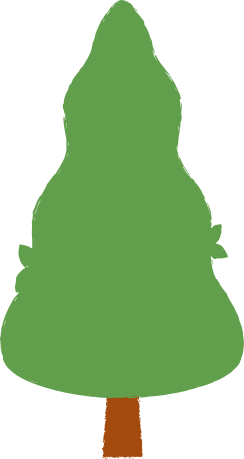 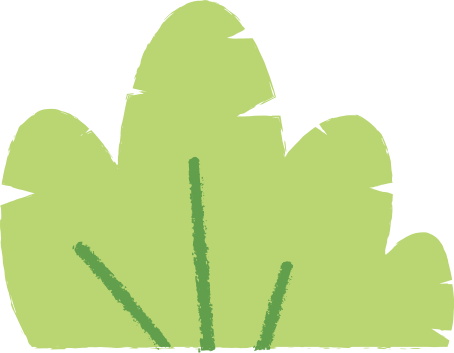 This presentation template uses
the following free fonts:
Happy designing!
Fonts In this Presentation
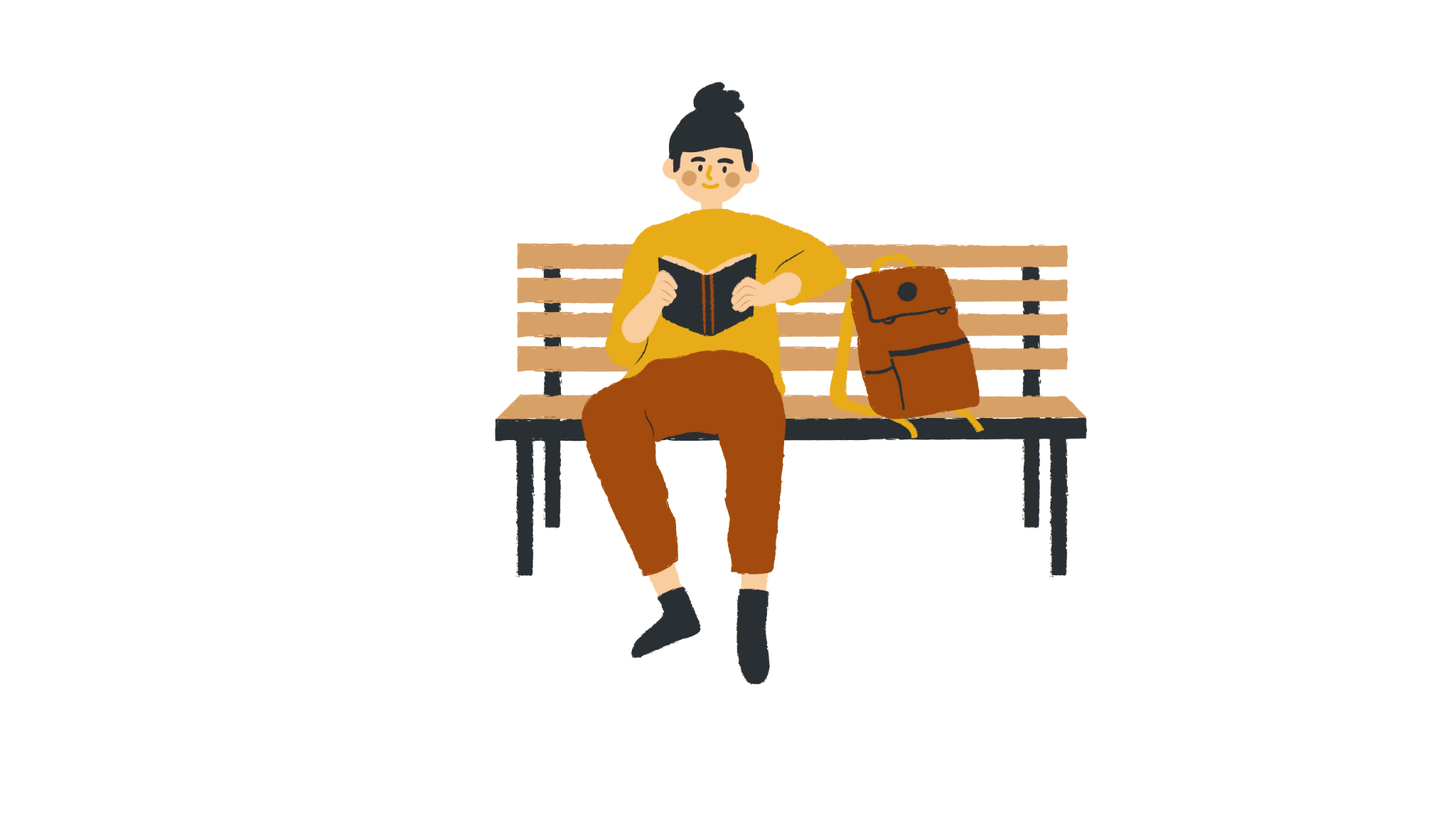 Titles: Gaegu Bold
Headers: Gaegu Bold
Body Copy: Montserrat Classic
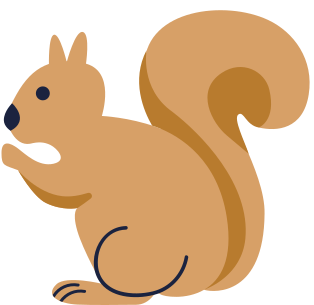 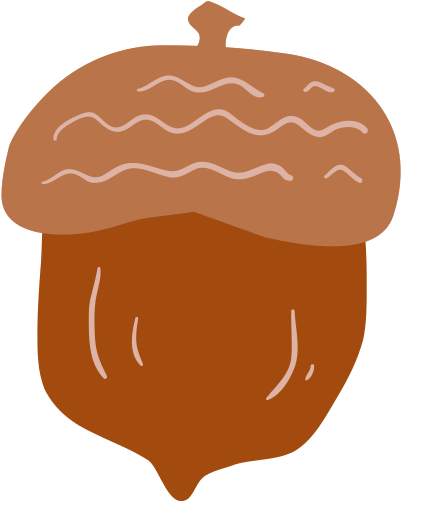 You can find these fonts online too.
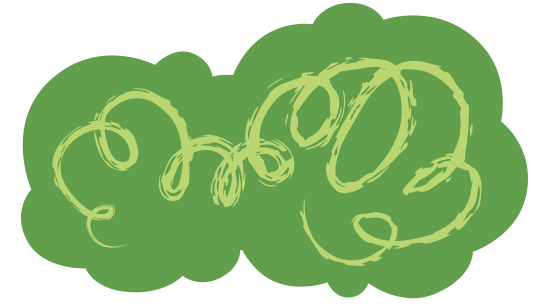 Add a main point
Add a main point
Add a main point
Add a main point
Add a Timeline Page
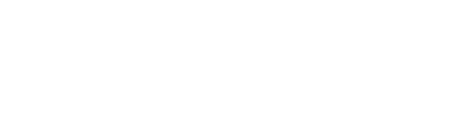 Elaborate on what
you want to discuss.
Elaborate on what
you want to discuss.
Elaborate on what
you want to discuss.
Elaborate on what
you want to discuss.
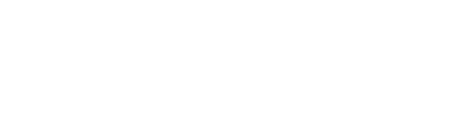 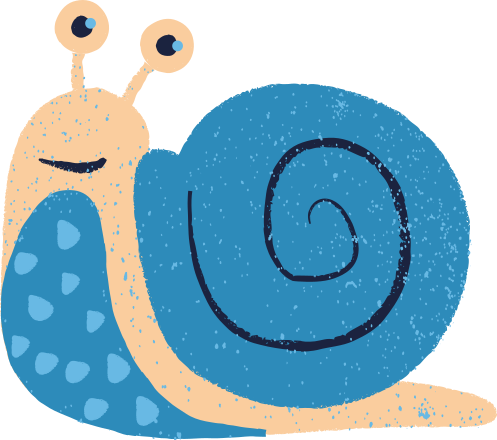 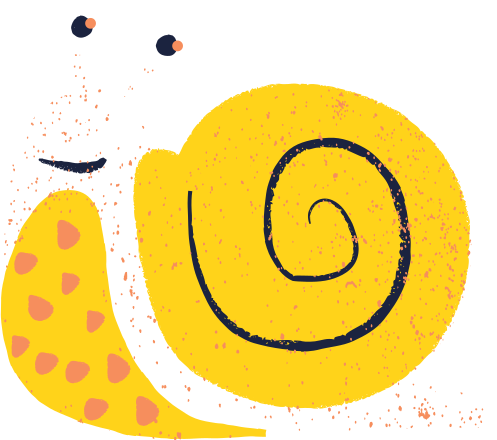 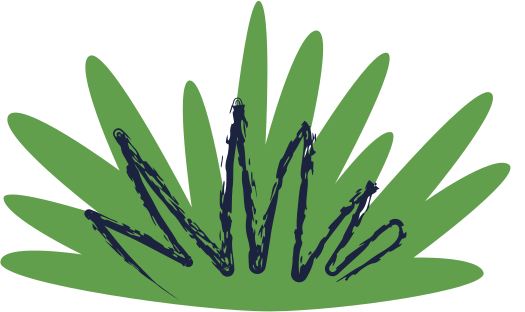 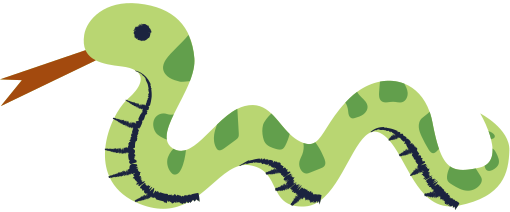 S
W
O
T
What are your goals? 
Are demands shifting?
How can it be improved?
STRENGTHS
WEAKNESSES
OPPORTUNITIES
THREATS
What are you doing well? 
What sets you apart?
What are your good qualities?
What are the blockers you're facing? 
What are factors outside
of your control?
Where do you need to improve? 
Are resources adequate?
What do others do better than you?
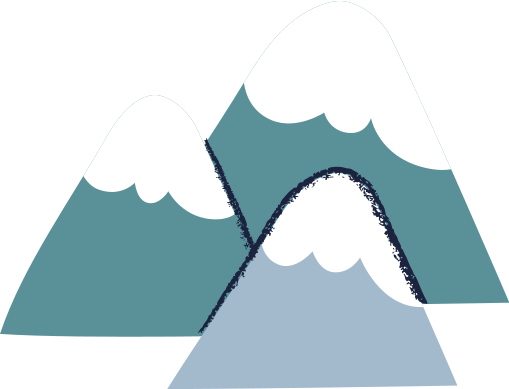 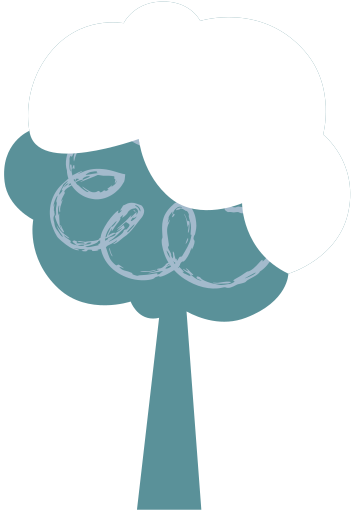 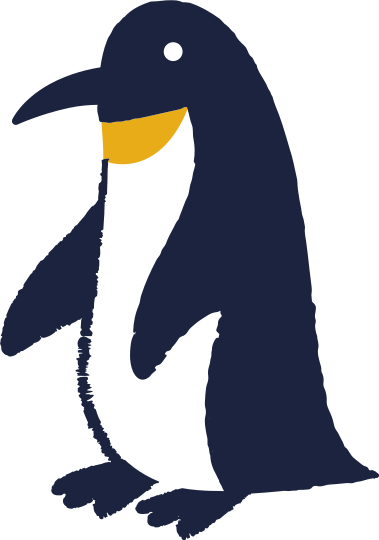 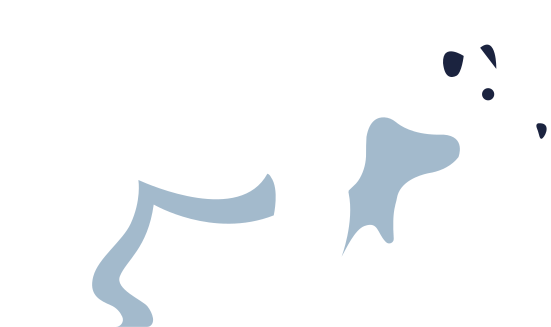 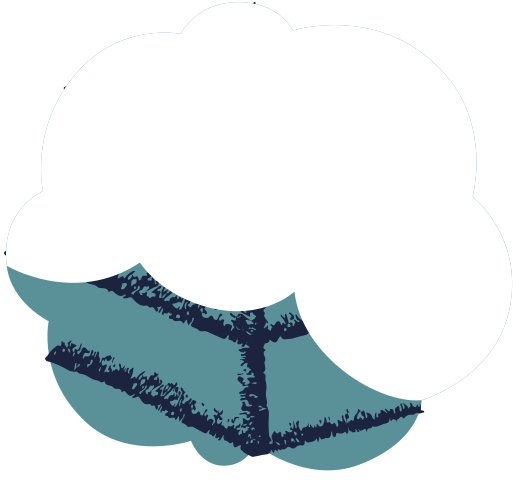 50
Write Your Topic or Idea
40
30
Elaborate on what you want to discuss.
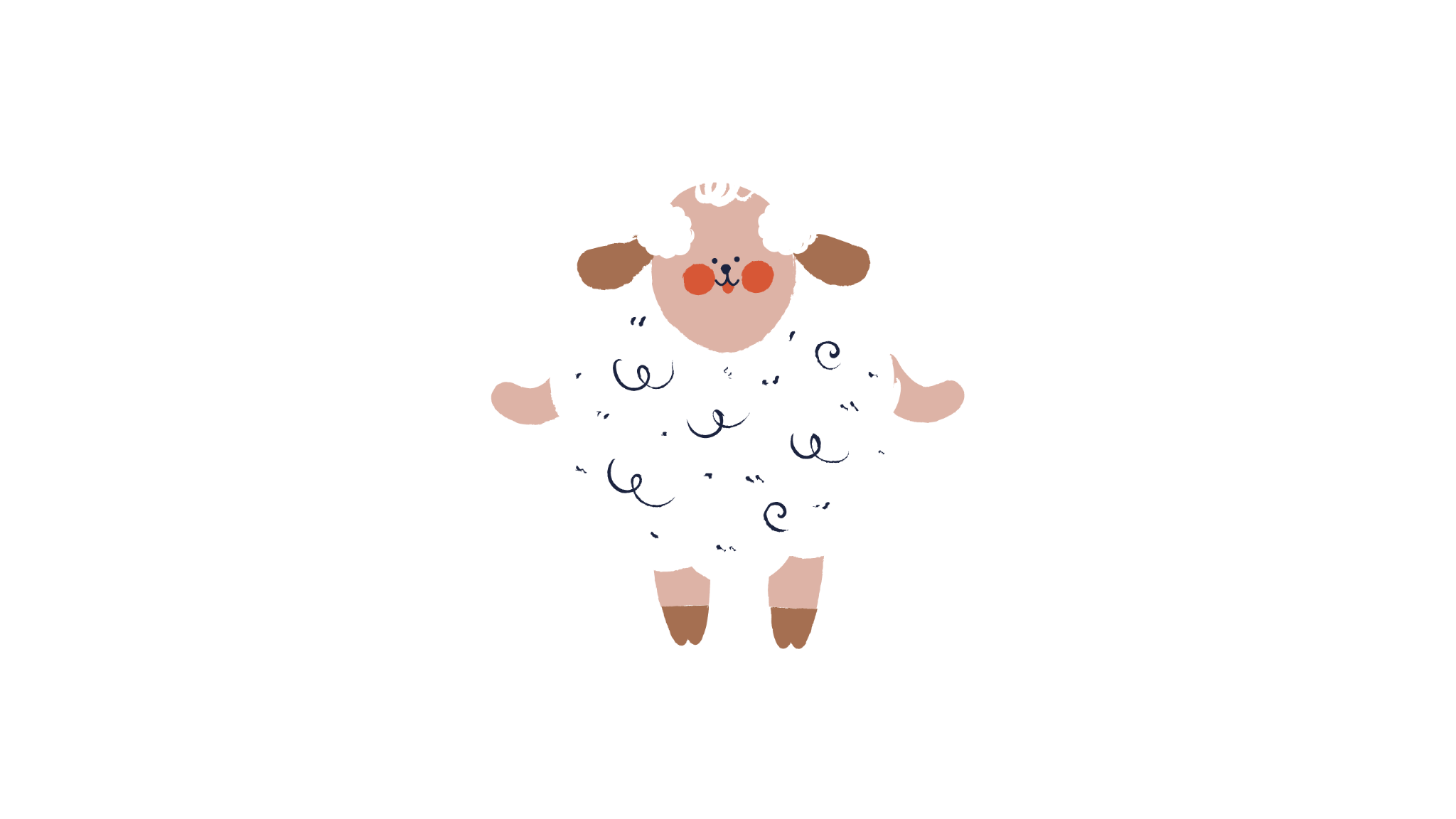 20
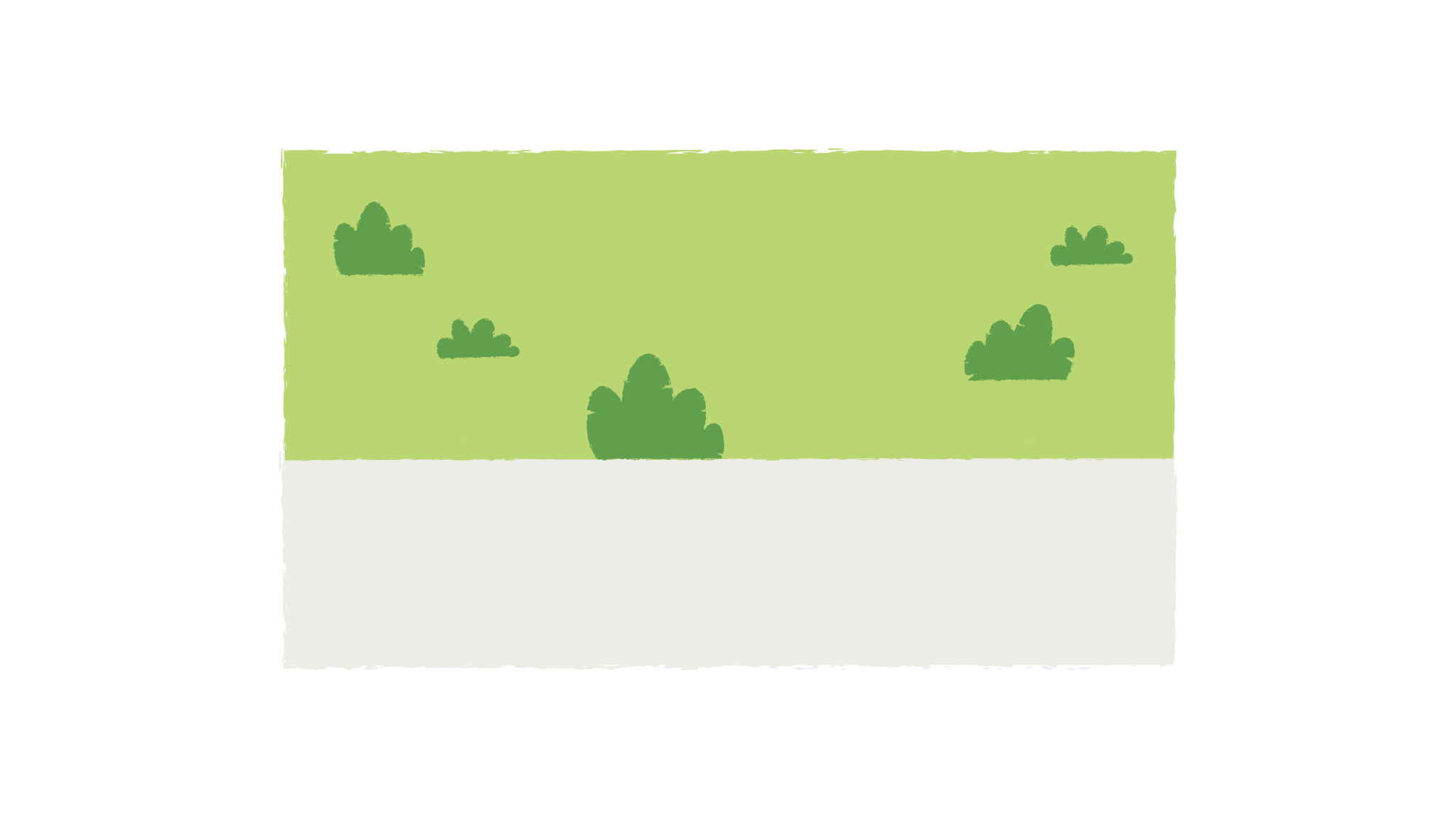 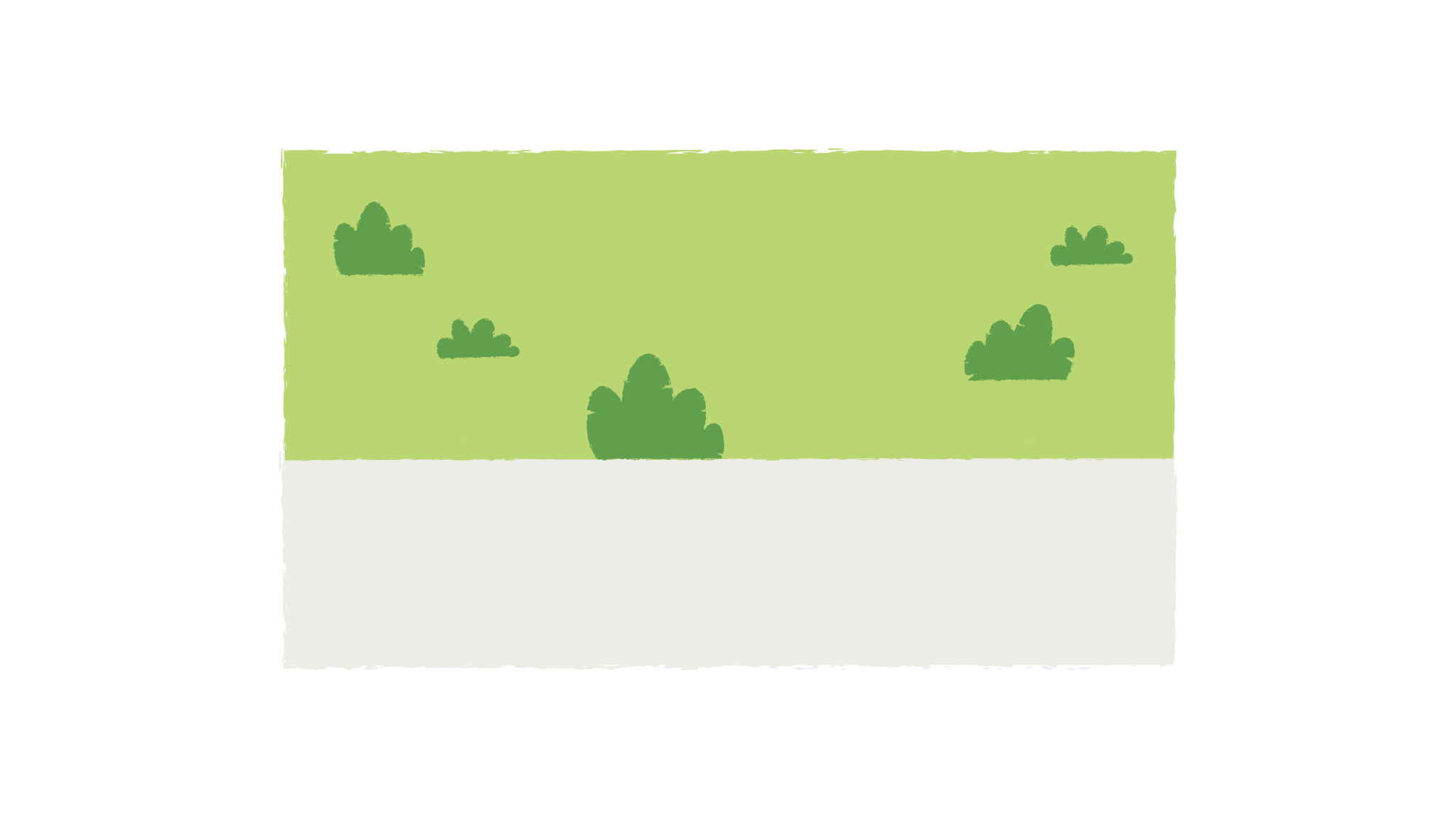 10
0
Item 1
Item 2
Item 3
Item 4
Item 5
Name
Name
Name
Name
Name
Name
Name
Add a Chart Page
Title or Position
Title or Position
Title or Position
Title or Position
Title or Position
Title or Position
Title or Position
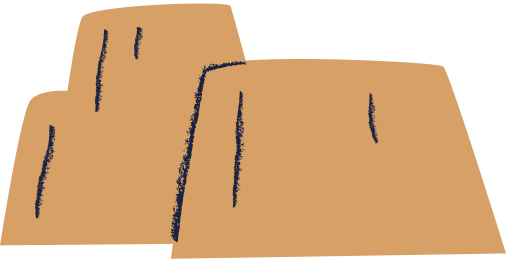 Resource 
Page
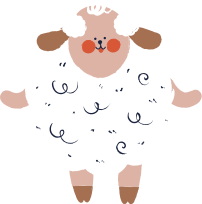 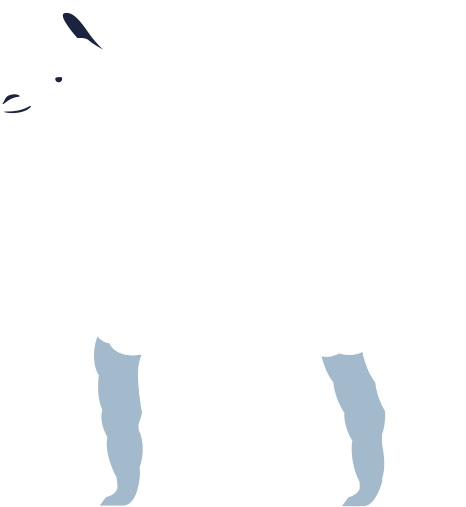 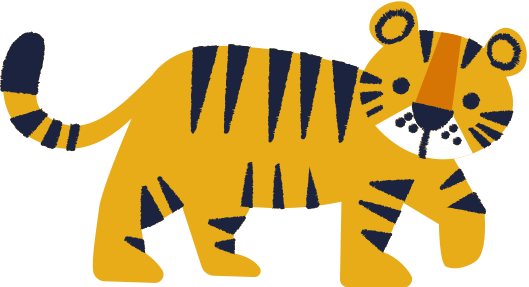 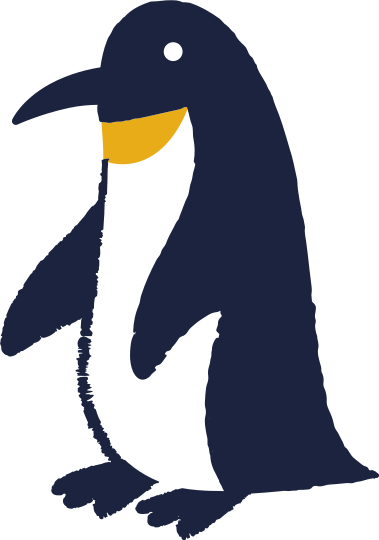 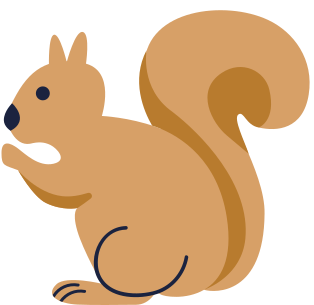 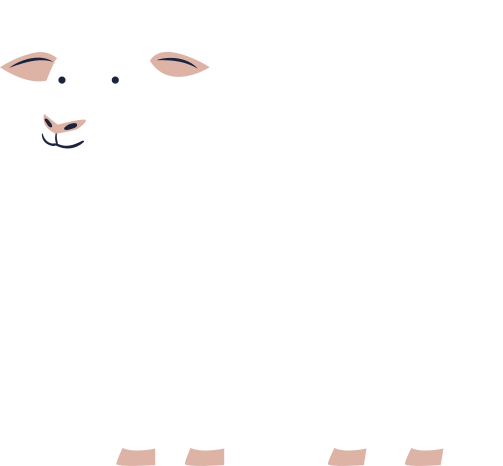 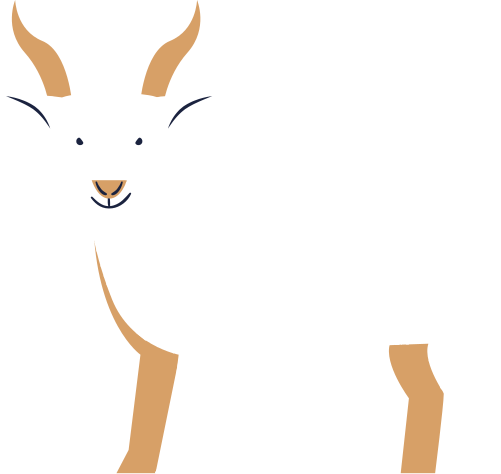 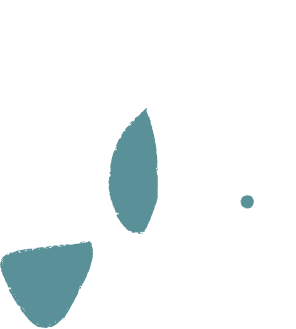 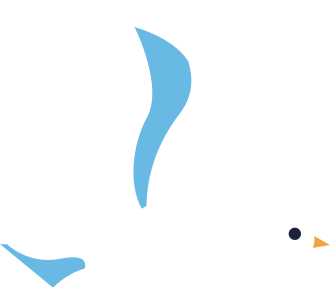 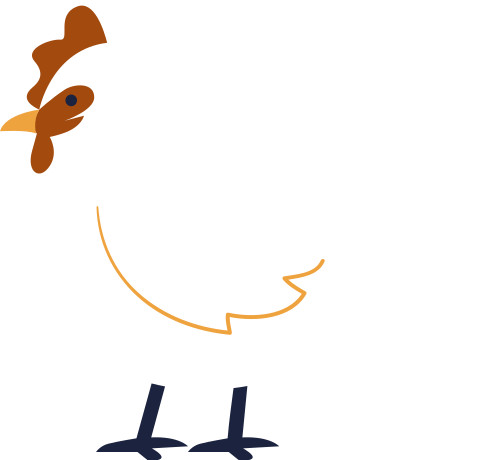 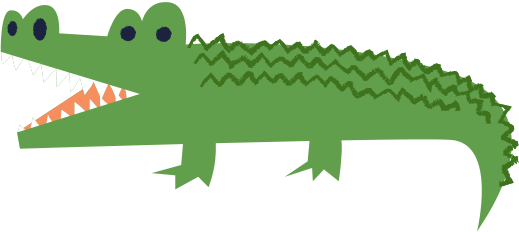 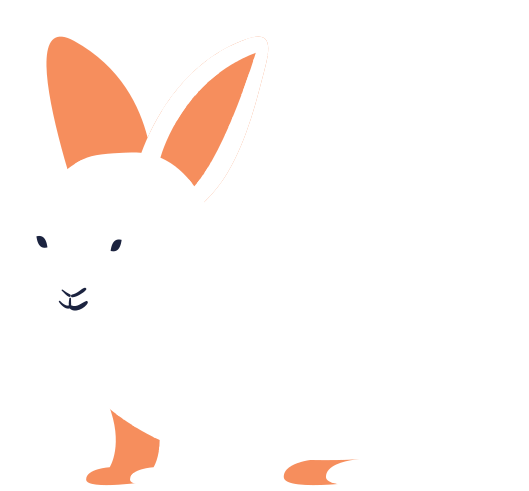 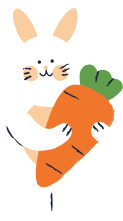 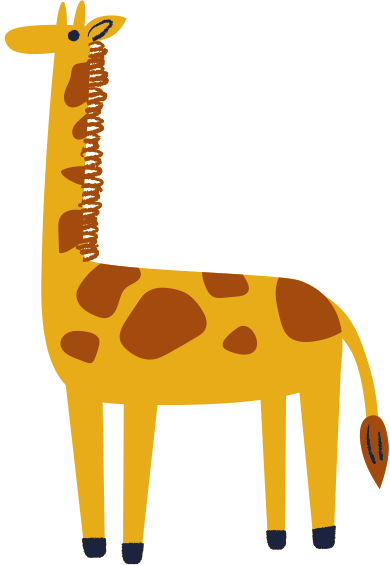 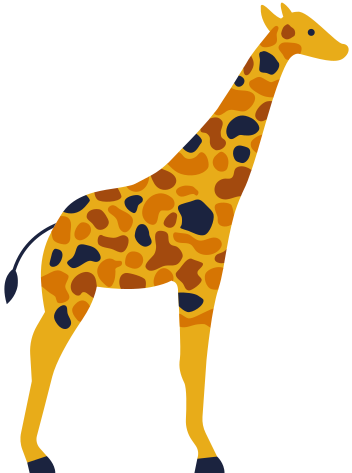 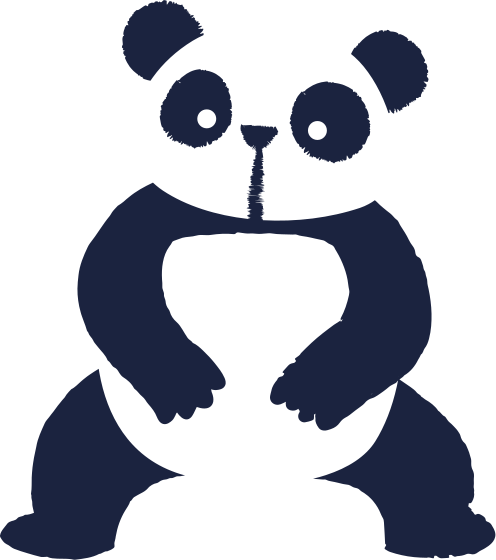 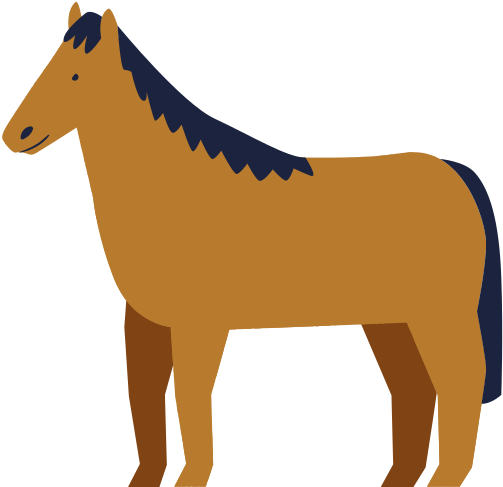 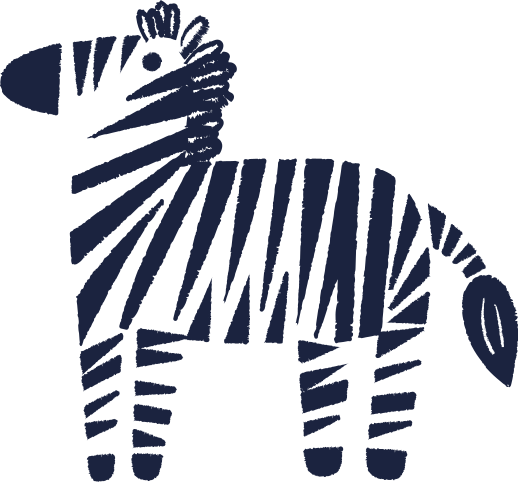 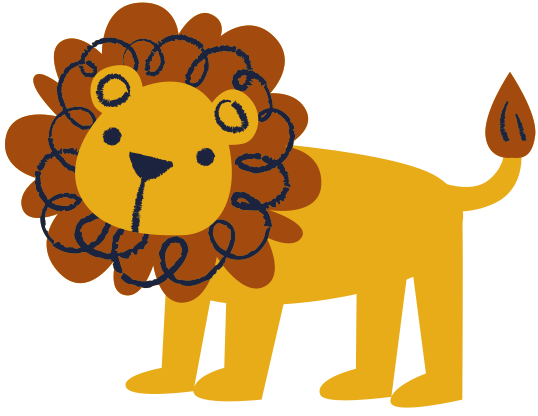 Use these design resources
in your Canva Presentation.
Happy designing! 

Don't forget to delete this
page before presenting.
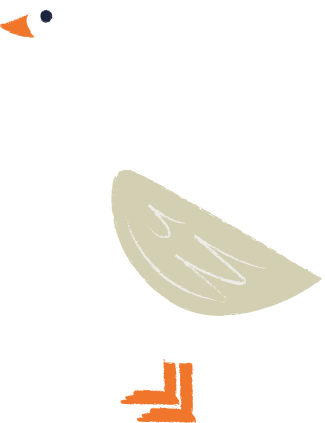 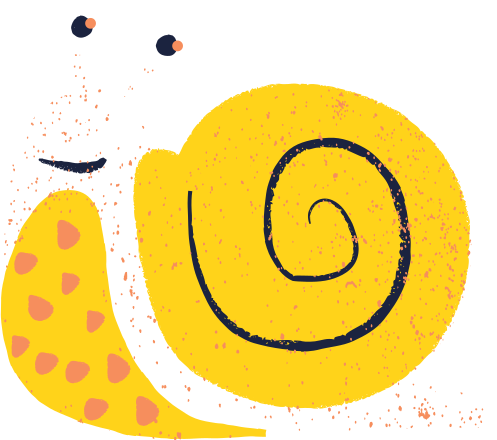 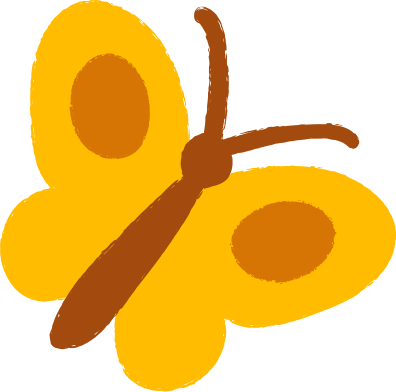 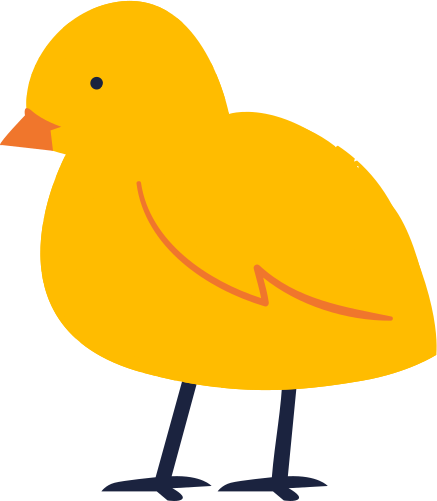 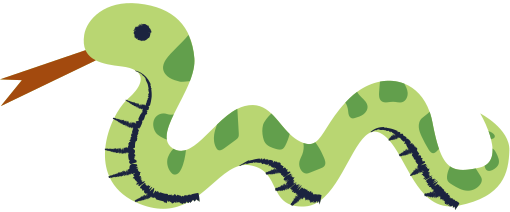 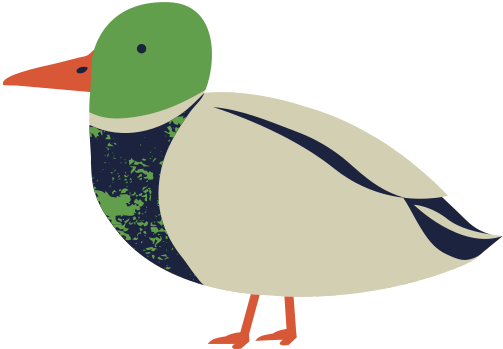 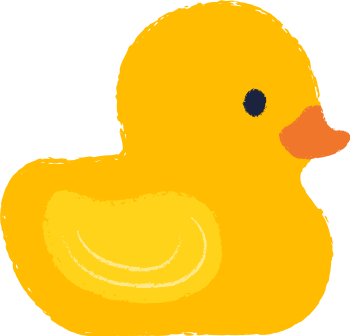 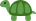 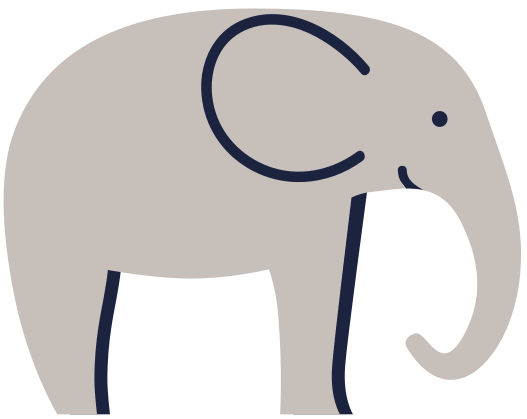 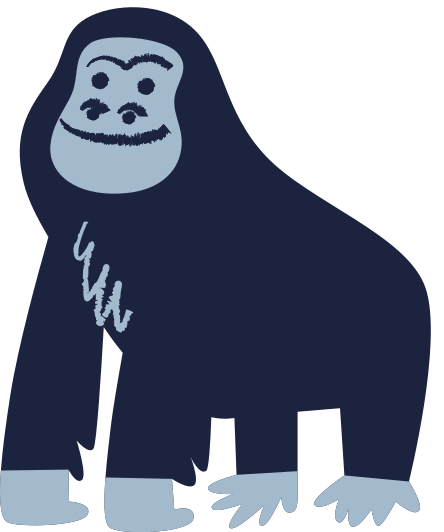 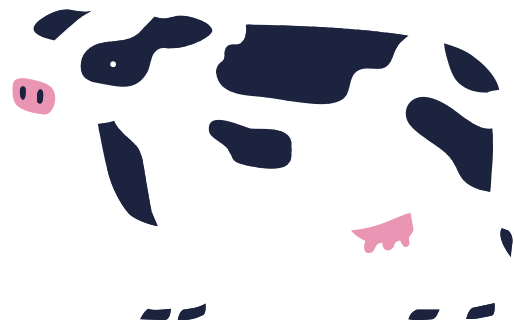 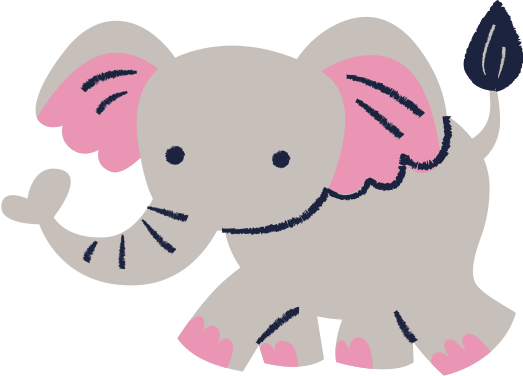 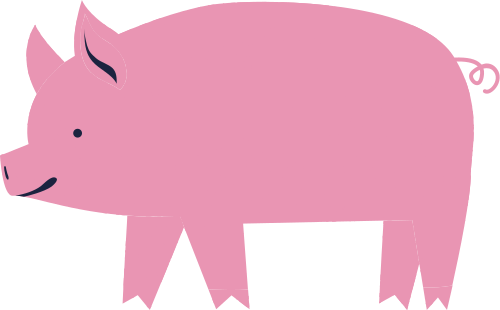 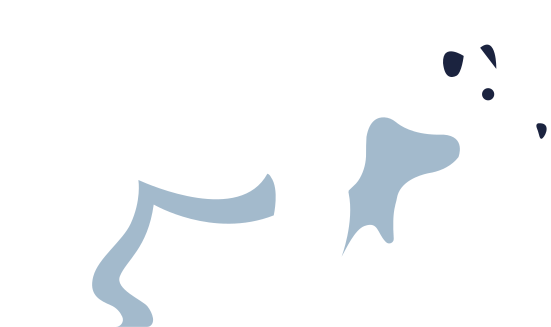 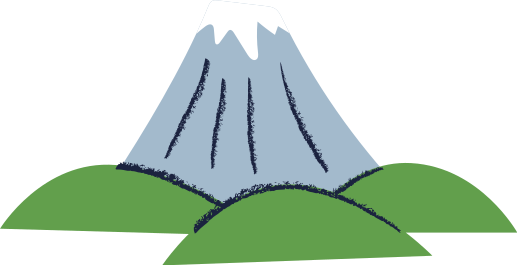 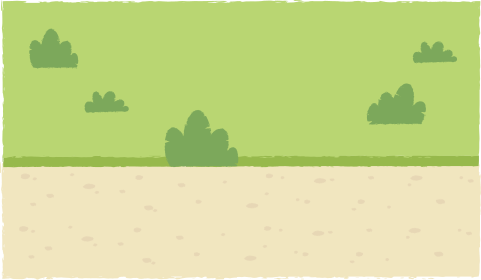 Resource 
Page
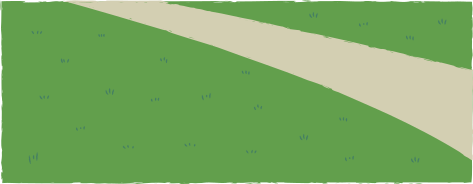 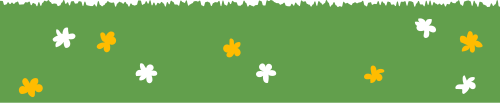 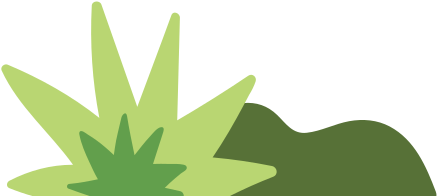 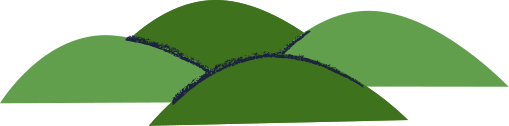 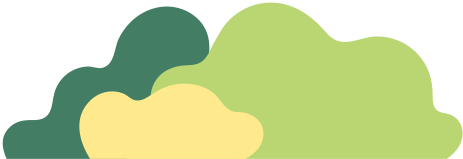 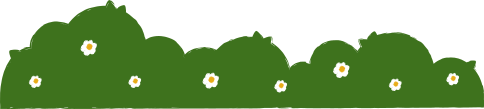 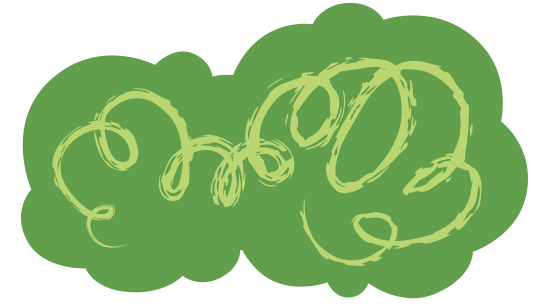 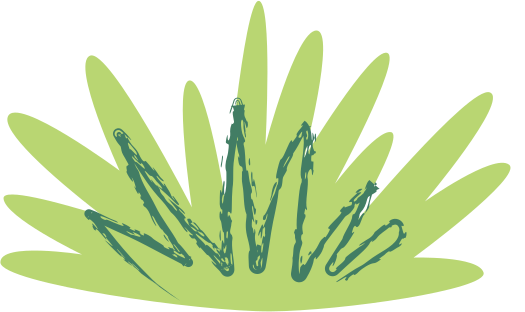 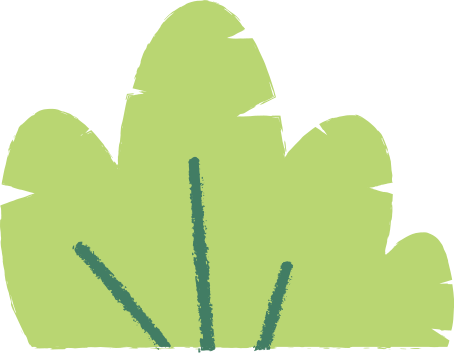 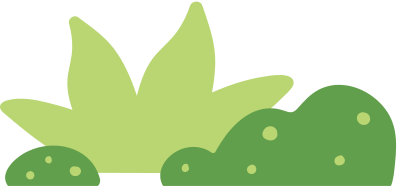 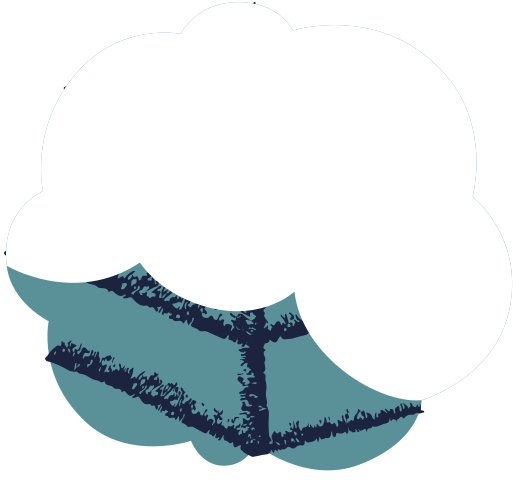 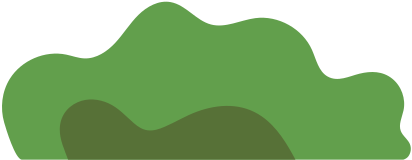 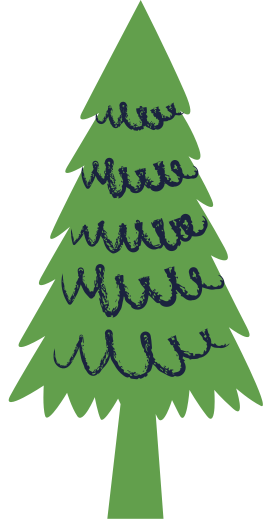 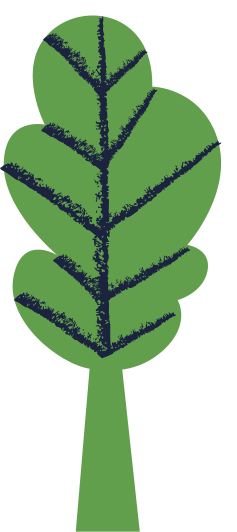 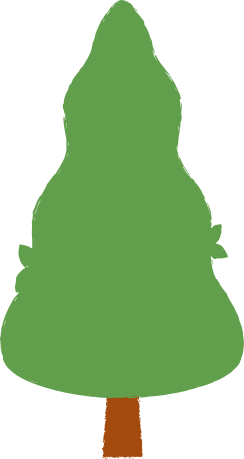 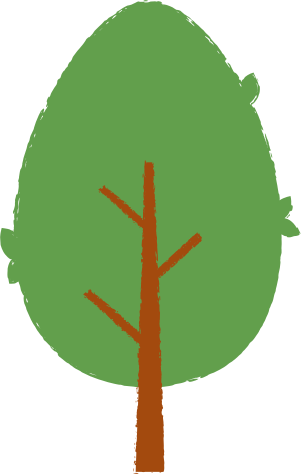 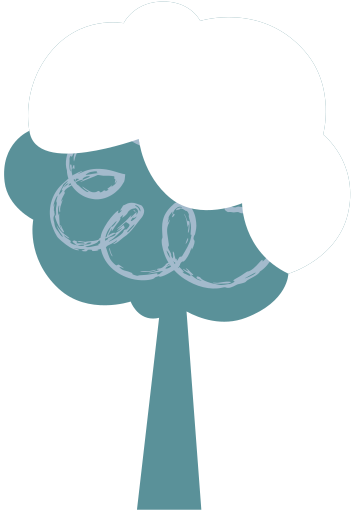 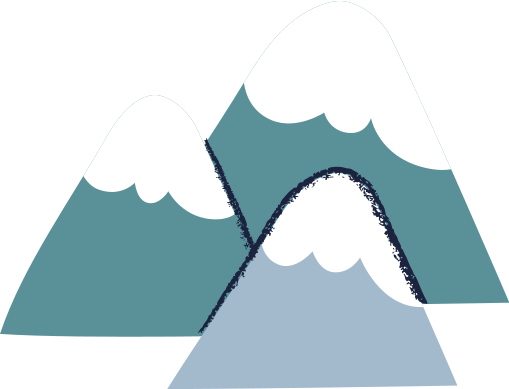 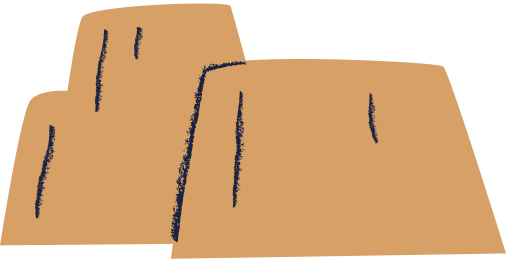 Use these design resources
in your Canva Presentation.
Happy designing! 

Don't forget to delete this
page before presenting.
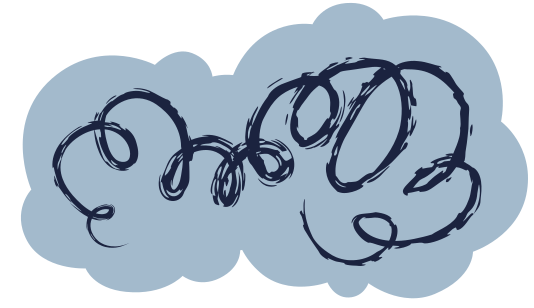 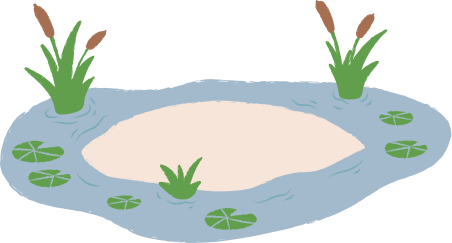 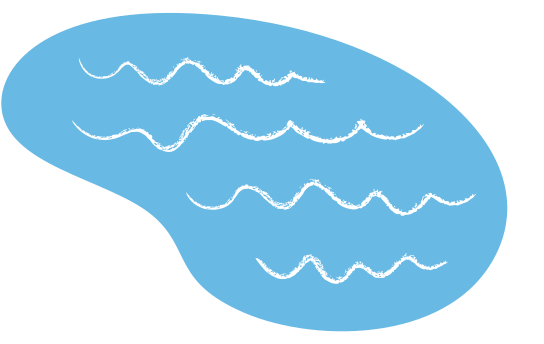 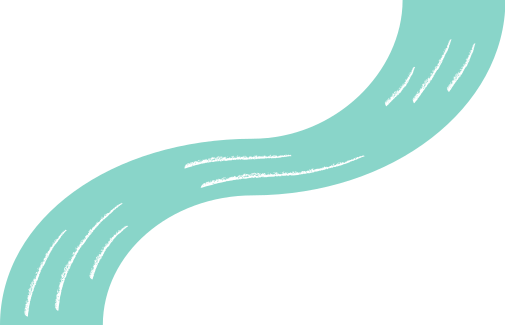 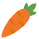 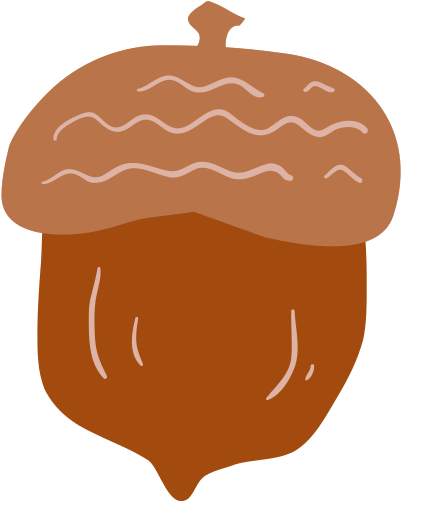 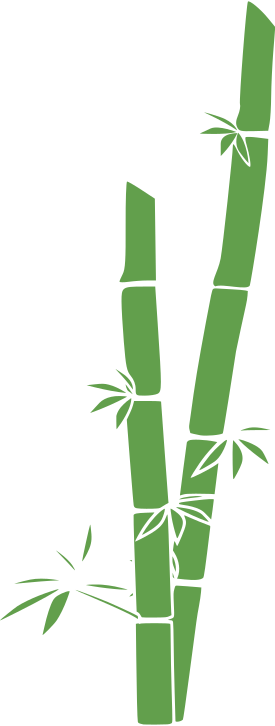 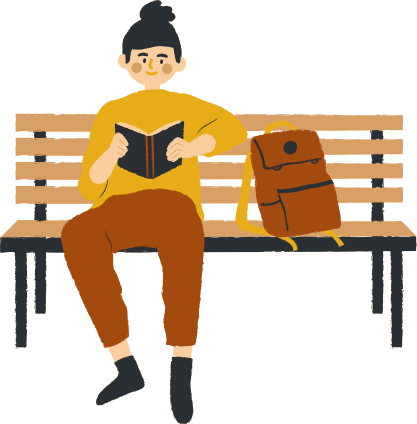 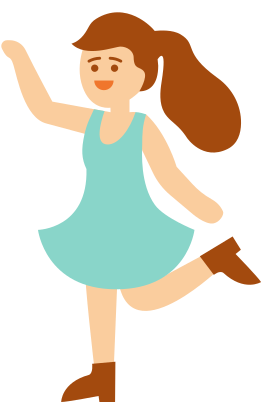 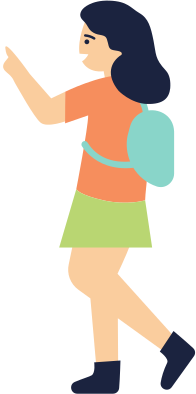 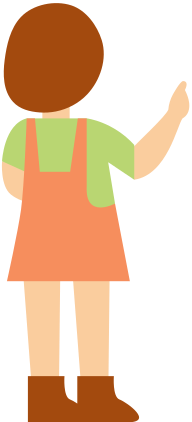 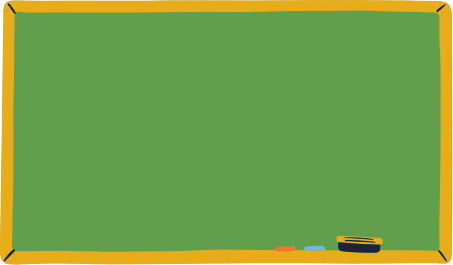 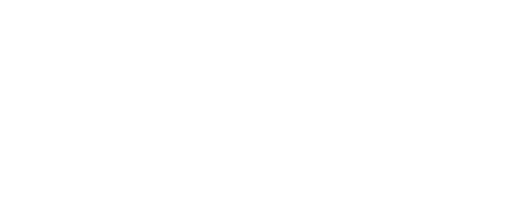 Resource 
Page
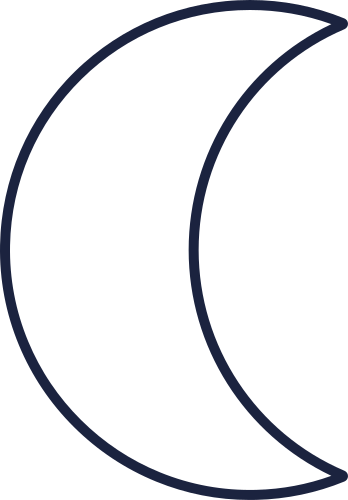 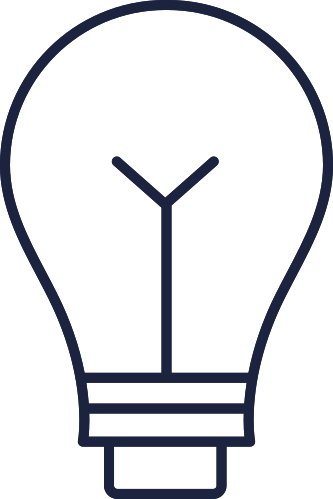 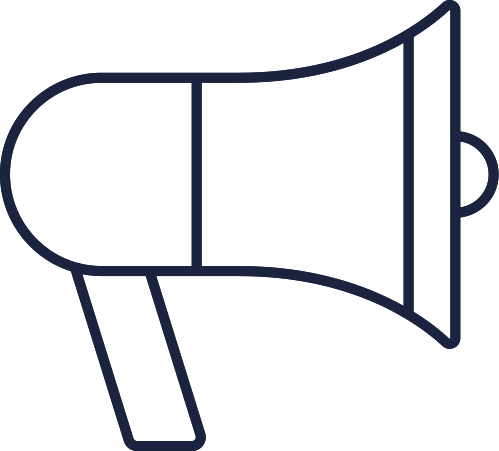 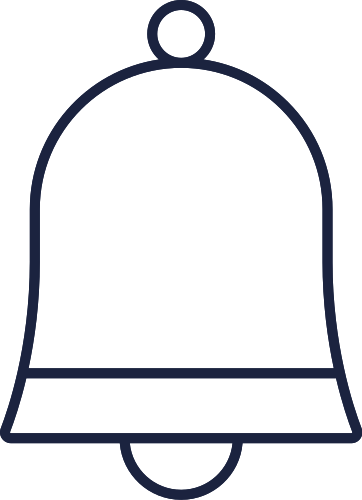 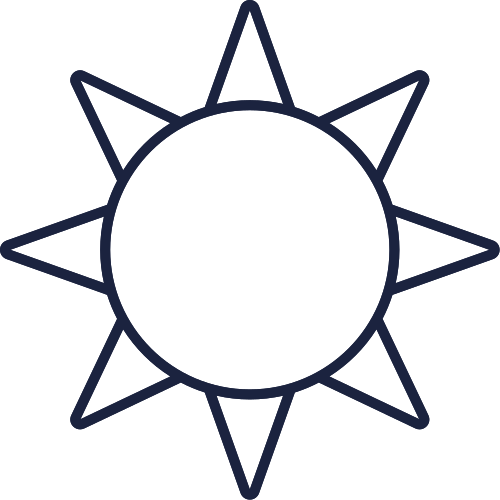 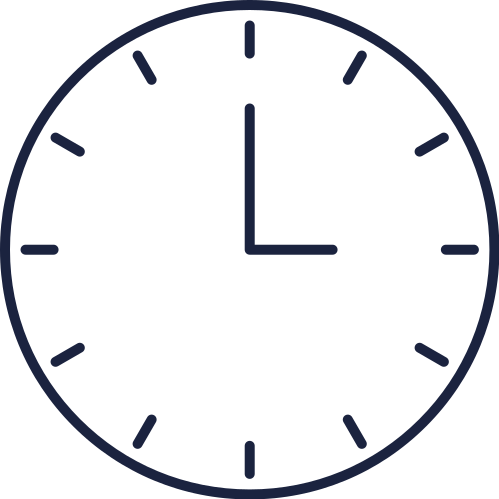 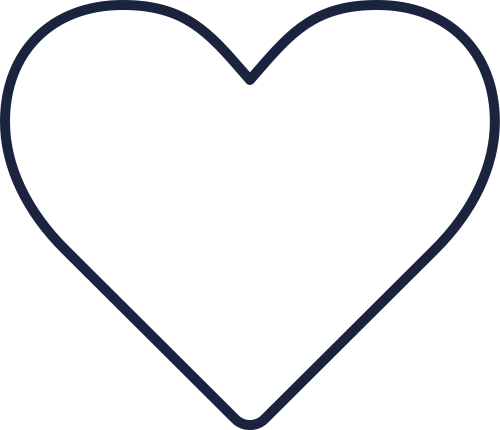 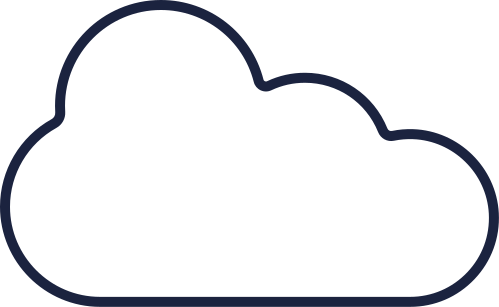 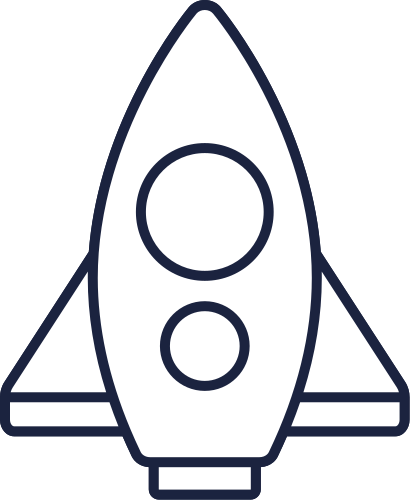 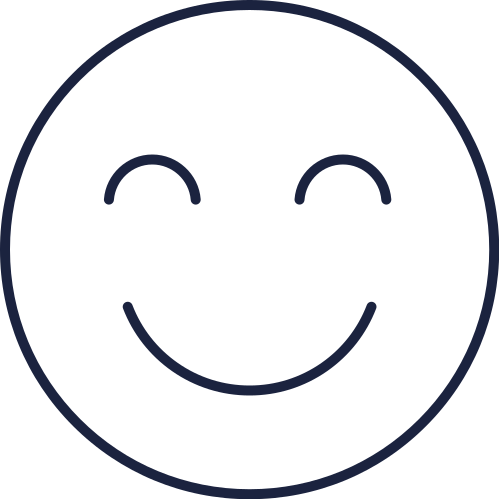 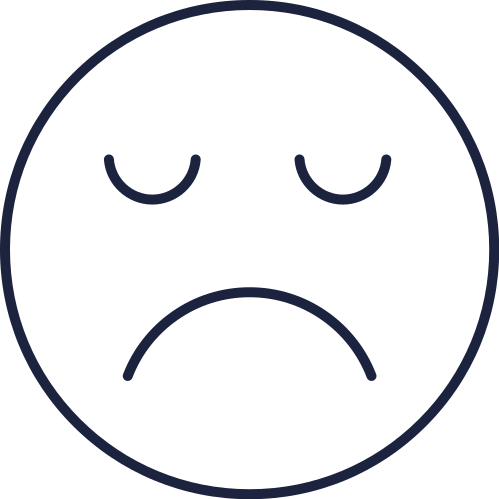 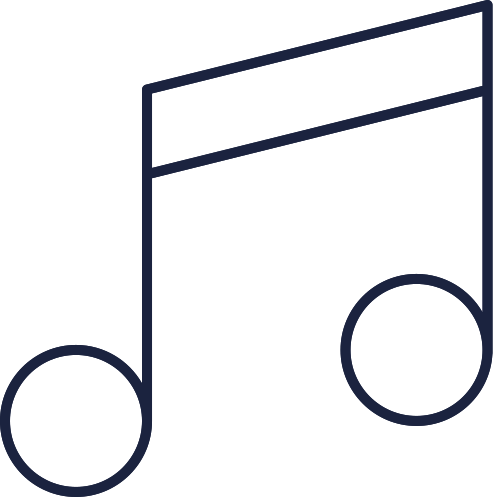 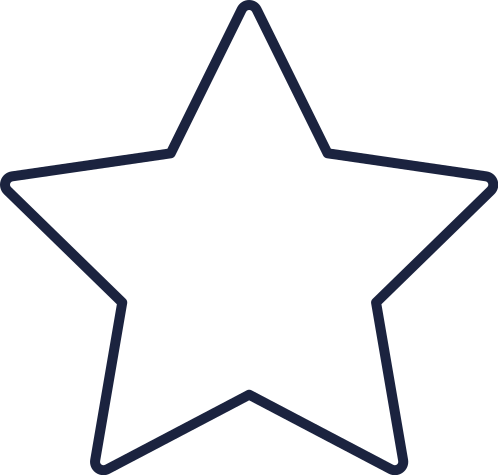 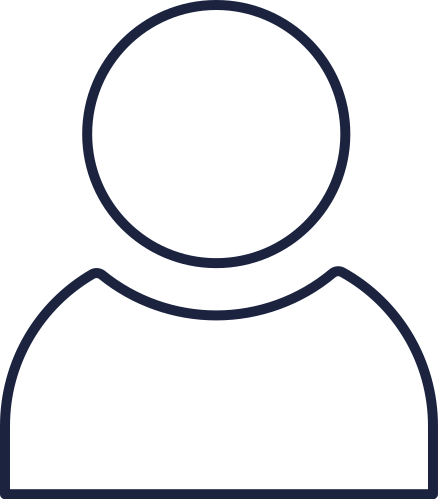 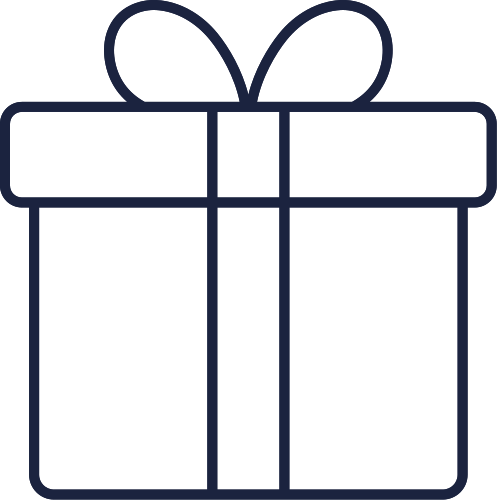 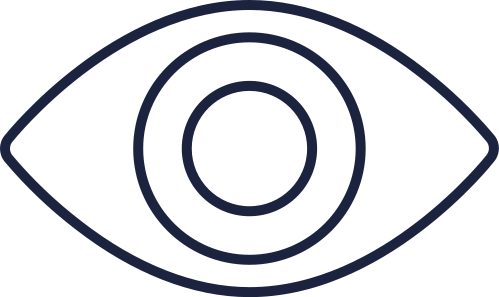 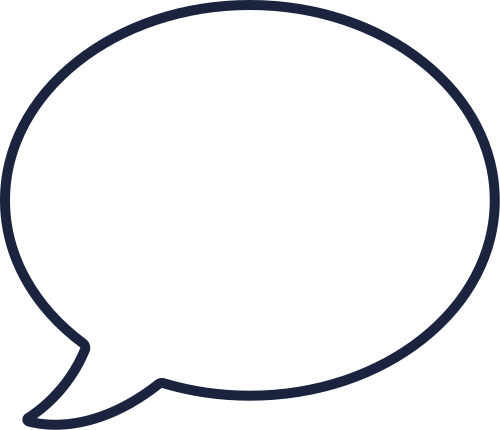 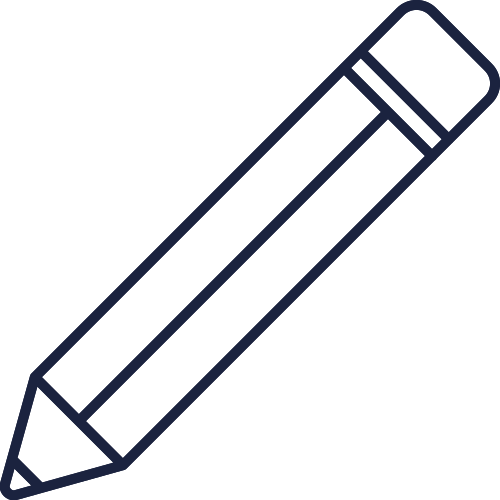 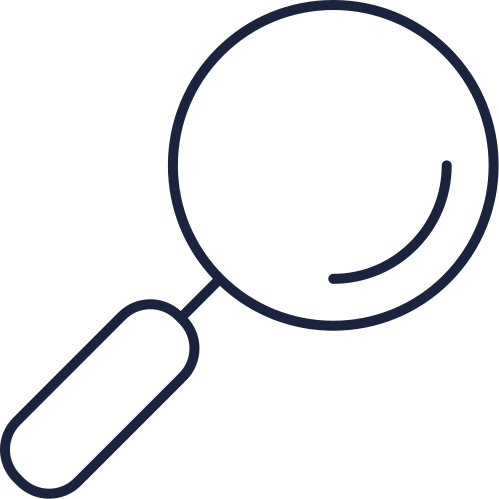 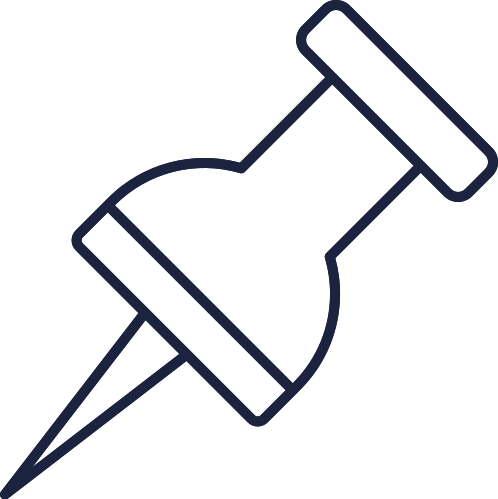 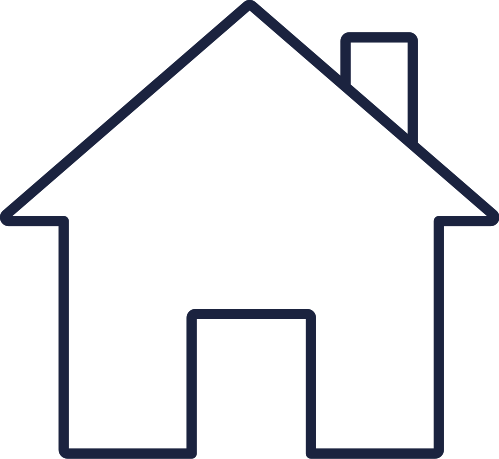 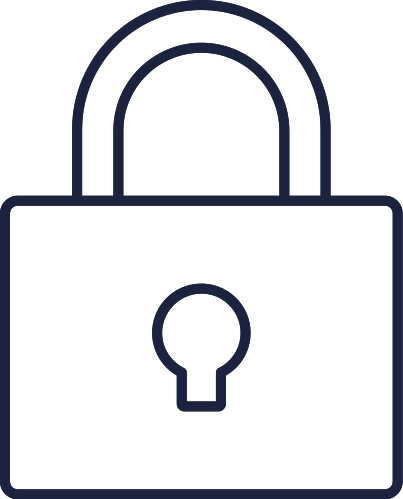 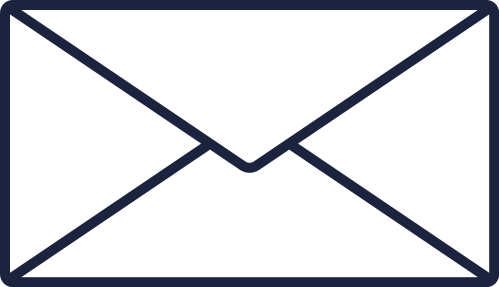 Use these design resources
in your Canva Presentation.
Happy designing! 

Don't forget to delete this
page before presenting.
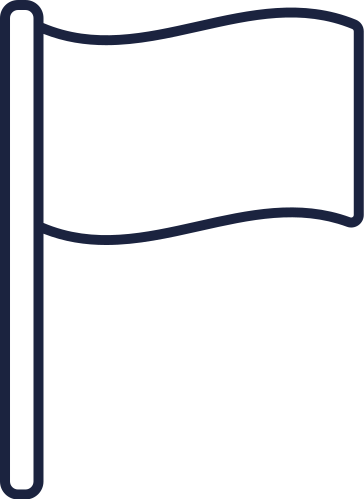 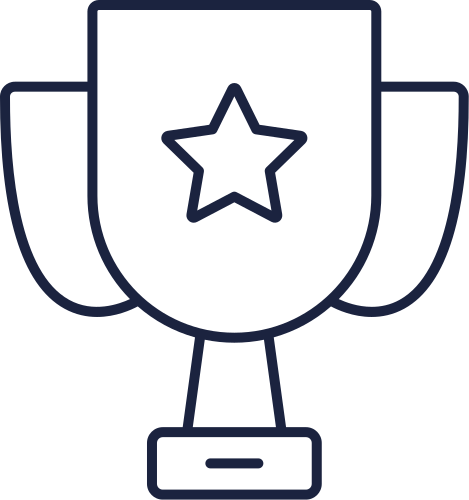 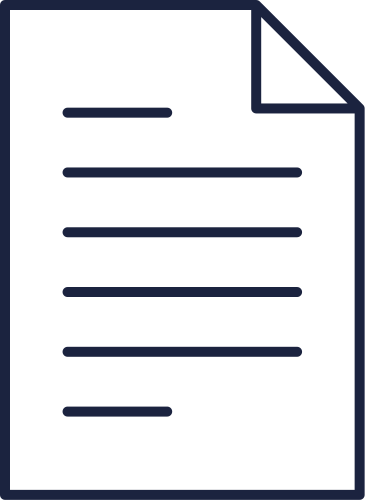 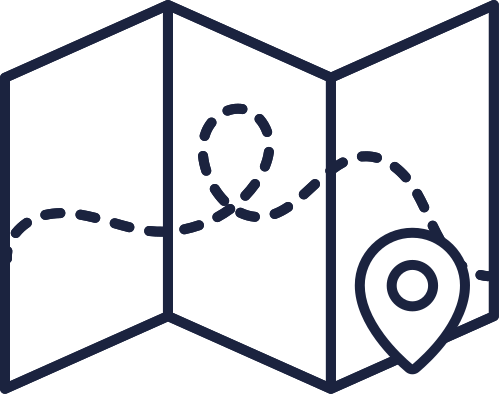 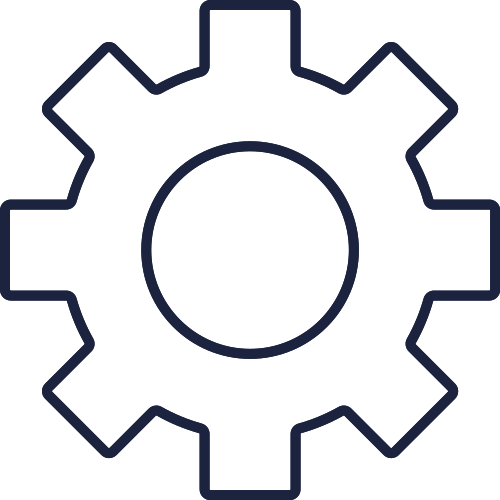 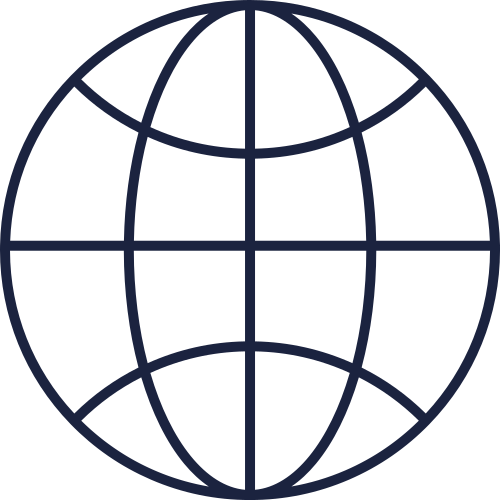 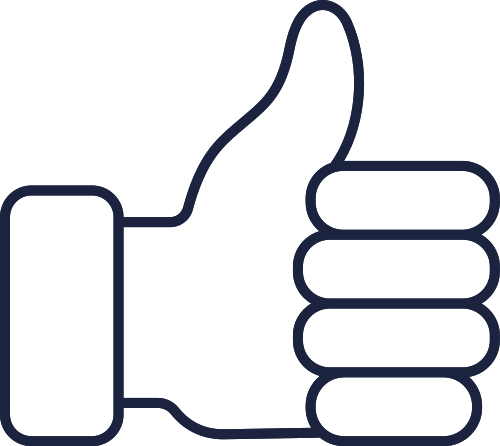 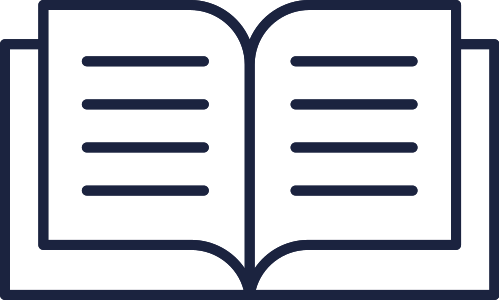 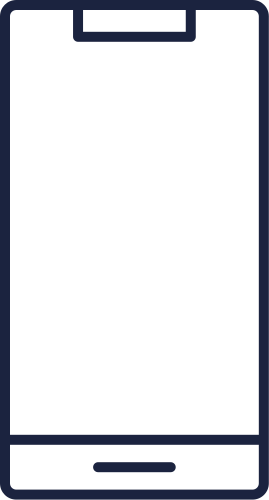 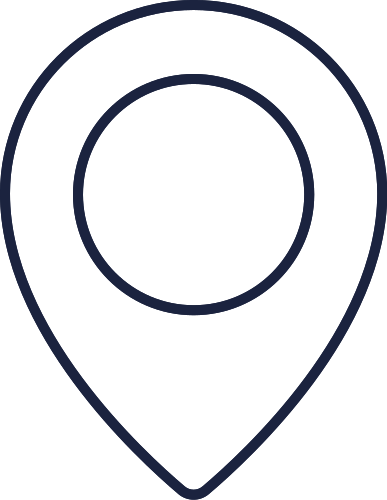 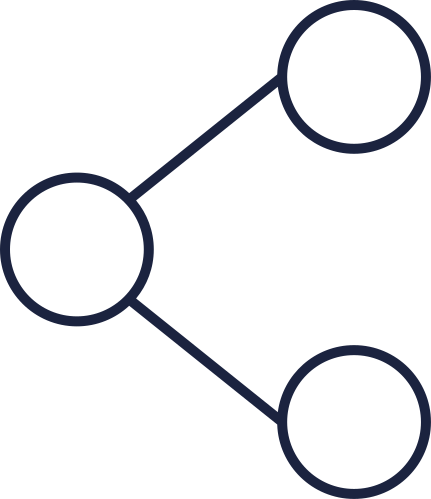 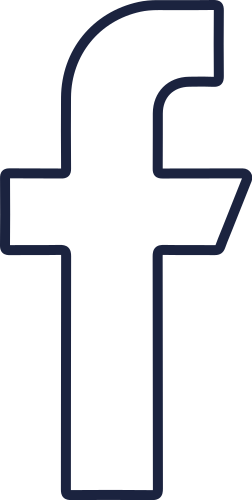 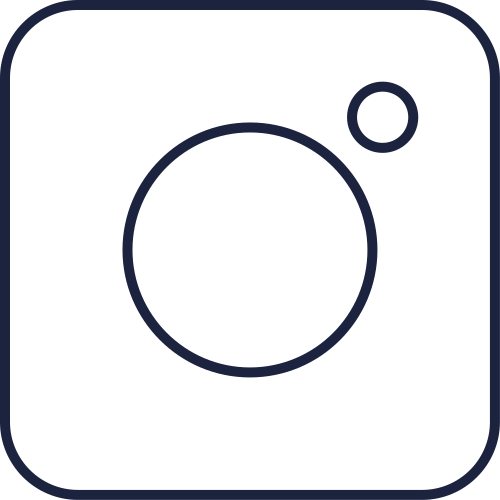 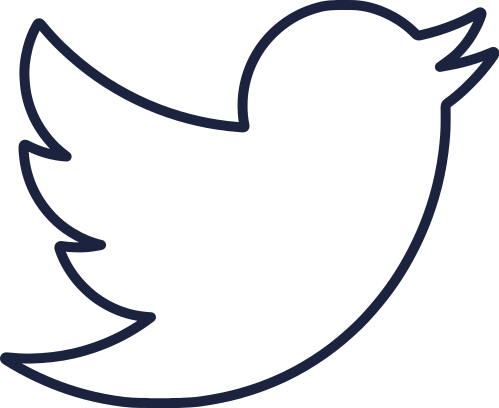 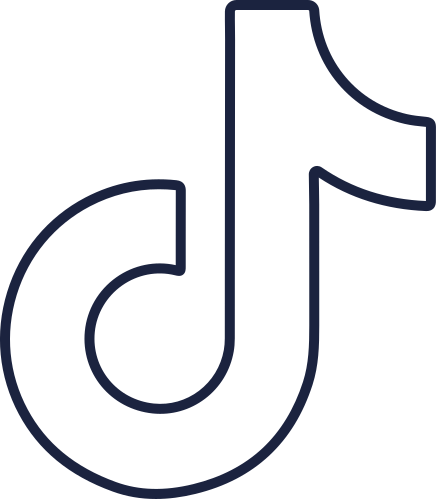 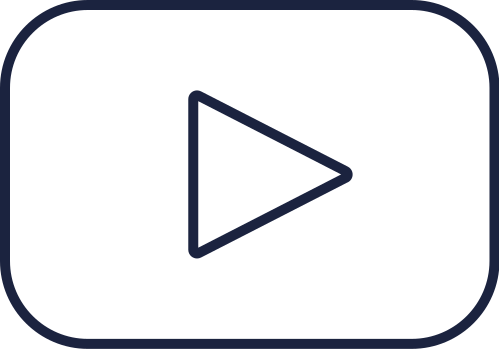 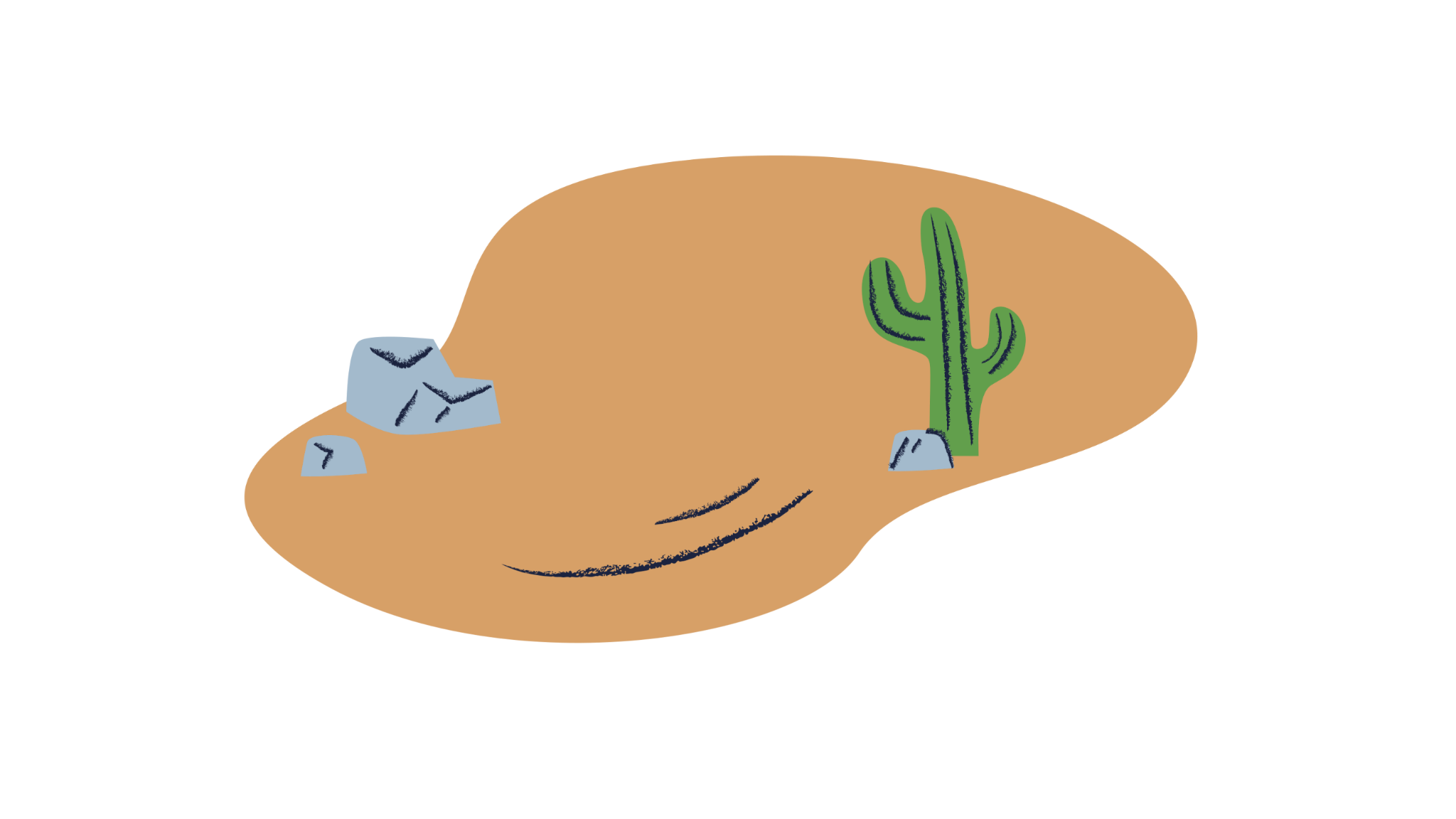 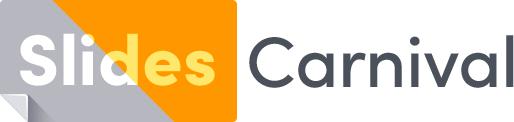 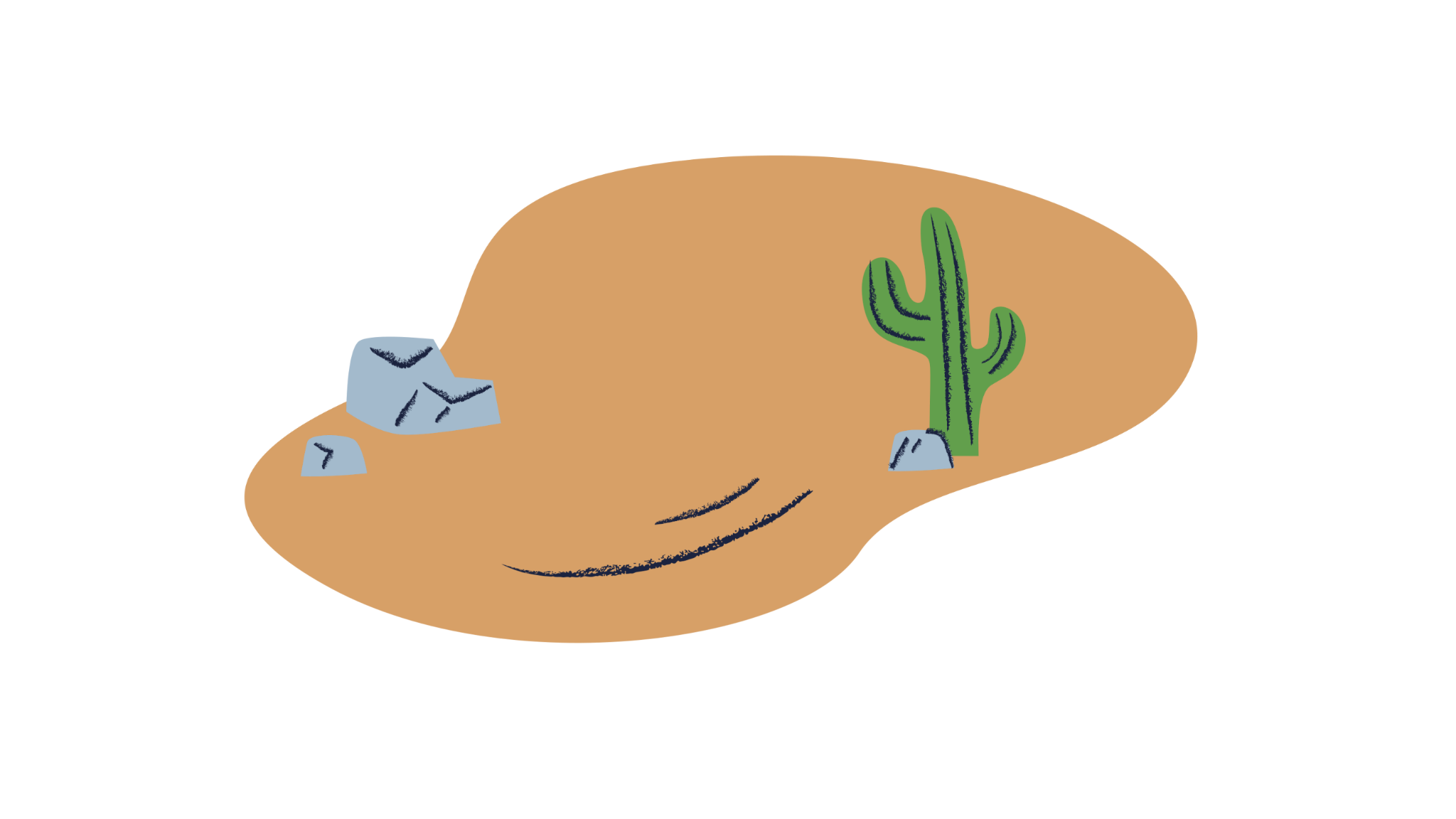 Free templates for all your presentation needs
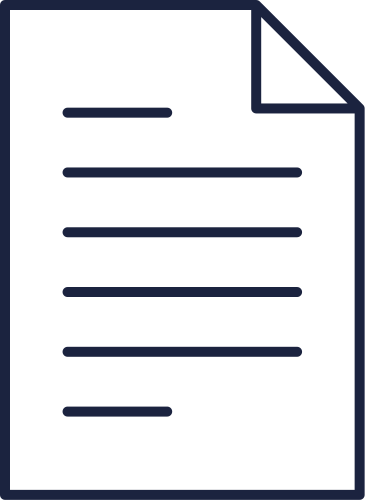 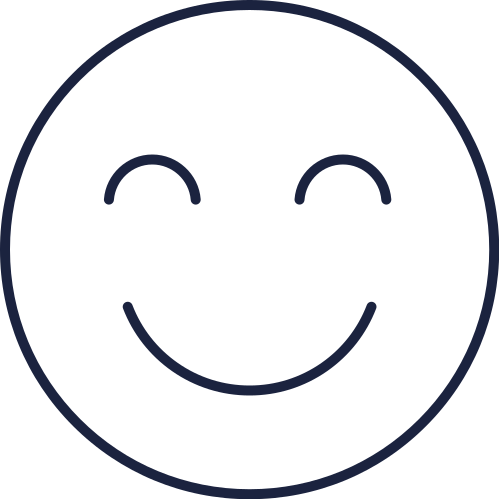 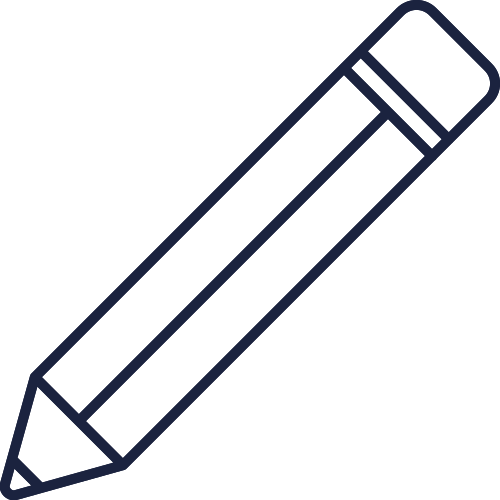 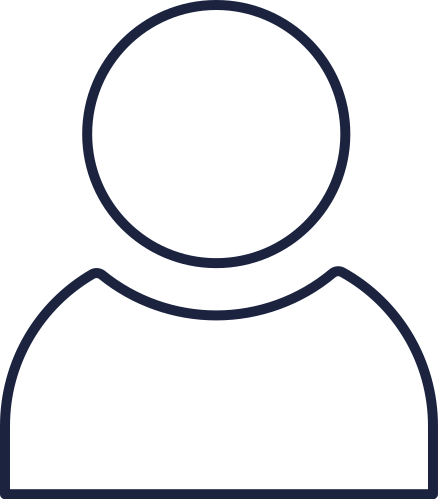 For PowerPoint,
Google Slides, and Canva
100% free for personal
or commercial use
Blow your audience away
with attractive visuals
Ready to use, professional,
and customizable